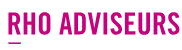 Activiteiten en milieuzonering:
Flexibel toelaten van bedrijfsmatige gebruiksactiviteiten
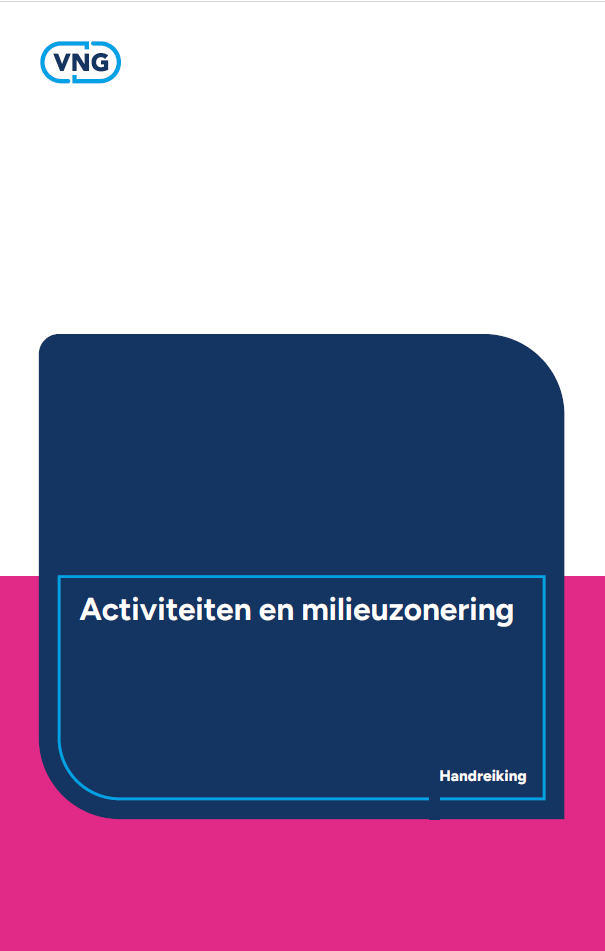 Koos Seerden
Wim Drost
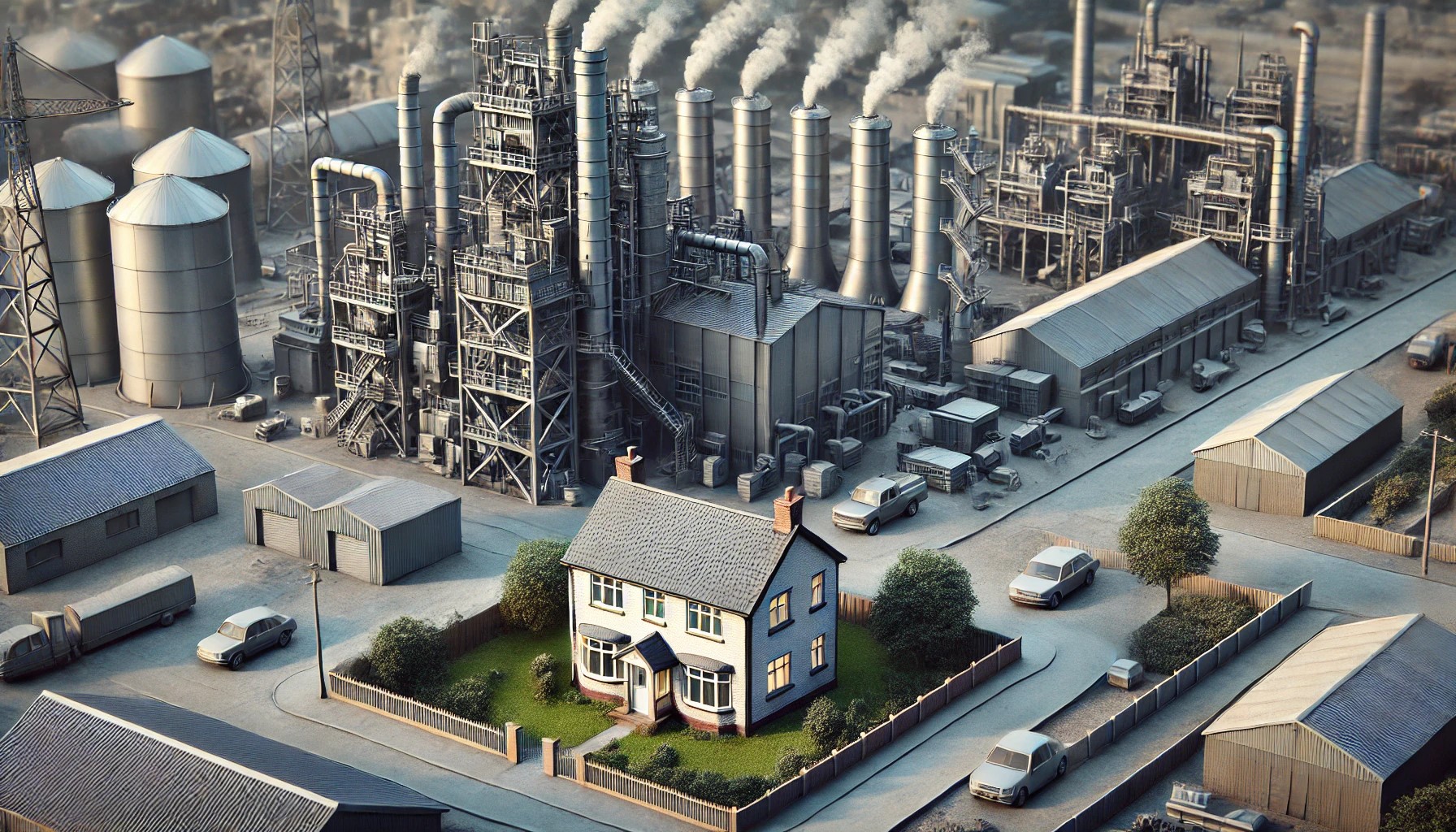 Programma
Waarom een nieuwe aanpak/de publicatie ‘Bedrijven en milieuzonering’ vervangen?


Wat is de nieuwe methode?


Hoe kan ik deze nieuwe methode toepassen (de basis)?


Hoe kan ik deze nieuwe methode toepassen (verdieping)
Waarom bedrijven en milieuzonering aanpassen?
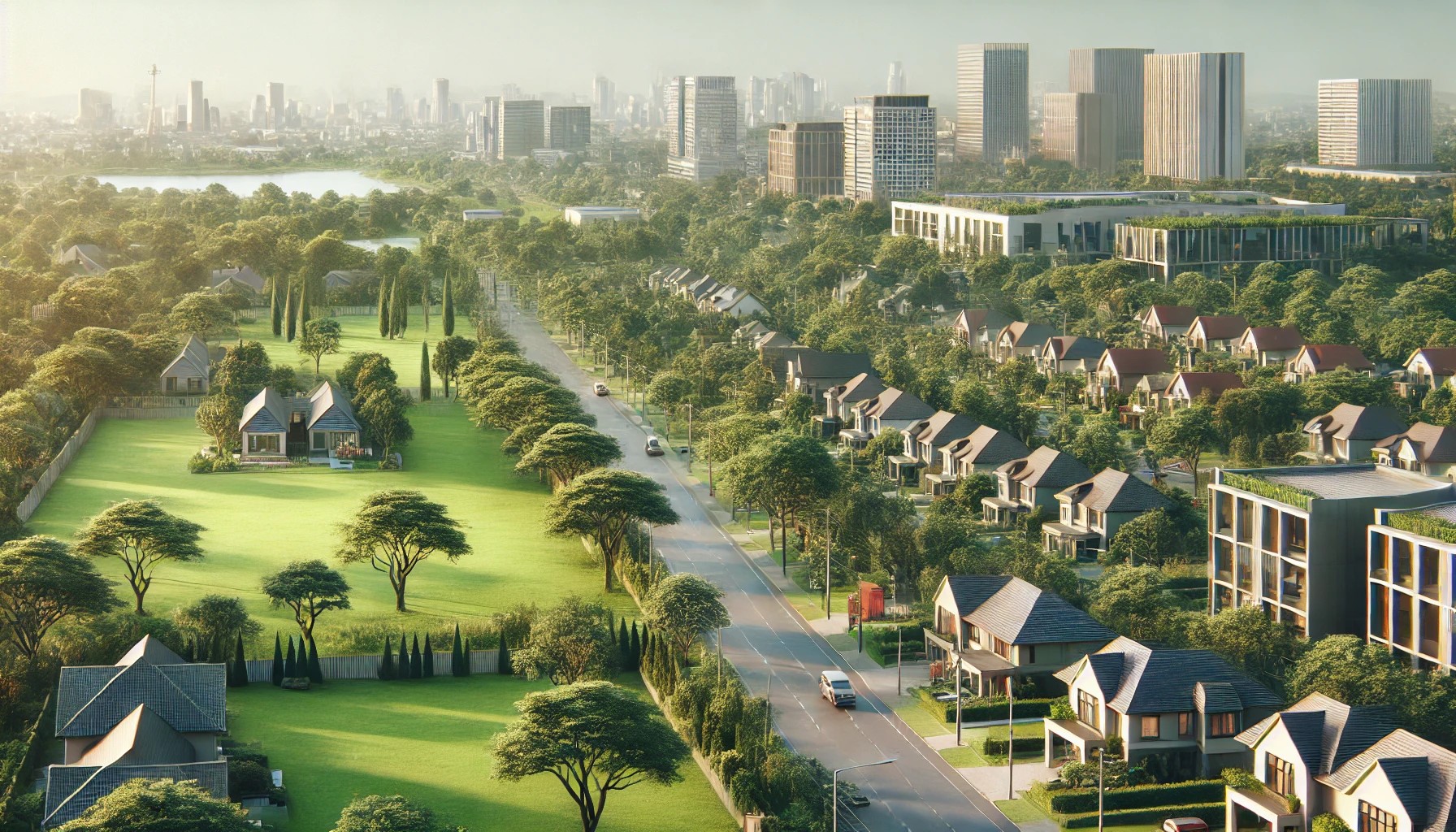 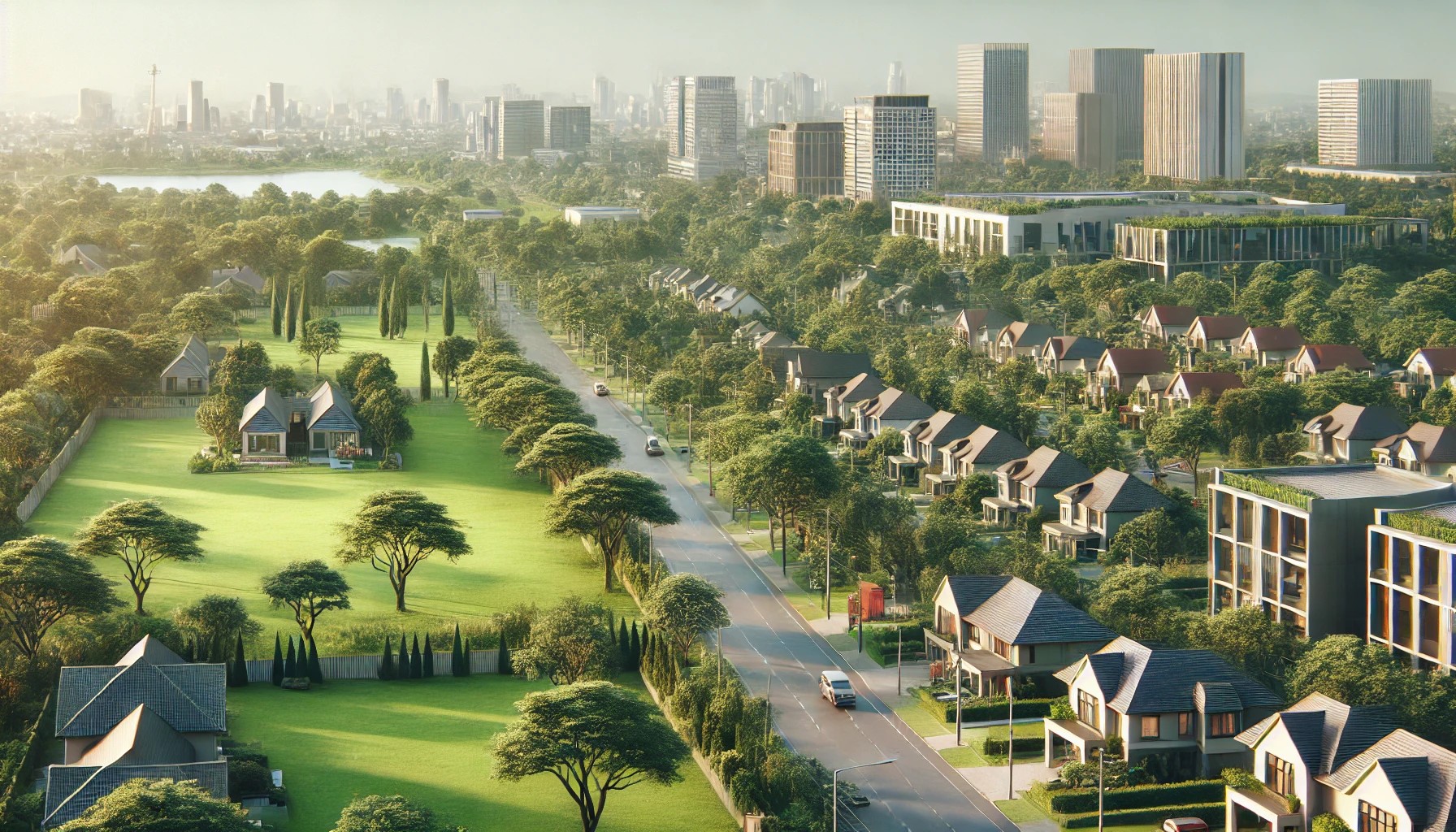 Ruimtelijk-spoor: 	VNG Bedrijven en milieuzonering 2009 

Milieu-spoor:	tot 1 januari 2024 Activiteitenbesluit →	vanaf 1 januari de Bruidsschat. 


Er zijn problemen van de huidige/oude aanpak in het ruimtelijk-spoor

Discrepantie tussen deze twee sporen (voor het maatgevende thema geluid)
Methode onder de Wro
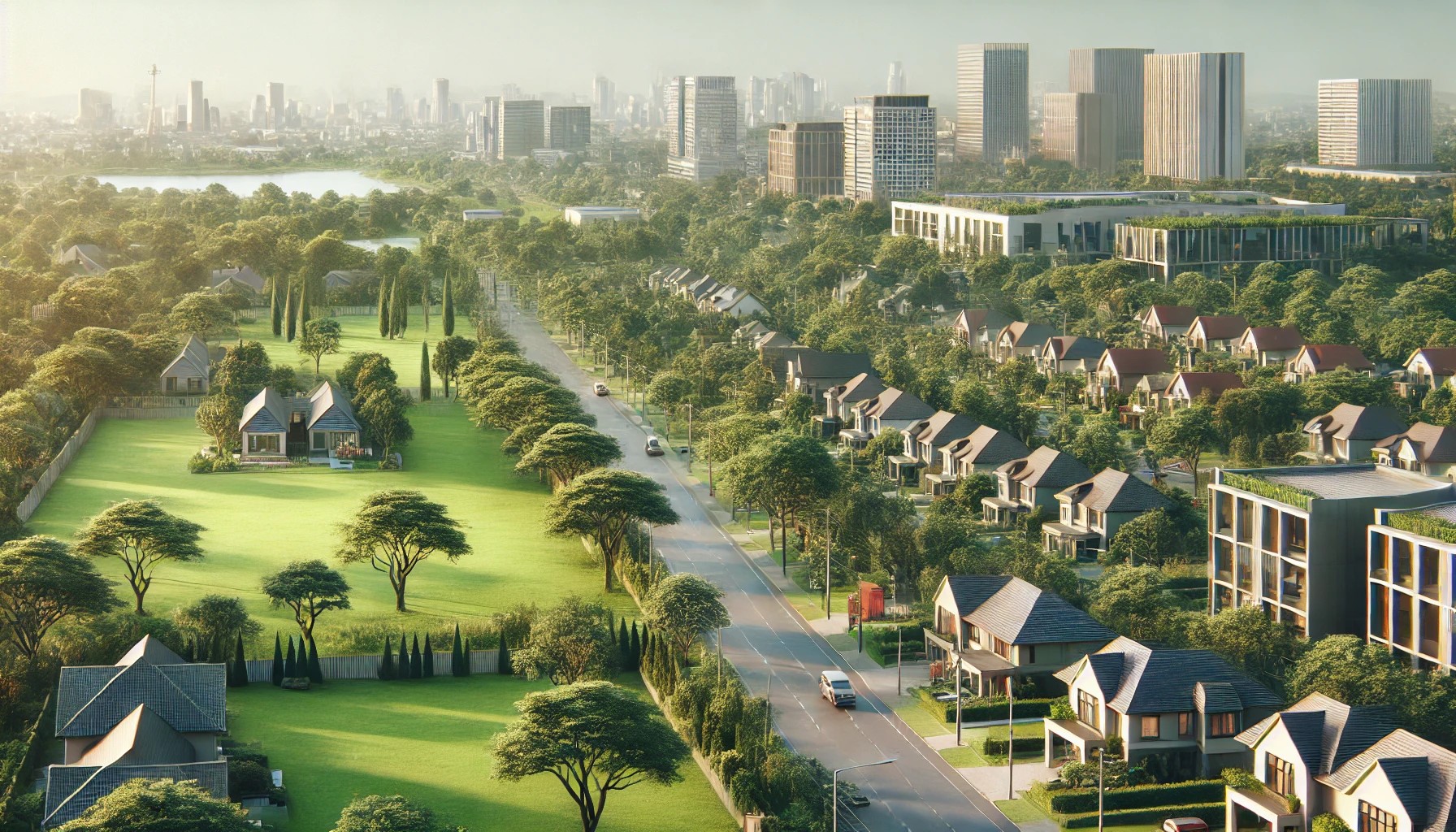 Problemen oude aanpak ruimtelijk spoor
De richtafstanden in het ruimtelijk spoor:

Zijn regelmatig te klein of juist te groot

Houden geen rekening met verschillen in effecten van bedrijven met dezelfde SBI-code (o.a. door aanpassen productieproces)

Er veel activiteiten zijn die niet zijn genoemd in de bedrijvenlijst


Andere aanpak/nieuwe methode nodig
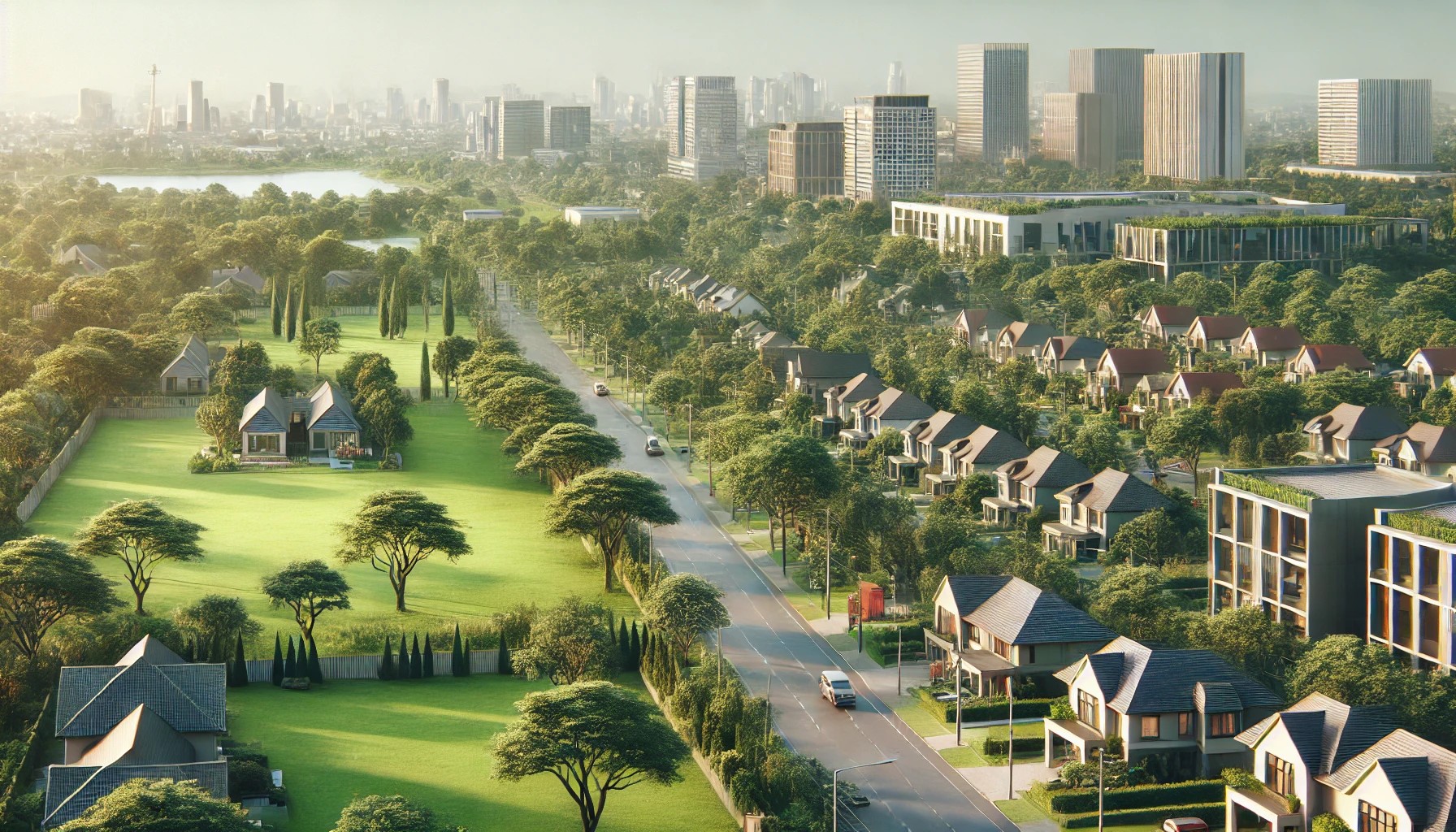 Ruimtelijk-spoor: 	VNG Bedrijven en milieuzonering 2009 

Milieu-spoor:	tot 1 januari 2024 Activiteitenbesluit →	vanaf 1 januari de Bruidsschat. 


Discrepantie tussen deze twee sporen (voor het maatgevende thema geluid)

Er zijn problemen van de huidige/oude aanpak in het ruimtelijk-spoor
Methode onder de Wro
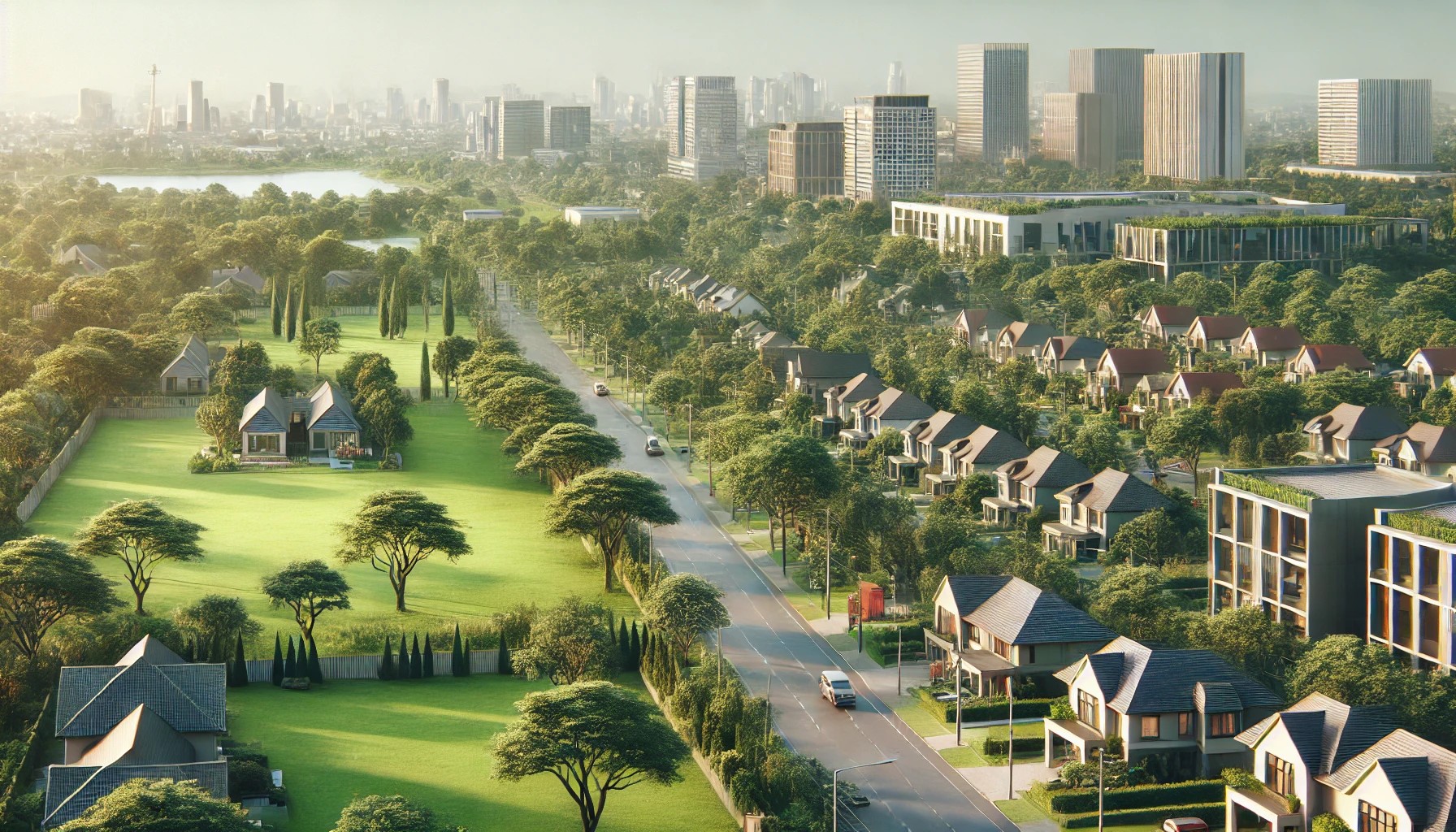 Verschil tussen het bestemmingsplan (ruimtelijk-spoor) en het Activiteitenbesluit (milieu-spoor)

Beschermen van de goede ruimtelijke ordening versus het beschermen van het milieu

Bij het vaststellen van het bestemmingsplan moest het oogmerk beschermen van het milieu in acht worden genomen

‘Bedrijven en Milieuzonering’ was een hulpmiddel bij het opstellen van een ruimtelijk kader voor bedrijfsmatige activiteiten

Met milieucategorieën en lijsten met bedrijfsactiviteiten werd ruimtelijk geordend zonder (direct) gebruik van milieunormen
Verschillen ruimtelijk- en milieuspoor
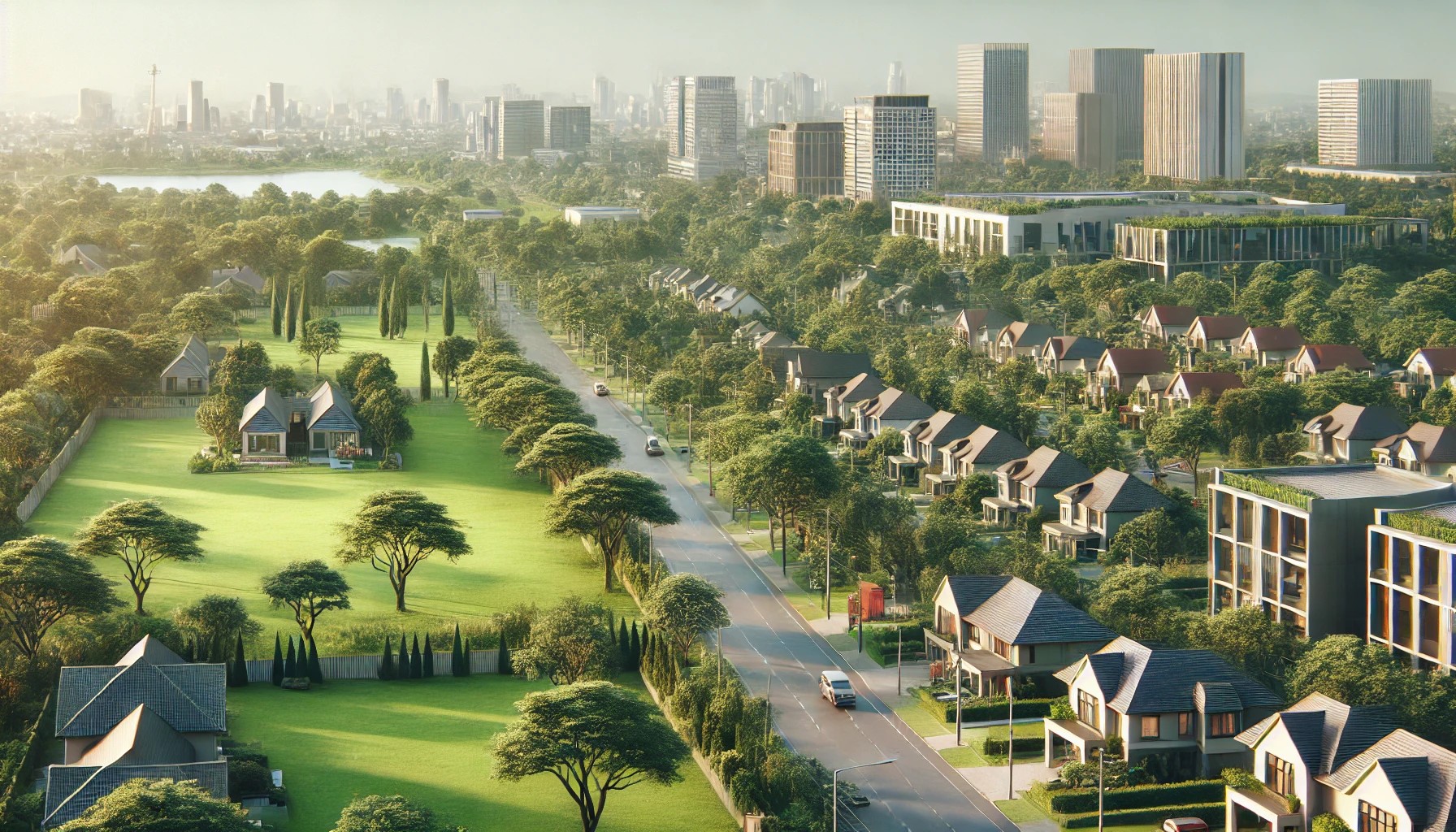 Verschillen ruimtelijk- en milieuspoor
Ruimtelijk-spoor:	beschermt rustig wonen meer dan wonen 			in gemengd gebied

Milieu-spoor:		de Bruidsschat hanteert één 					standaardwaarde → géén extra 				bescherming voor rustig wonen.


Ruimtelijk-spoor:	gaat uit van richtafstanden per activiteit – 			gemeten vanuit de activiteit

Milieu-spoor:		toetst bij de dichtstbijzijnde woning, ook als 			de afstand tot de activiteit groot is – veel 			groter dan de richtafstand
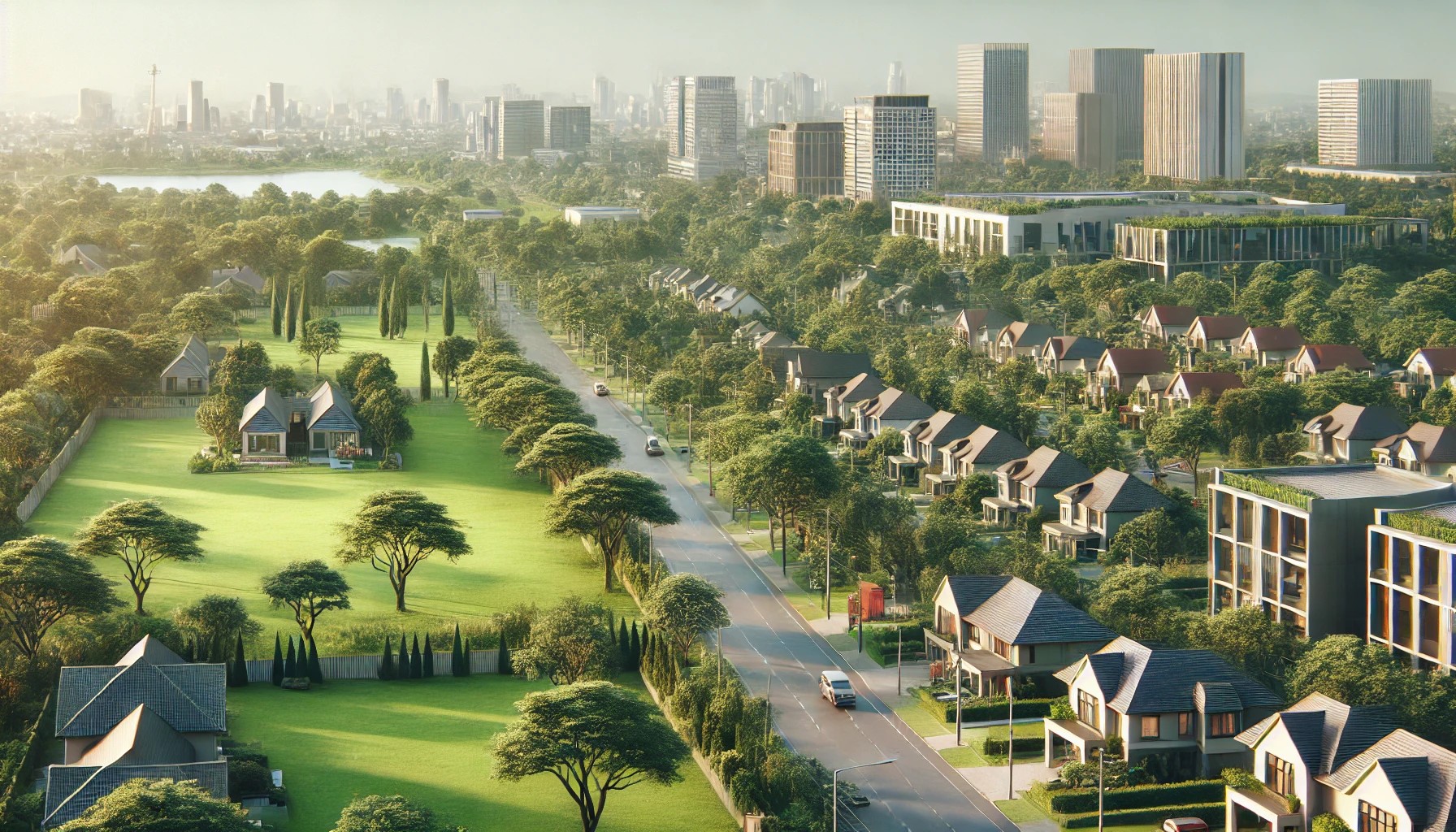 Ruimte en milieu komen samen onder de Omgevingswet in het omgevingsplan
De Omgevingswet
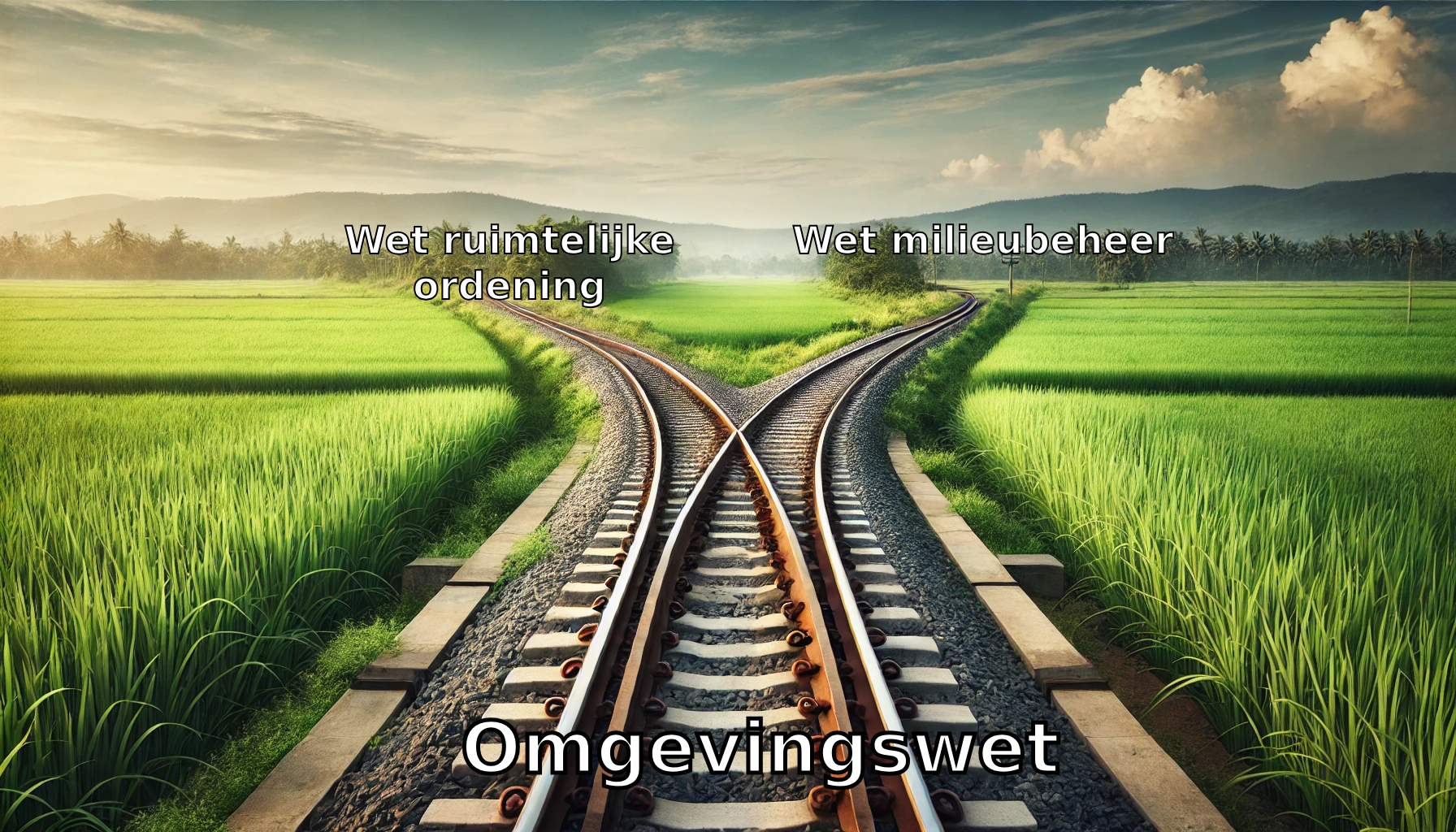 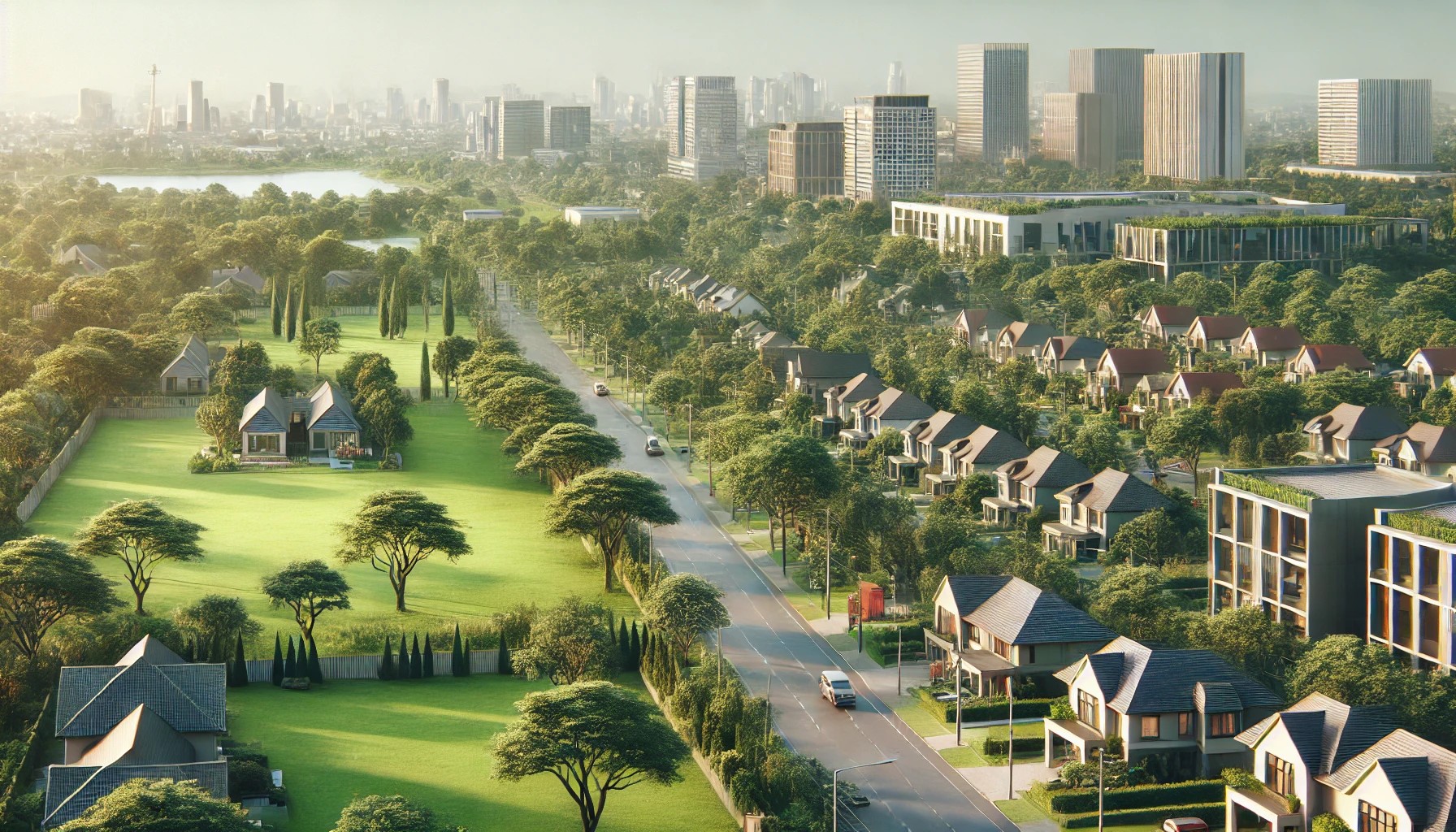 Nieuwe methode
Zonder discrepanties tussen regels over gebruiksactiviteiten en gevolgen voor de fysieke leefomgeving

Met integratie van regels over gebruiksactiviteiten en gevolgen voor de fysieke leefomgeving!


Het wordt echt anders!

En dat is wennen
En dat is niet altijd even eenvoudig
En dat vraagt samenwerking tussen disciplines
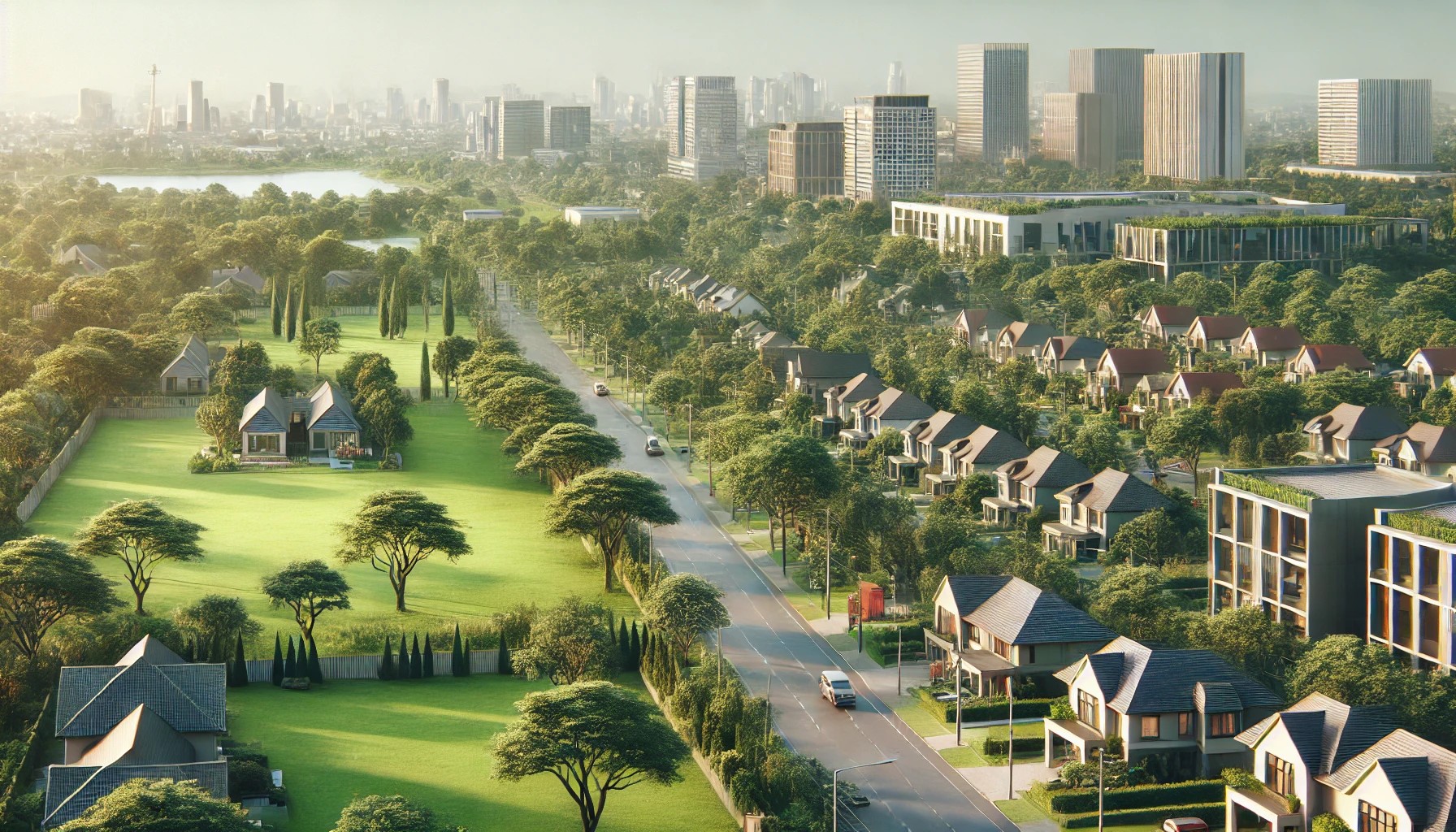 getoetst in praktijksituaties
Er waren zorgen/onduidelijkheden (met name vanuit het bedrijfsleven) over de consequenties de nieuwe aanpak. 

De zorgen/onduidelijkheden betroffen o.a.:
het borgen van bestaande milieurechten van bedrijven
(extra) onzekerheid bij bedrijven over de milieuruimte in de toekomst
Mogelijk extra (onderzoeks-) kosten

Daarom zijn er uitvoeringstoetsen/botsproeven uitgevoerd door onafhankelijke partijen in 5 verschillende praktijksituaties


	Op basis van de resultaten van de botsproeven zijn 	nadere verbeteringen doorgevoerd in de uitwerking
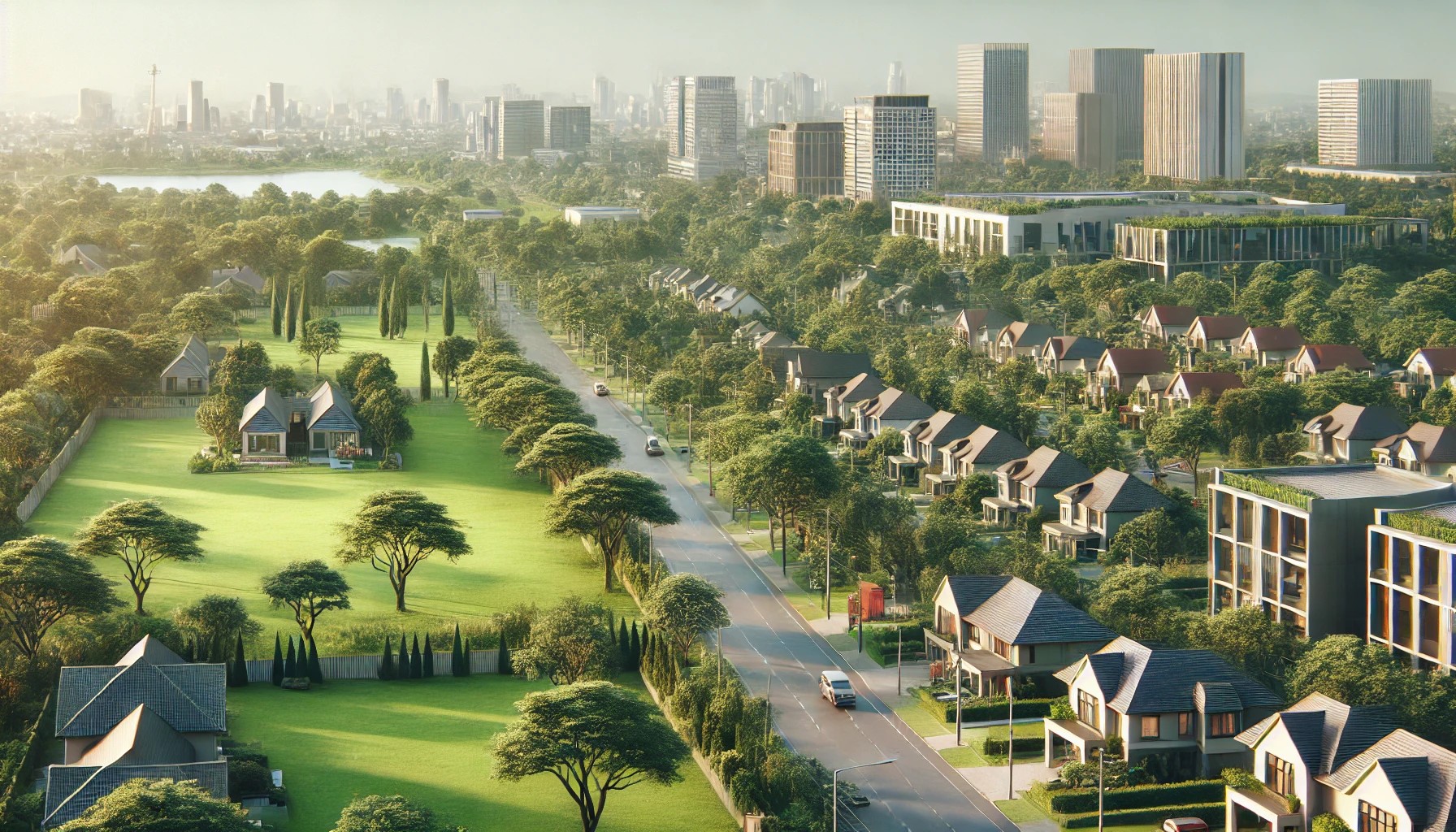 Uitgangspunten nieuwe methode
De kern is een aanvullende regeling geluid en geur

Scheiden van functies als onderdeel evenwichtige toedeling van bedrijfsmatige (functies)/ activiteiten aan locaties (ETFAL) weer flexibel regelen (net als bij goede RO).

Maar ook: aanbevelingen voor activiteiten binnen gemengd gebied met wonen

Principe van inwaartse zonering blijft als uitgangspunt in stand.
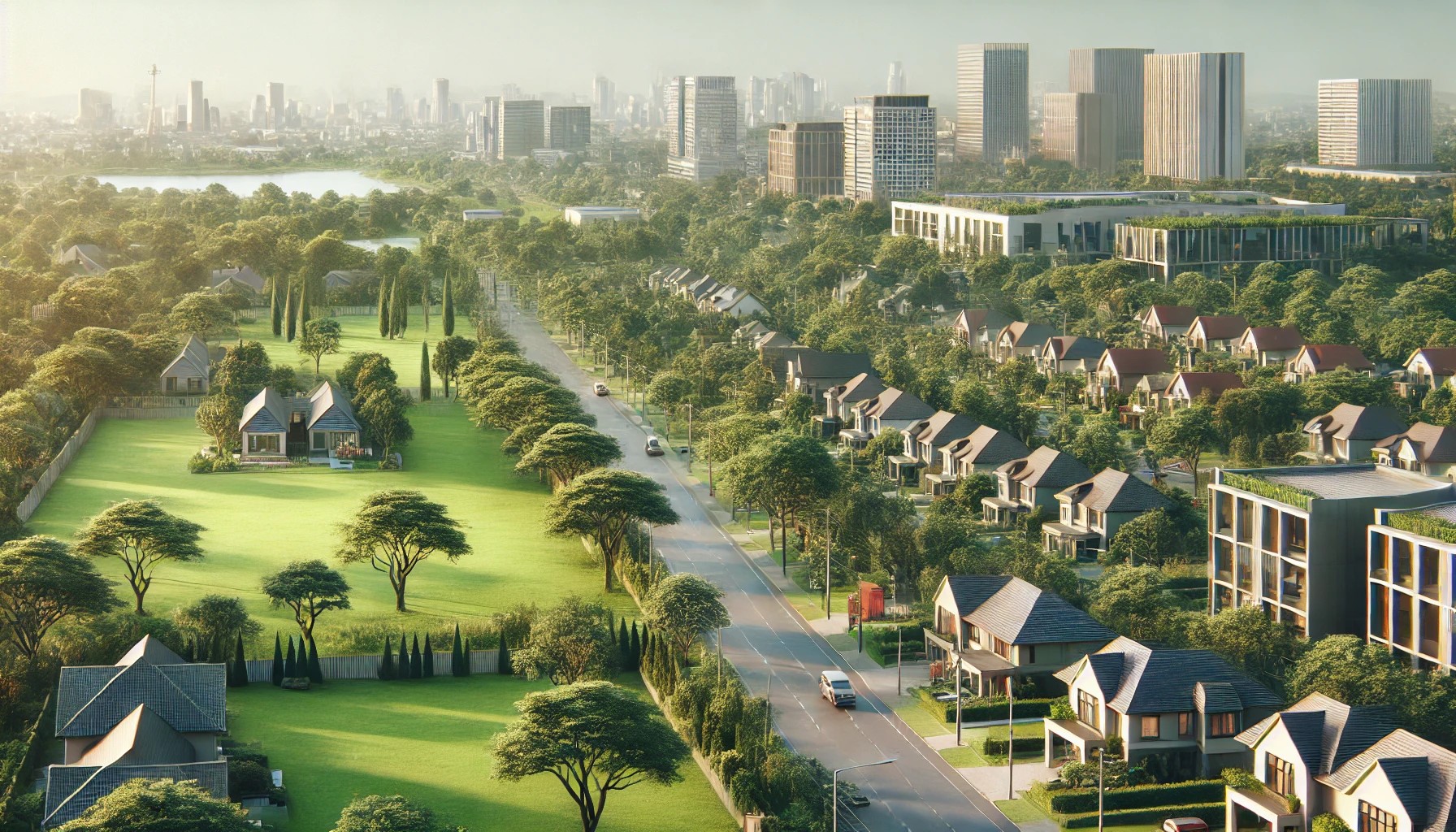 Uitgangspunten nieuwe methode
Niet regelen van het soort bedrijf → randvoorwaarden voor de invloed op de omgeving

Geen zones met oplopende milieucategorieën en een Staat van bedrijfsactiviteiten → zones met oplopende gebruiksruimte voor geluid en geur per activiteit

Zónder een Staat van bedrijfsactiviteiten bij de regels.
Met Indicatief hulpmiddel op basis van oude Staat van bedrijfsactiviteiten 

Veel toelichting over de inpassing in het nieuwe wettelijke stelsel van de Omgevingswet
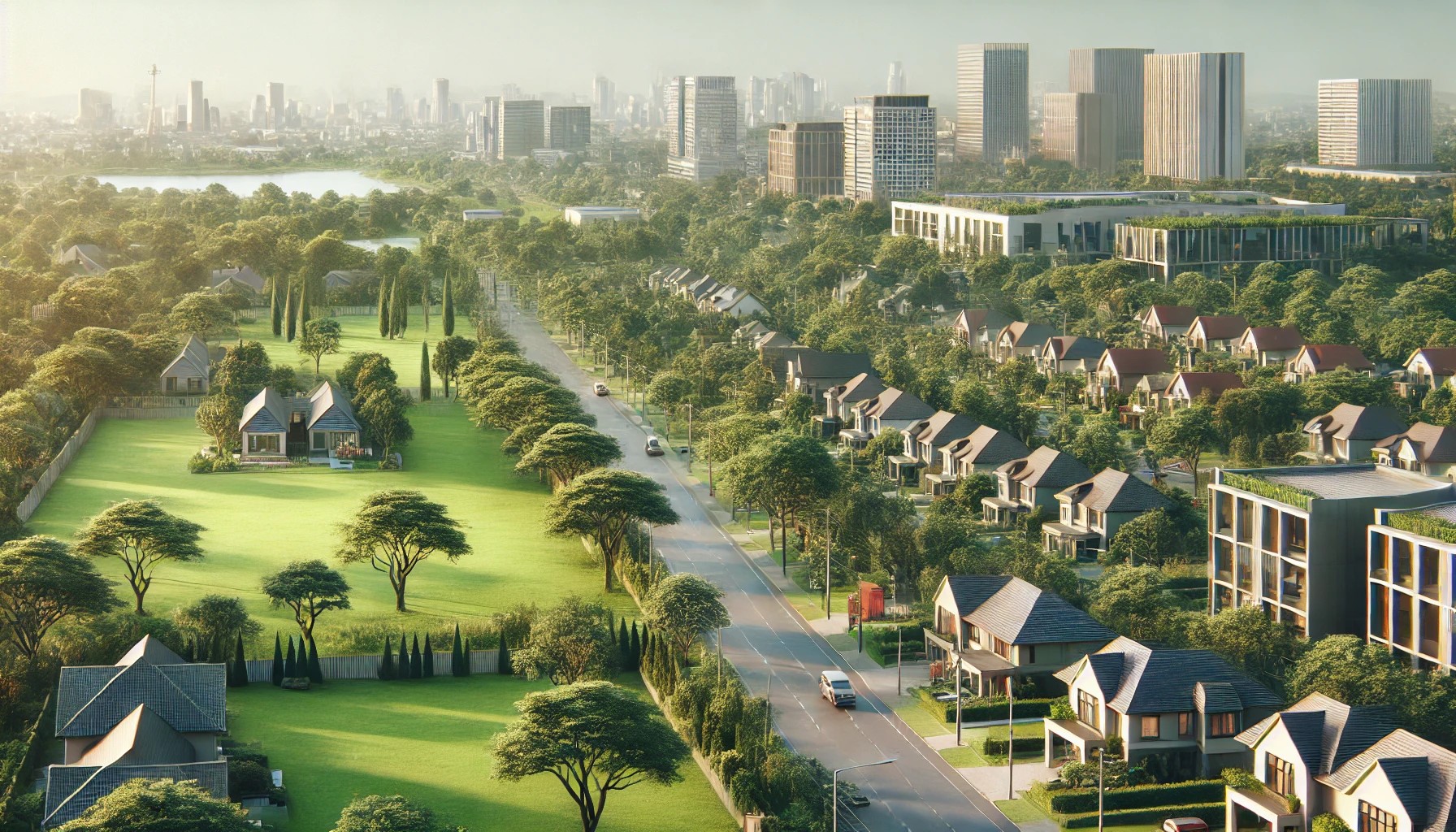 Uitgangspunten nieuwe methode
Basis van de nieuwe methode is regelen van de invloed t.a.v. de aspecten geluid en geur op een afstand van 50 meter van het bedrijf:

Voor geluid is de standaardwaarde volgens het Bkl basis

Voor geur uitgaan van de waarneembaarheidsgrens (0,5 ouE/m3, 98p)
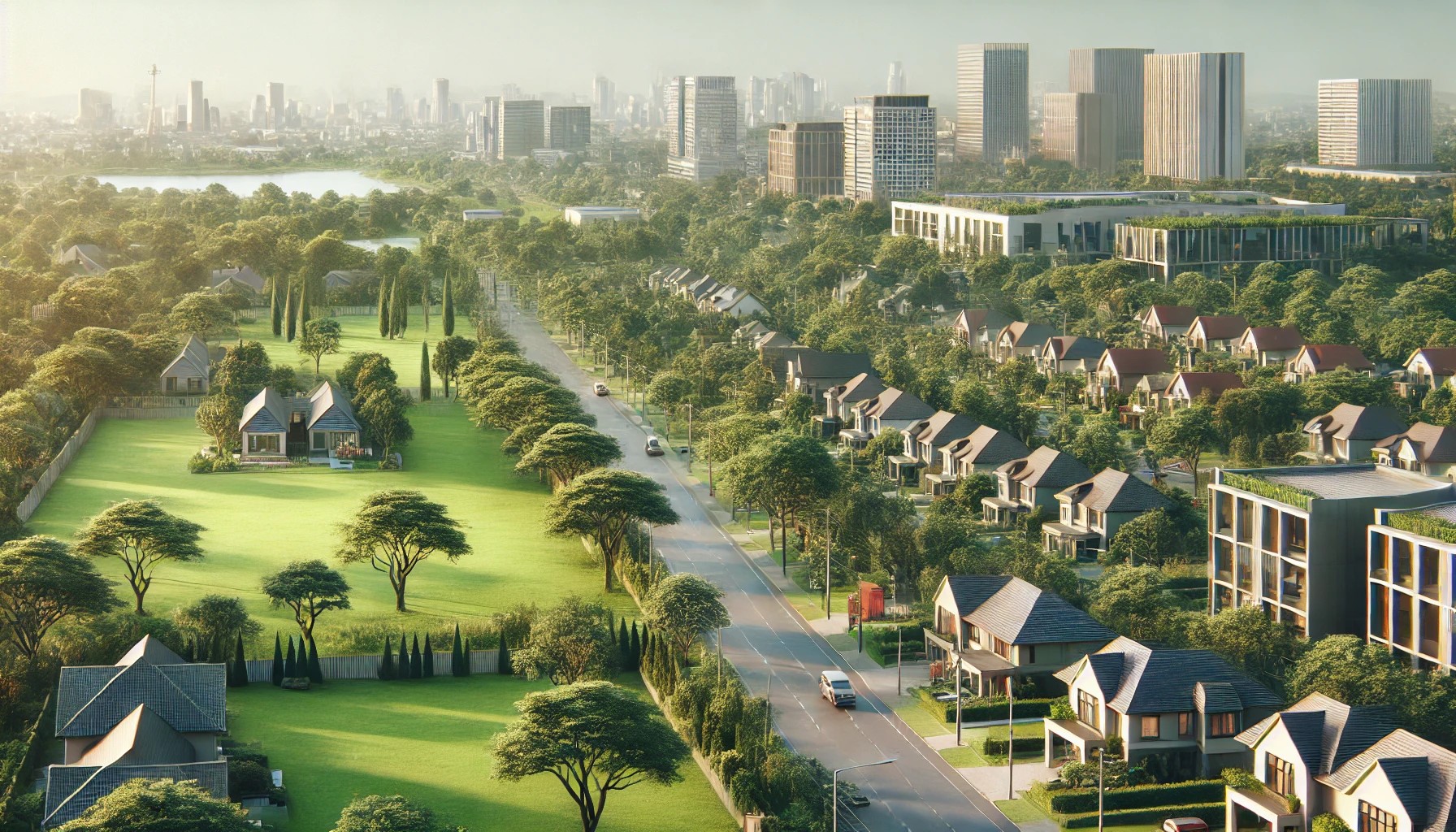 Beleidsneutraal over stappen van bestemmingsplan naar omgevingsplan → voortzetten van de  bekende systematiek van Bedrijven en Milieuzonering:

Standaardwaarde Bkl geluid toepassen voor gemengd gebied met wonen

5 dB(A) lagere waarde als uitgangspunt voor rustige woonwijk = extra bescherming

De regels zelf zien er wel anders uit!
Uitgangspunten nieuwe methode
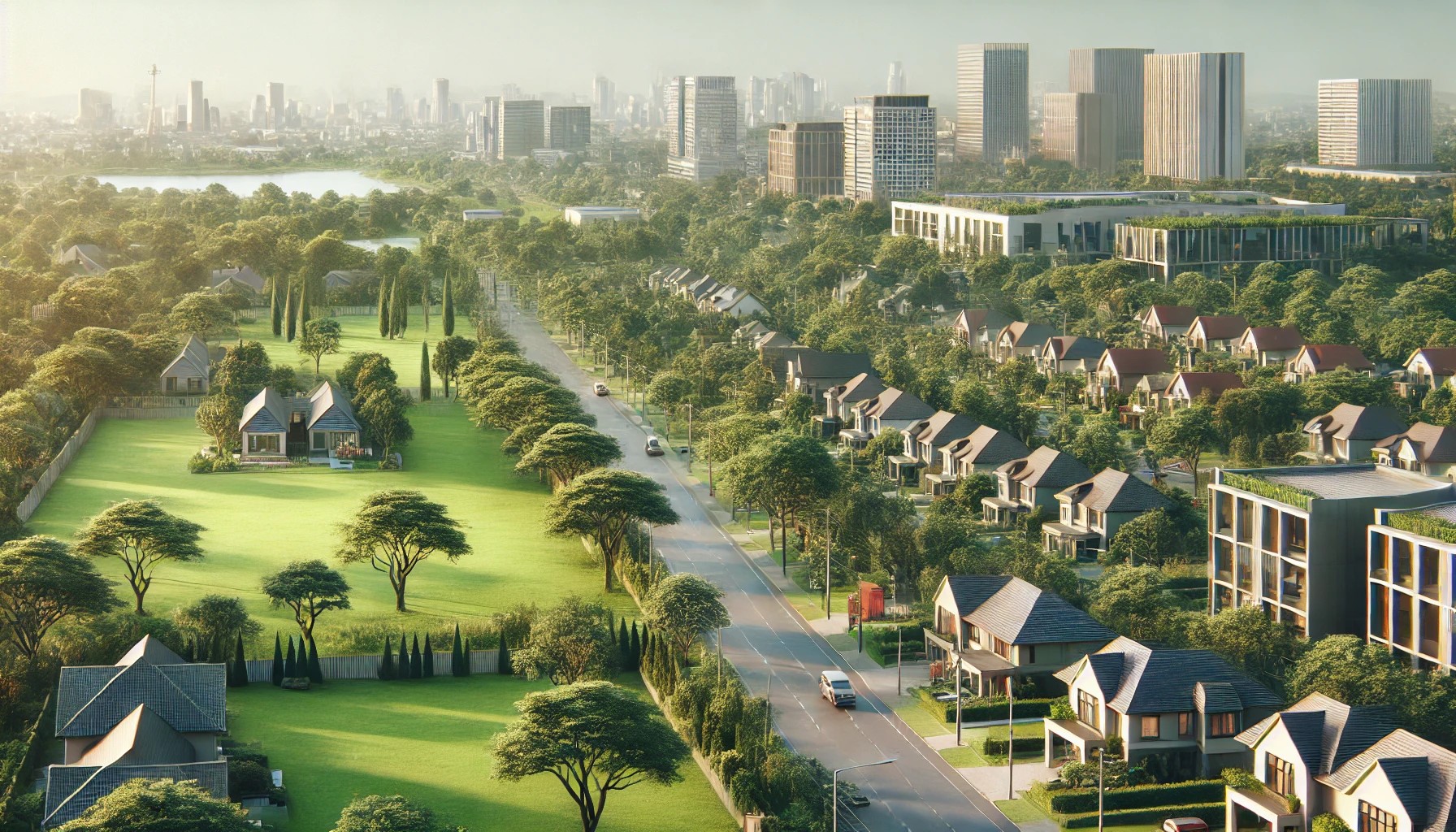 Alle milieubelastende activiteiten (ook die onder het Bal vallen), met uitzondering van wonen, verkeer en activiteiten die in de openbare ruimte worden uitgeoefend en geur bij agrarische bedrijven → ‘milieuhinderlijke activiteiten’

Toepasbaar voor:
Bedrijfsterreinen (niet gezoneerd)
Andere werklocaties
Gemengde gebieden met wonen (mix werken en wonen)

Met enkele aanpassingen ook toepasbaar voor industrieterreinen met GPP-IL’s
Toepassingsbereik:
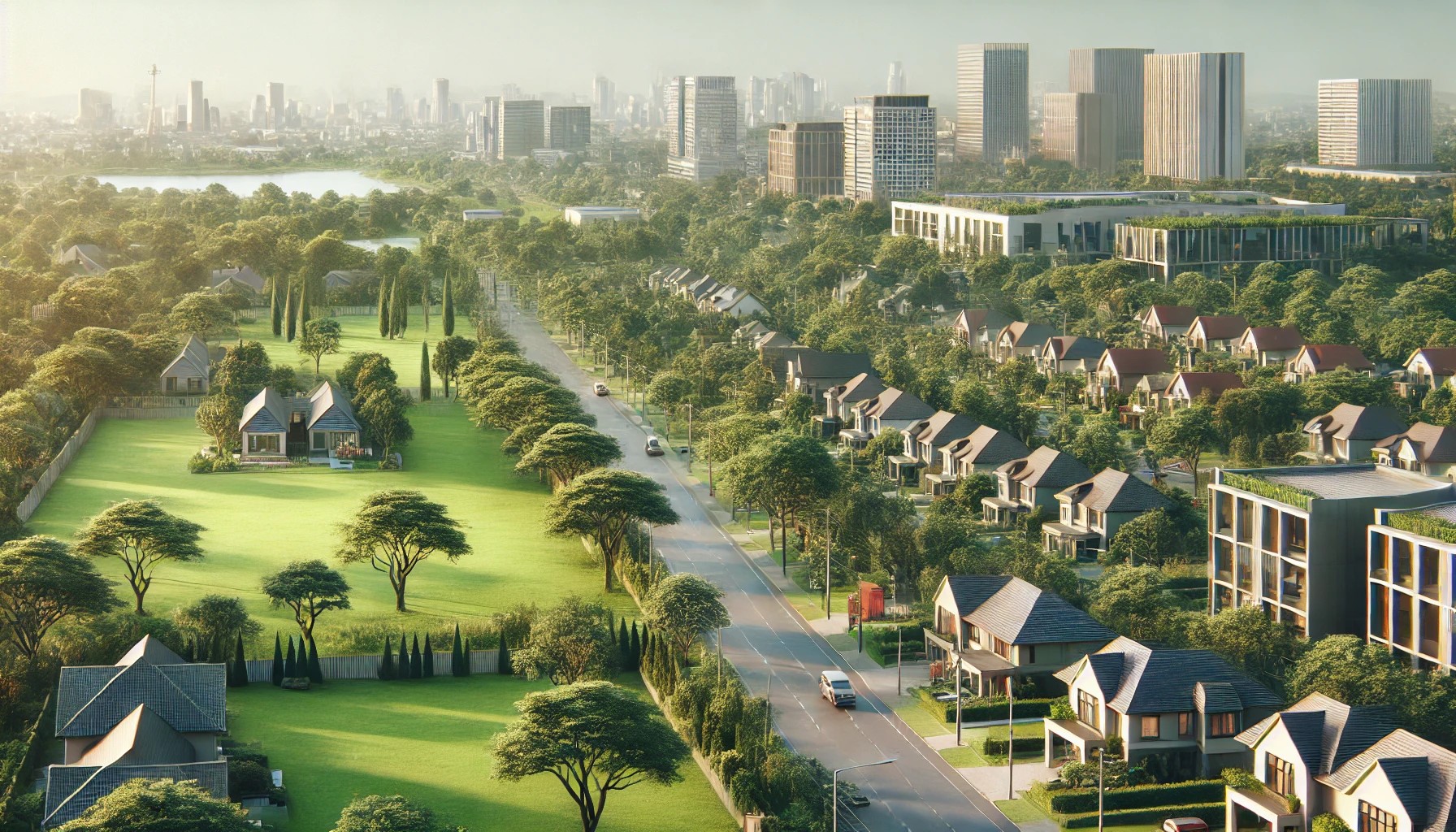 Ervaring leert:	Geluid en geur maatgevend voor hinderbeleving

Stofhinder:	bruidsschat regels dat dit binnen de grens van 		het bedrijf moet blijven
Veiligheid:	instructieregels verplichten pr 10-6 in acht te 		nemen en borgen ontwikkelingen in 				aandachtsgebieden
Verkeer:	geregeld via BGE en GPP’s

Lichthinder, Spuitzones:		waren ook geen onderdeel van Bedrijven en 		milieuzonering
Geurhinder door agrarische bedrijven zie instructieregel
Alleen geluid en geur?
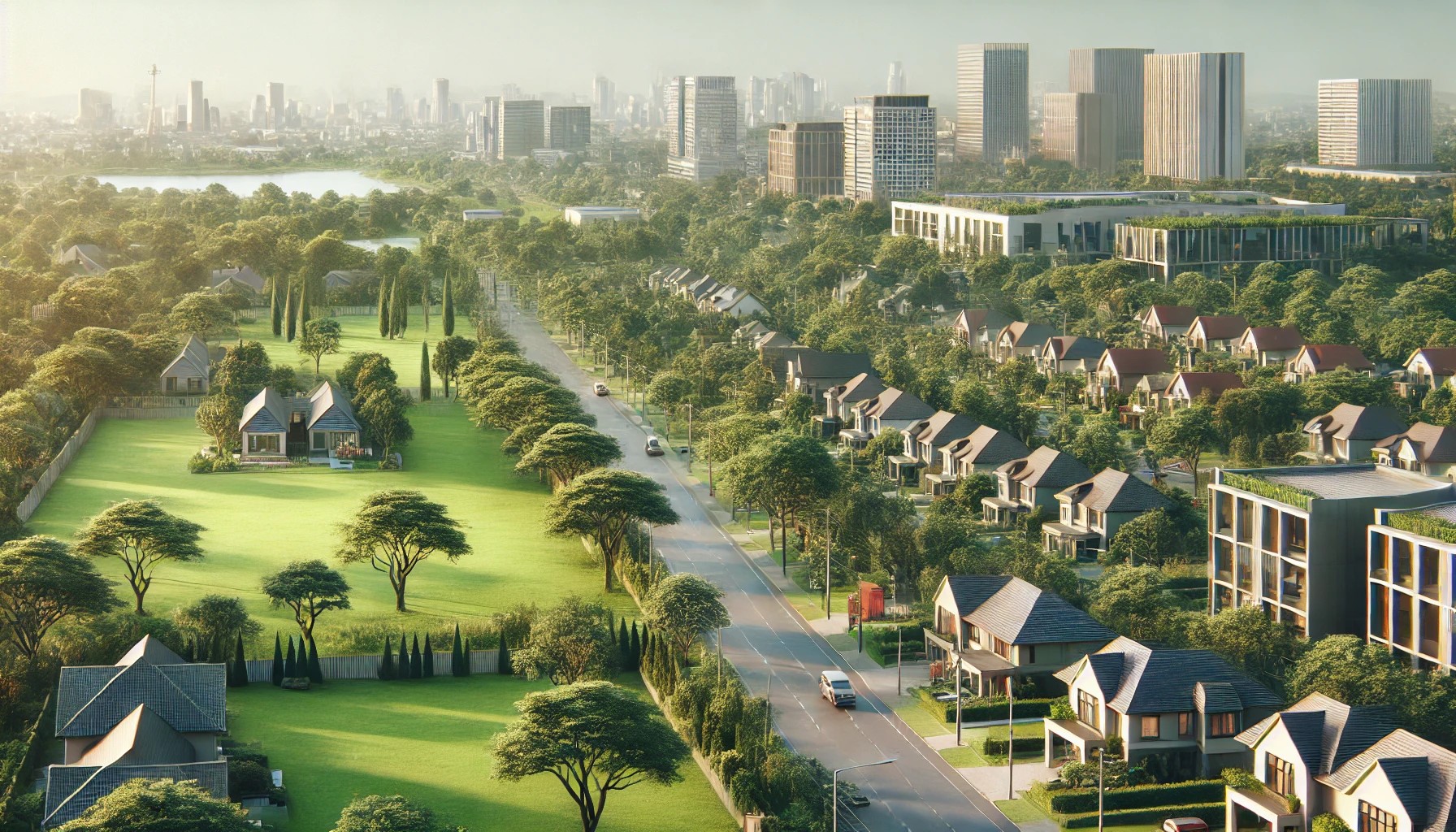 Gewenste aanvullingen op 
handreiking
voor (gezoneerde) industrieterreinen

over complexe overgangsrechtelijke situaties

over transformatie bedrijventerrein 

Update hulpmiddel 


“Community of practice” opstarten → door ontwikkelen handreiking - vinger aan de pols vanuit de praktijk
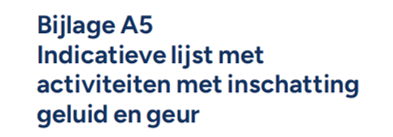 Wat is de nieuw methode?
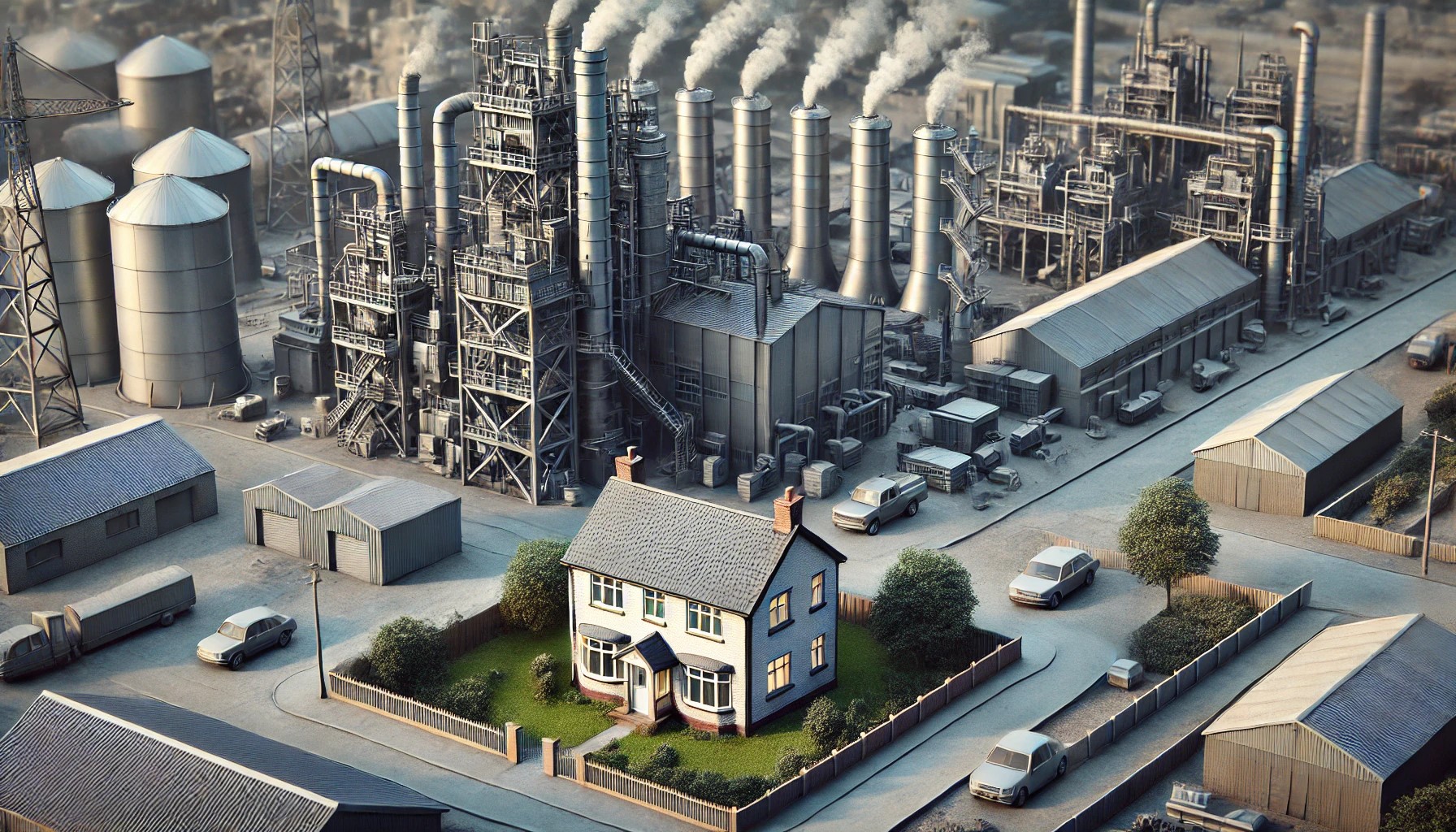 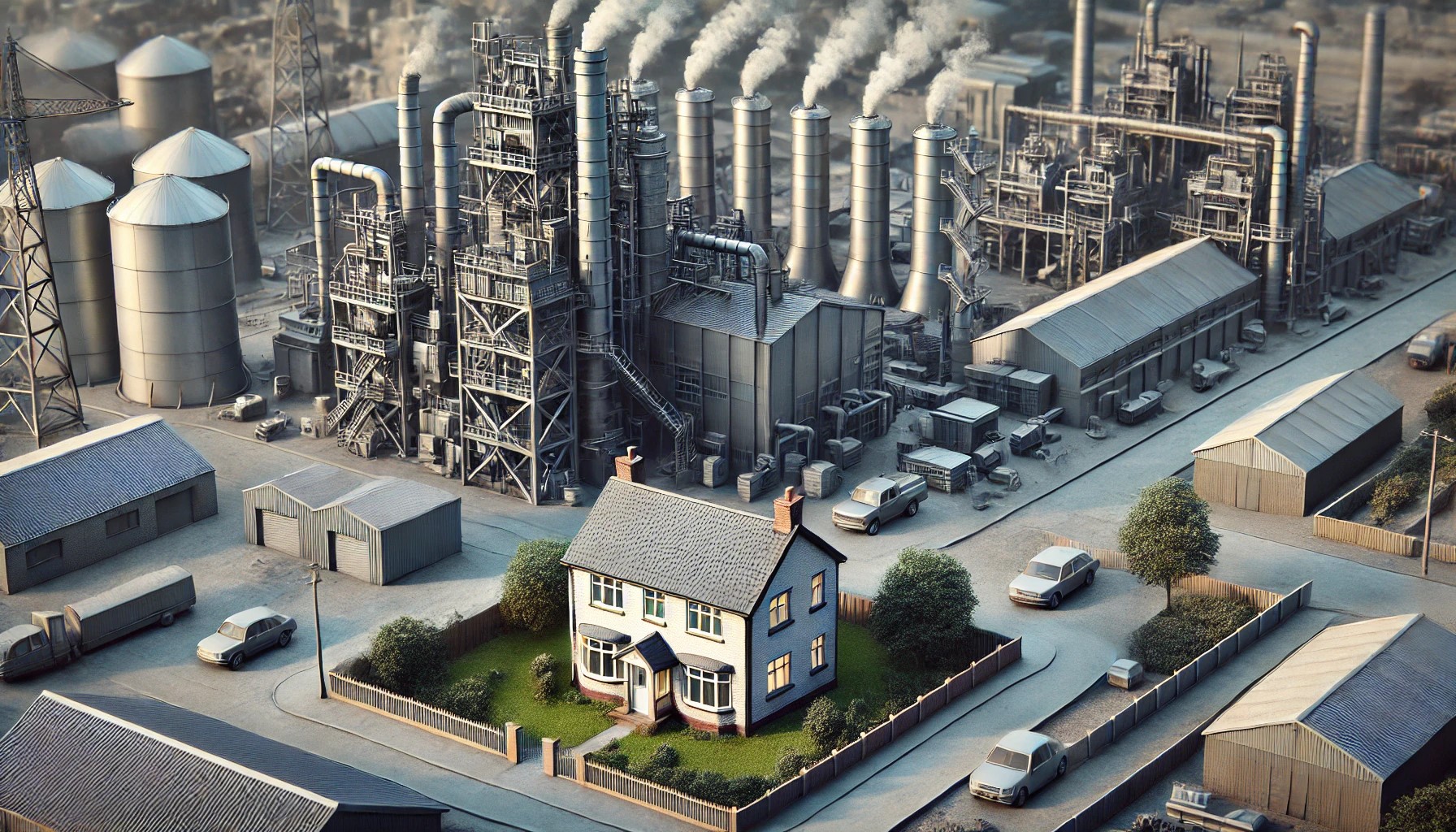 Onderlinge afspraak:


Een ieder die tijdens het komende deel verzucht:

‘Hoezo “Eenvoudig Beter”?’

Of woorden van gelijke strekking bezigt (of denkt), trakteert het hele gezelschap tijdens de afsluitende borrel op een drankje!
Wat is de nieuwe methode?
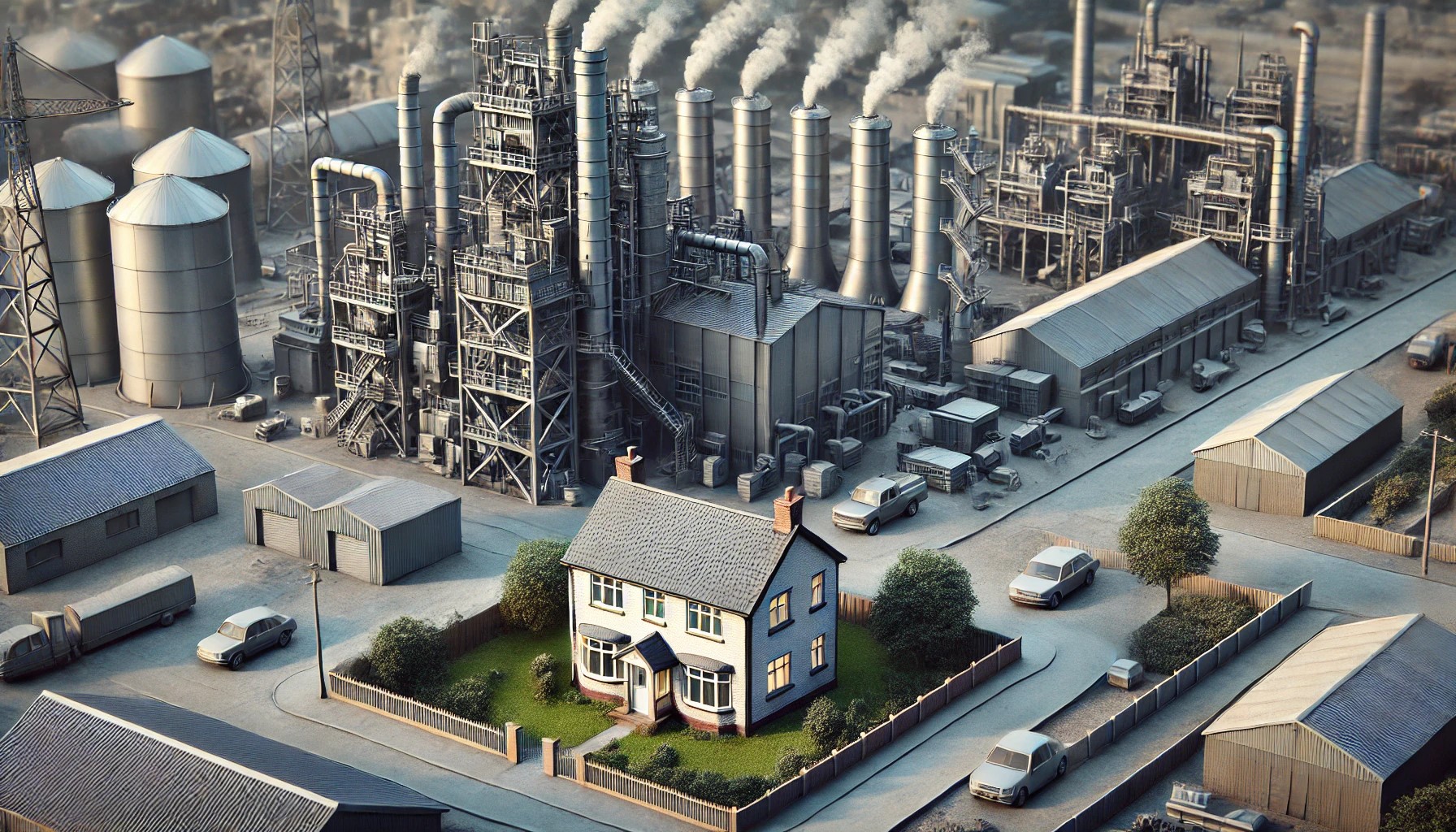 De methode van Activiteiten en milieuzonering is:
Een methode om op een duurzame manier bedrijfsmatige activiteiten aan een locatie toe te wijzen in een omgevingsplan

Een methode om strijdigheid tussen de gebruiksregels (vroeger bestemmingen) en gedragsregels (vroeger Activiteitenbesluit) te voorkomen.
Wat is de nieuwe methode?
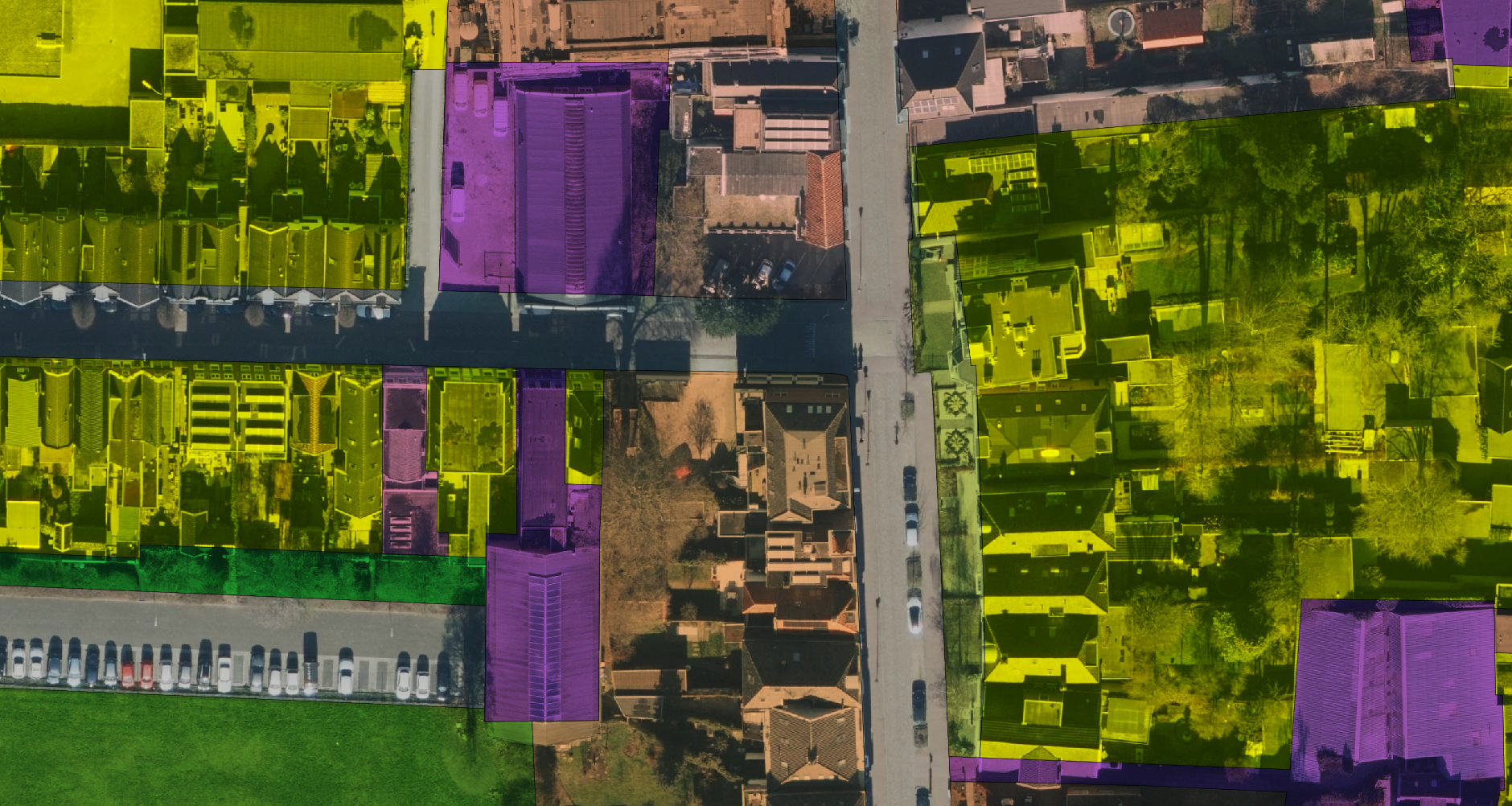 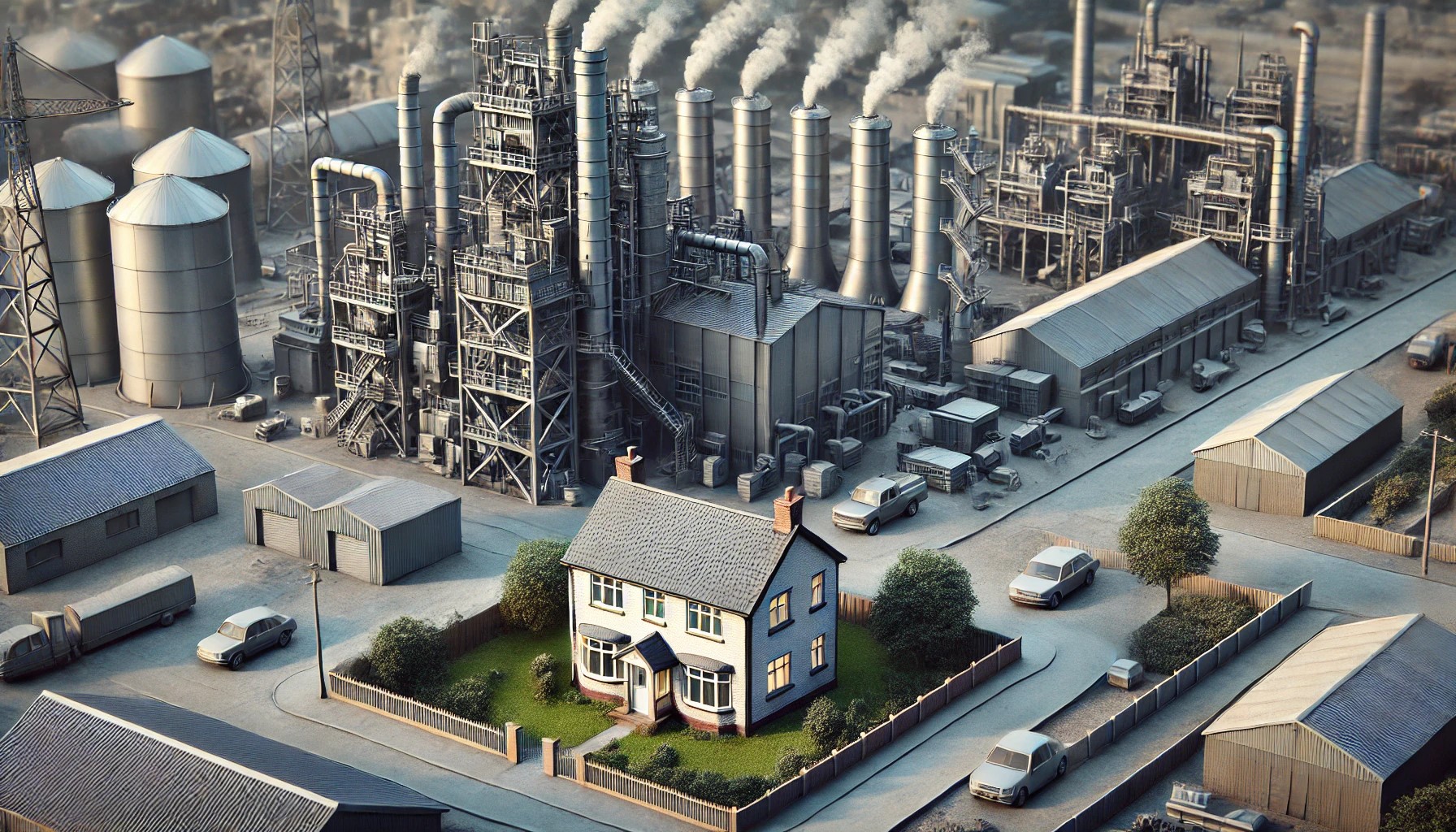 De methode van Activiteiten en milieuzonering is:
Een uitwerking van de instructieregels uit het Bkl





Toelichting: 
“Het bepaalde in het eerste en tweede lid zijn cumulatieve vereisten. Het kan voorkomen dat het geluid door een individuele activiteit aanvaardbaar is (en dus voldaan is aan het tweede lid), maar ter uitvoering van het eerste lid ook rekening gehouden moet worden met de (cumulatieve) gevolgen van meerdere activiteiten.”
“Om te voldoen aan dit lid moet een gemeenteraad overwegen of een activiteit of een geluidgevoelig gebouw beter ergens anders binnen het grondgebied van de gemeente kan worden geplaatst.”
Wat is de nieuwe methode?
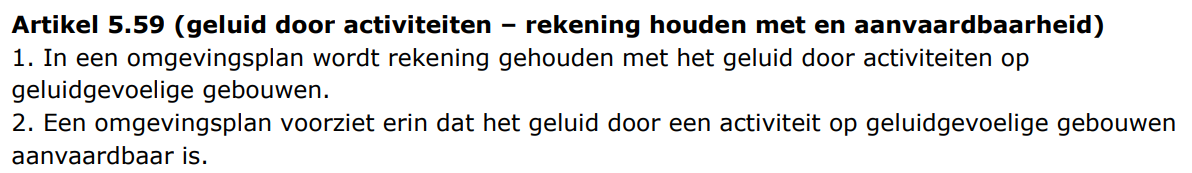 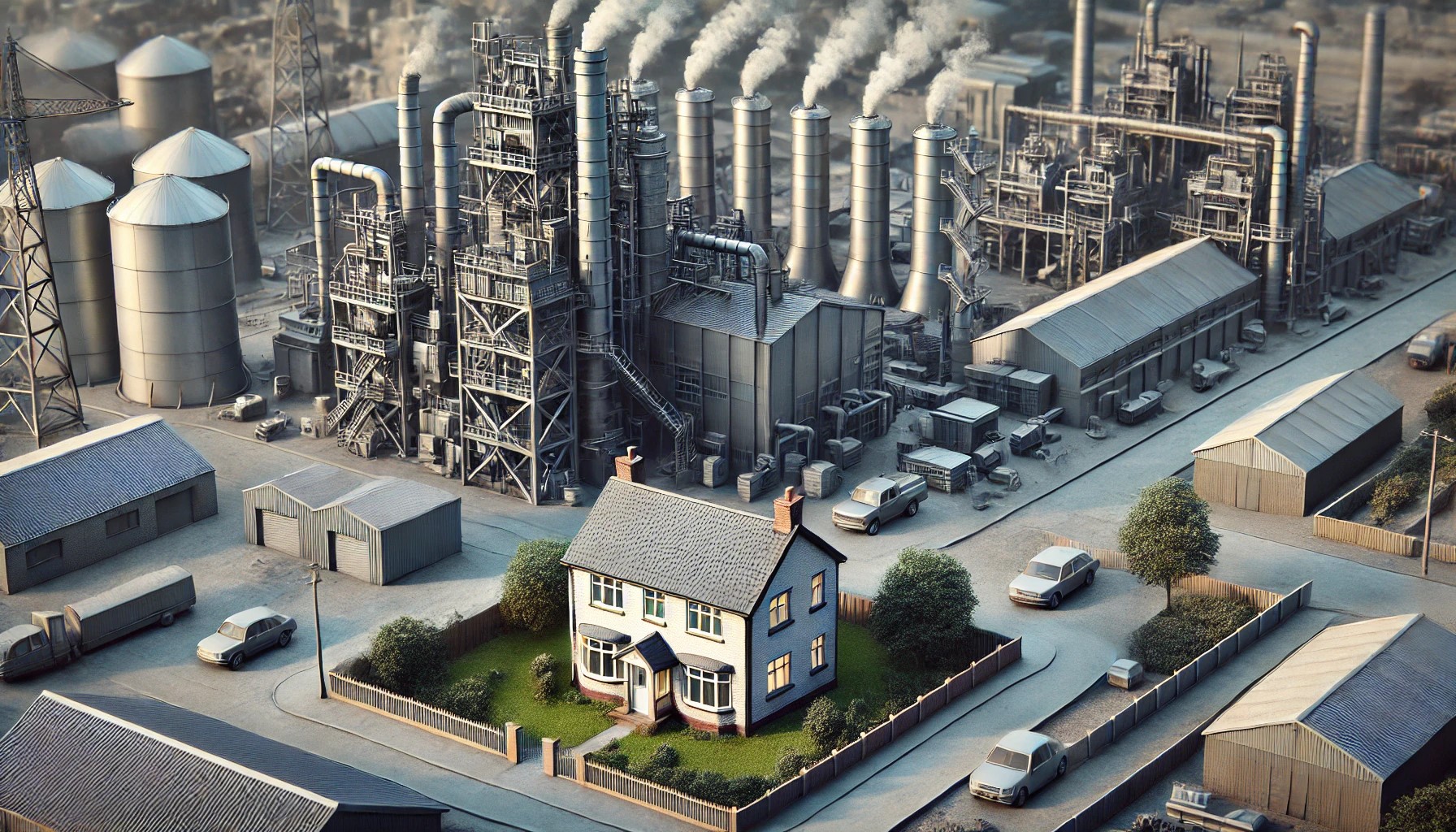 Wat is de nieuwe methode?
De methode van Activiteiten en milieuzonering is:
Gebaseerd op het principe van inwaartse zonering





Toelichting: 
“Het bepaalde in het eerste en tweede lid zijn cumulatieve vereisten. Het kan voorkomen dat het geluid door een individuele activiteit aanvaardbaar is (en dus voldaan is aan het tweede lid), maar ter uitvoering van het eerste lid ook rekening gehouden moet worden met de (cumulatieve) gevolgen van meerdere activiteiten.”
“Om te voldoen aan dit lid moet een gemeenteraad overwegen of een activiteit of een geluidgevoelig gebouw beter ergens anders binnen het grondgebied van de gemeente kan worden geplaatst.”
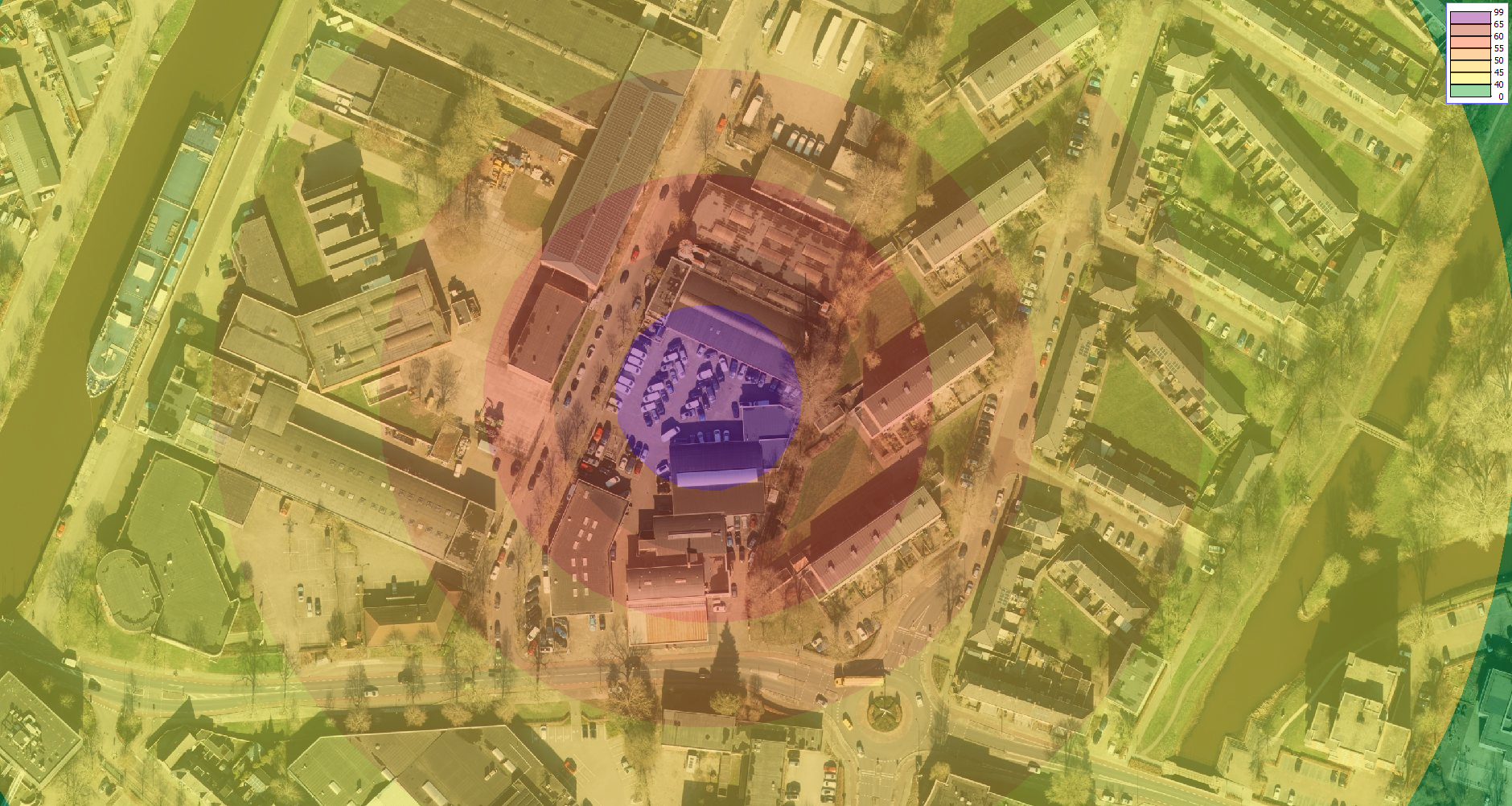 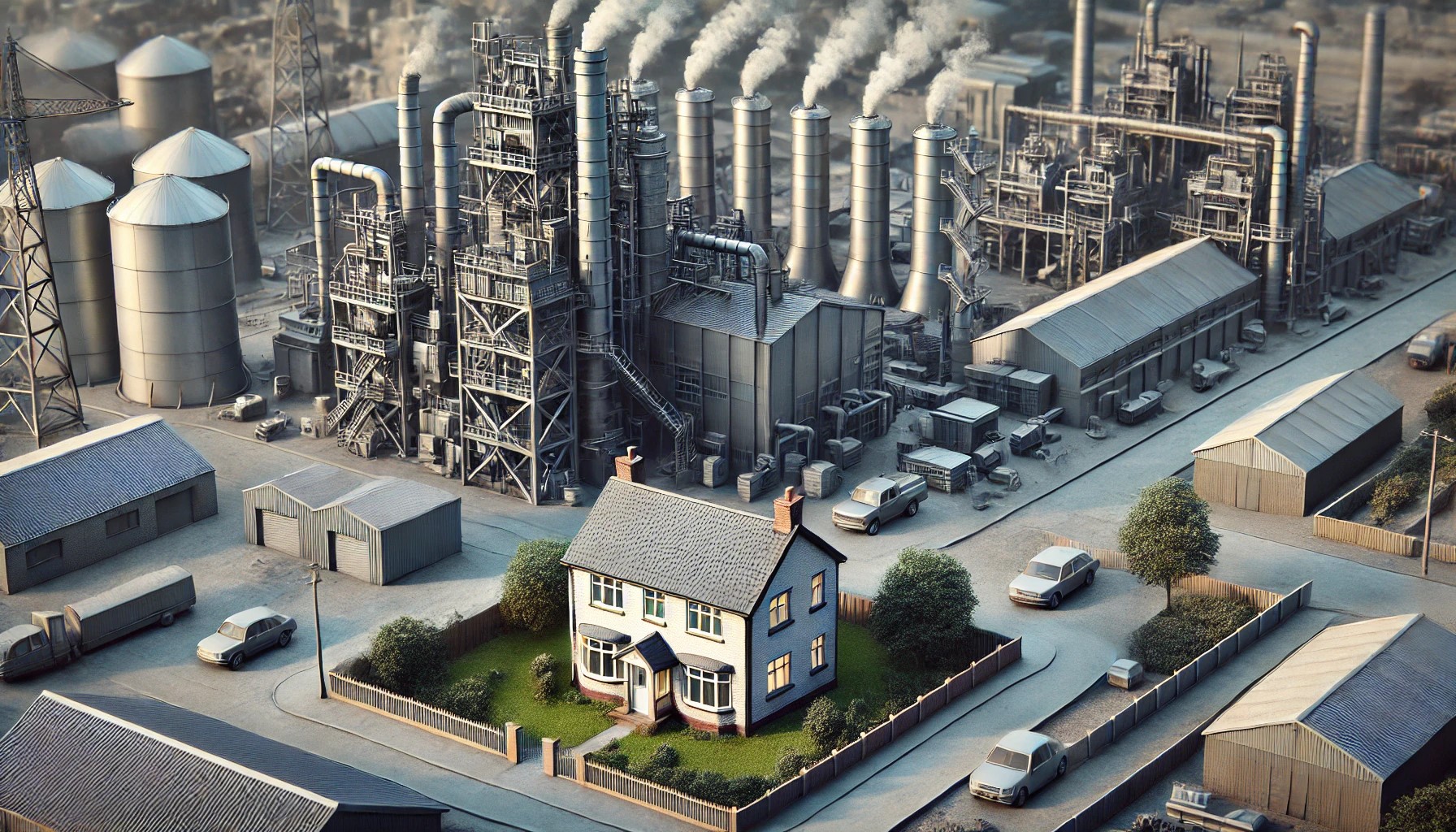 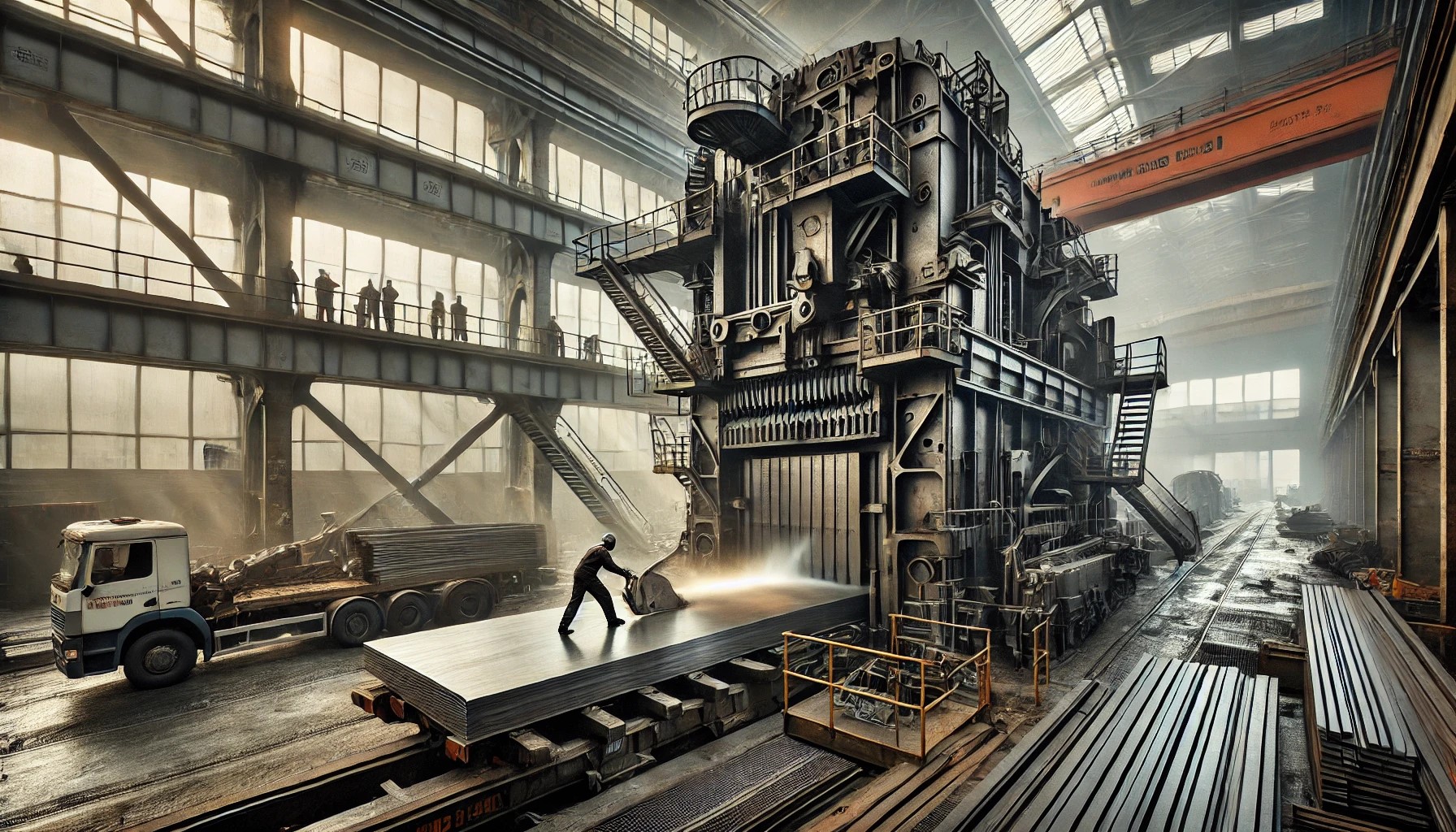 Wat is de nieuwe methode?
Geluid: meerdere activiteiten beschouwen als één activiteit
Voor de toepassing van activiteiten en milieuzonering worden meerdere activiteiten die worden verricht op dezelfde locatie en die:
a. rechtstreeks met elkaar samenhangen en met elkaar in technisch verband staan; of
b. elkaar functioneel ondersteunen.
Als één samenhangende activiteit beschouwd.
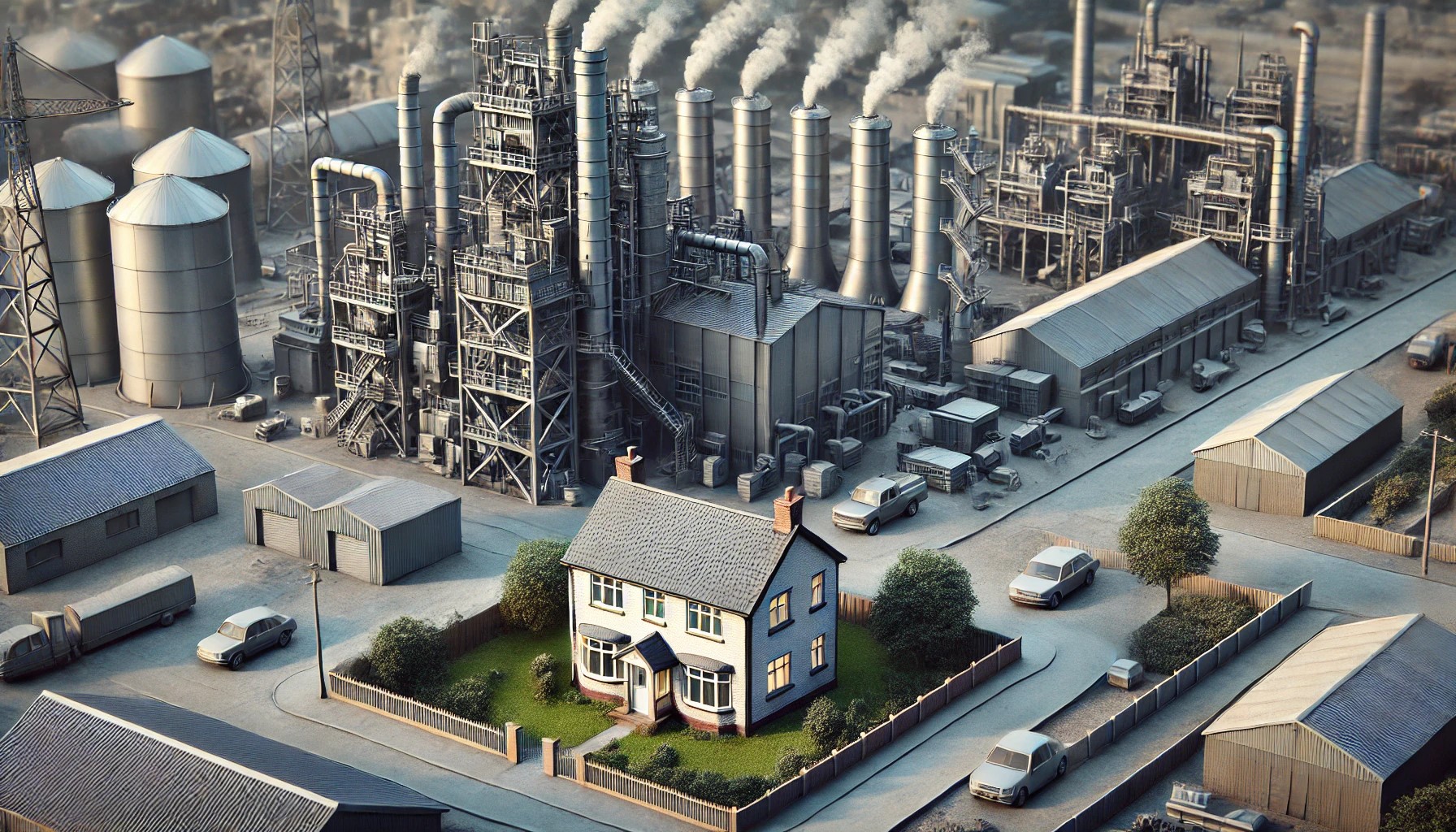 Wat is de nieuwe methode?
Basis van de methode voor het thema geluid:
Het langtijdgemiddelde beoordelingsniveau door alle milieubelastende activiteiten binnen het bedrijf mag op een afstand van 50 meter van de terreingrens niet hoger zijn dan:
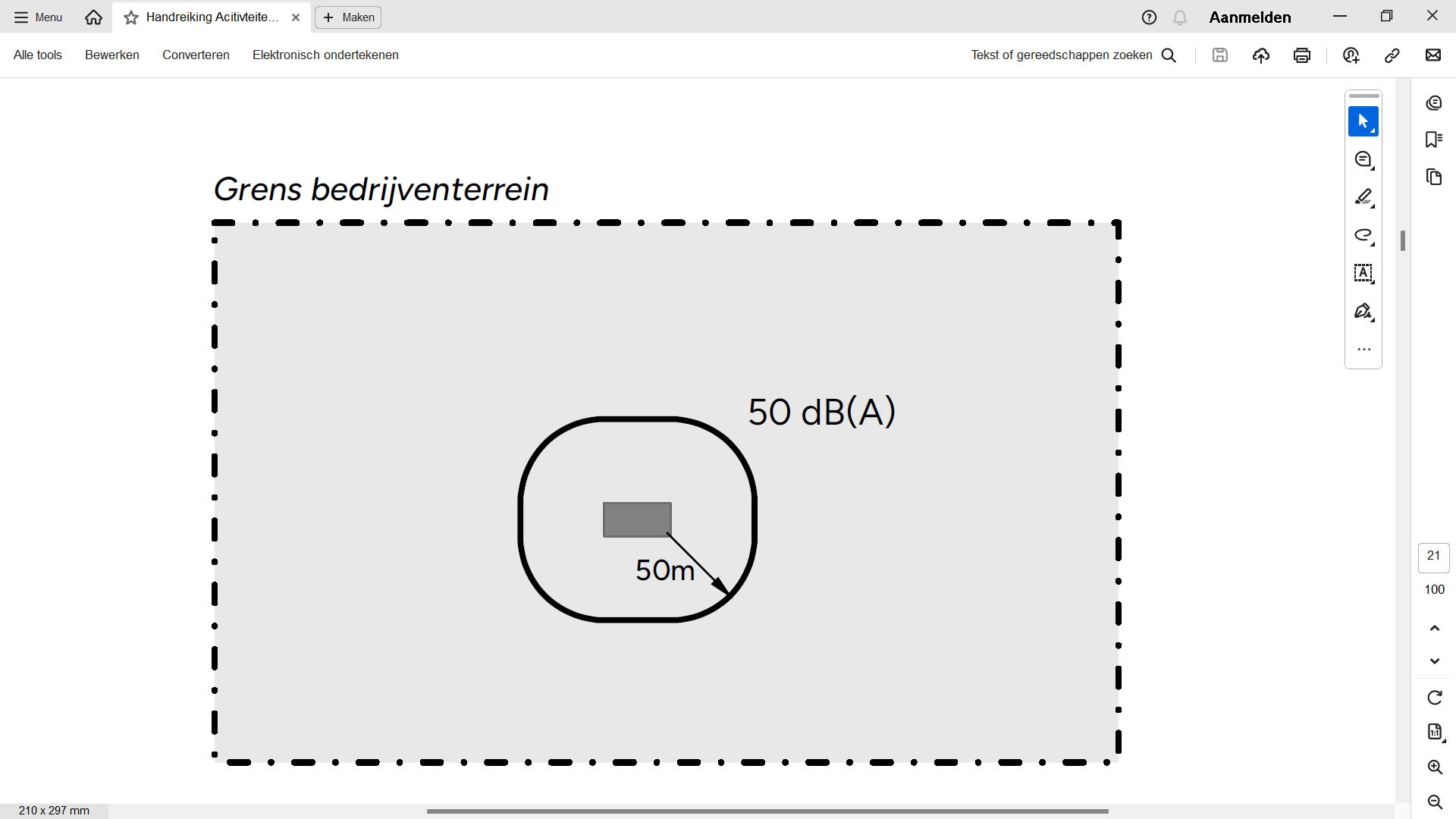 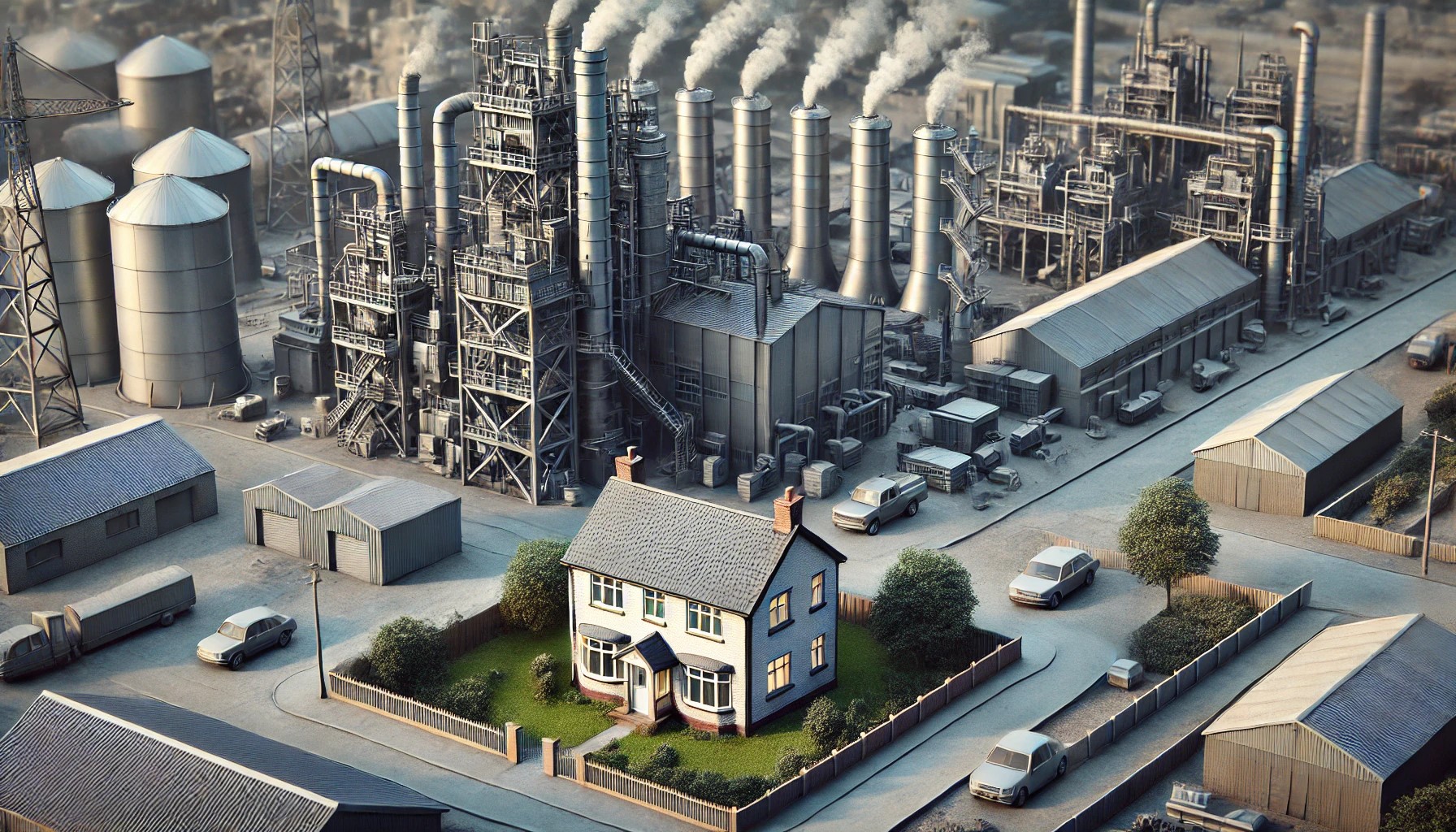 Wat is de nieuwe methode?
Basis van de methode voor het thema geluid:
Stel dat het bedrijf op minder dan 50 meter van een gebied ligt waar de activiteit wonen is toegestaan?
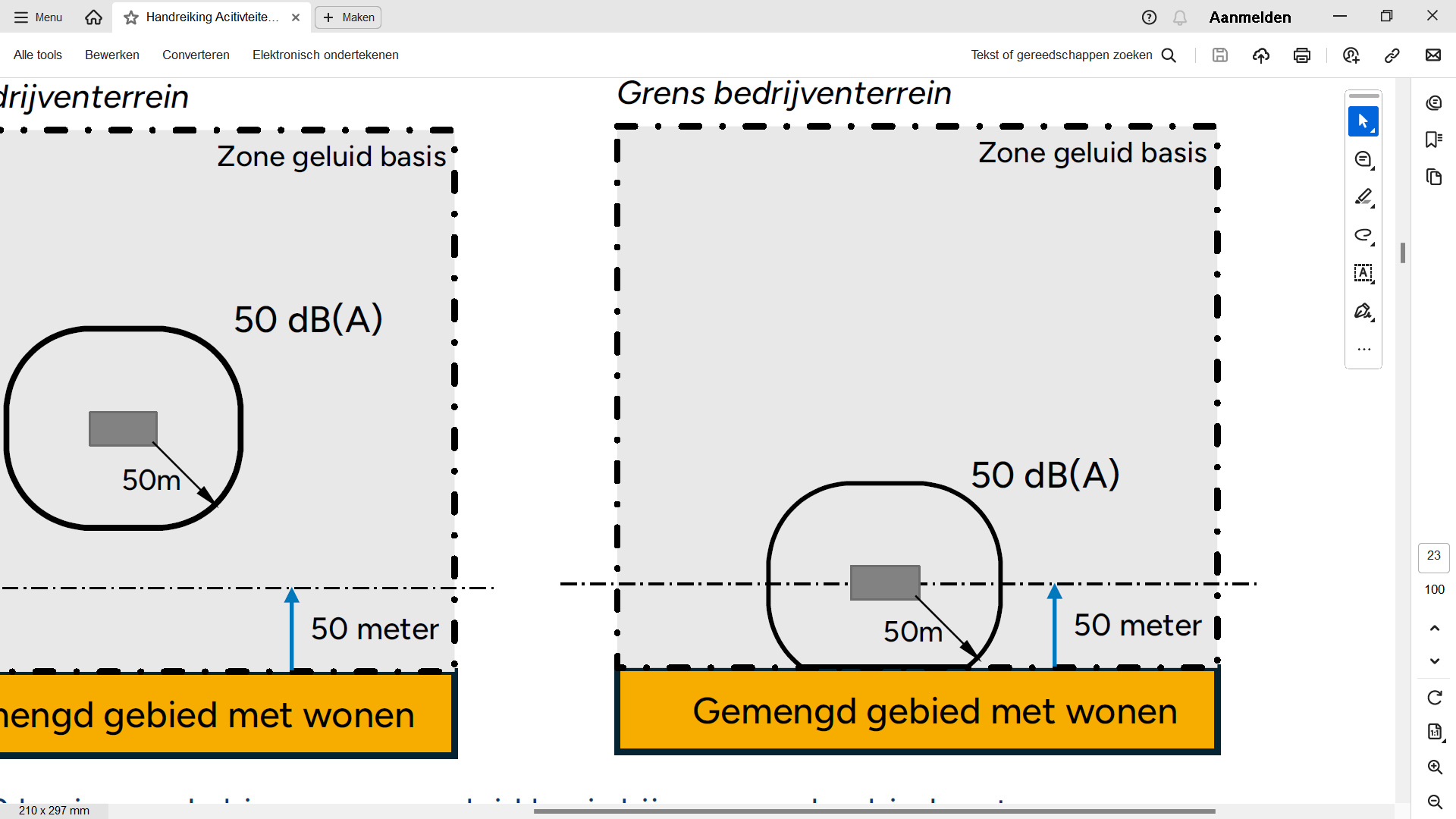 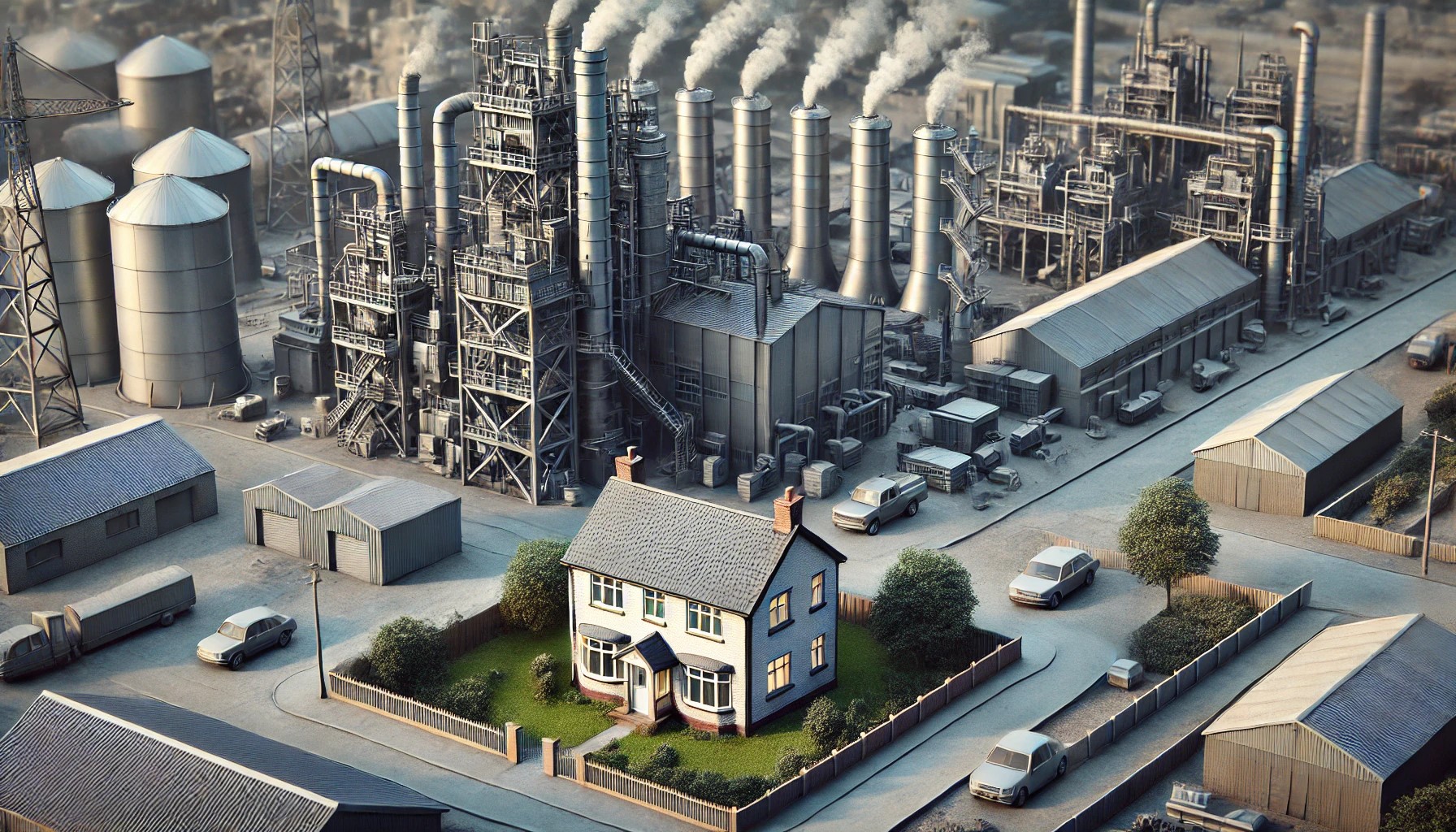 Wat is de nieuwe methode?
Basis van de methode voor het thema geluid:
Stel dat je ook ruimte wil bieden aan relatief zwaardere bedrijven?
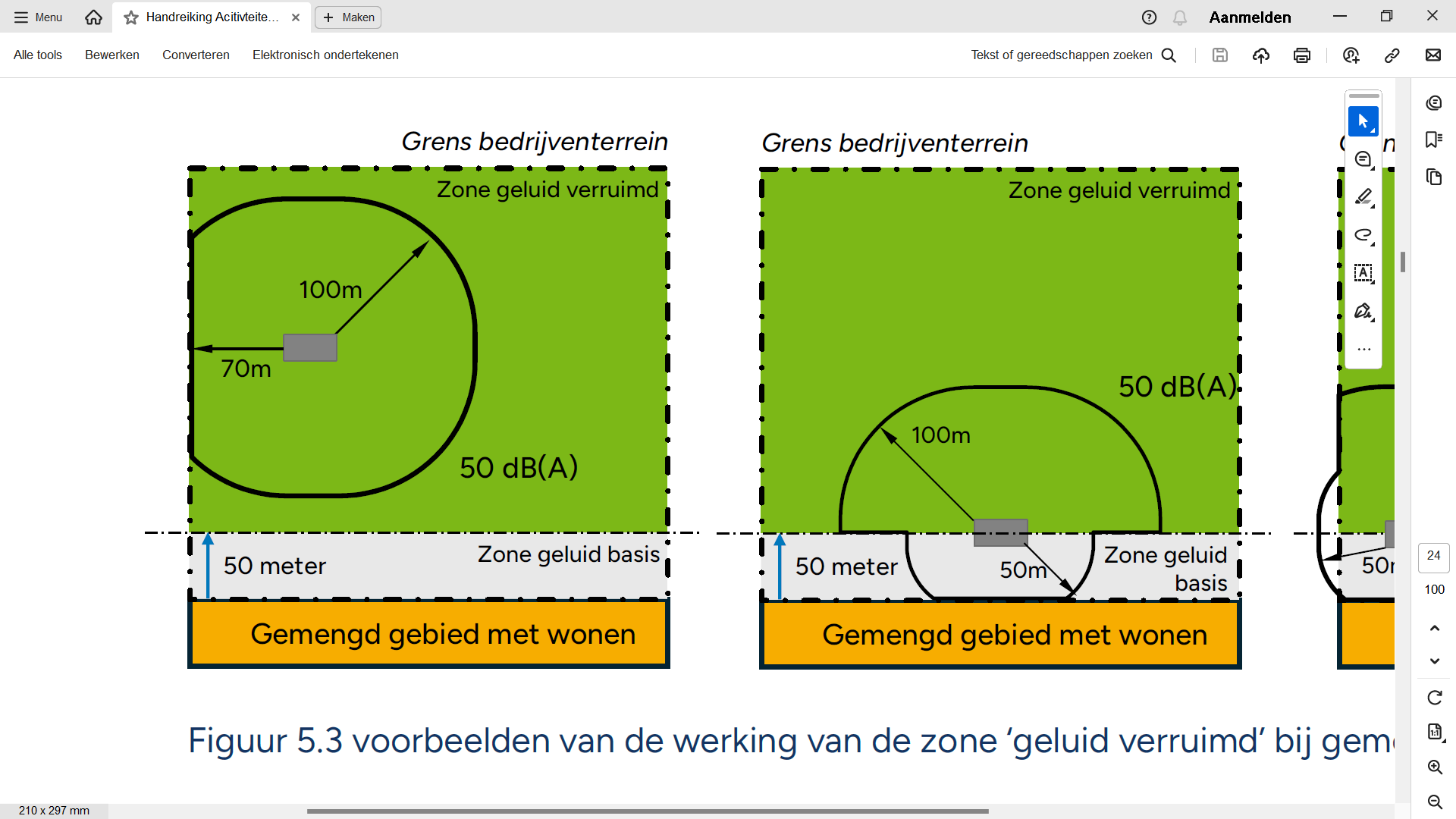 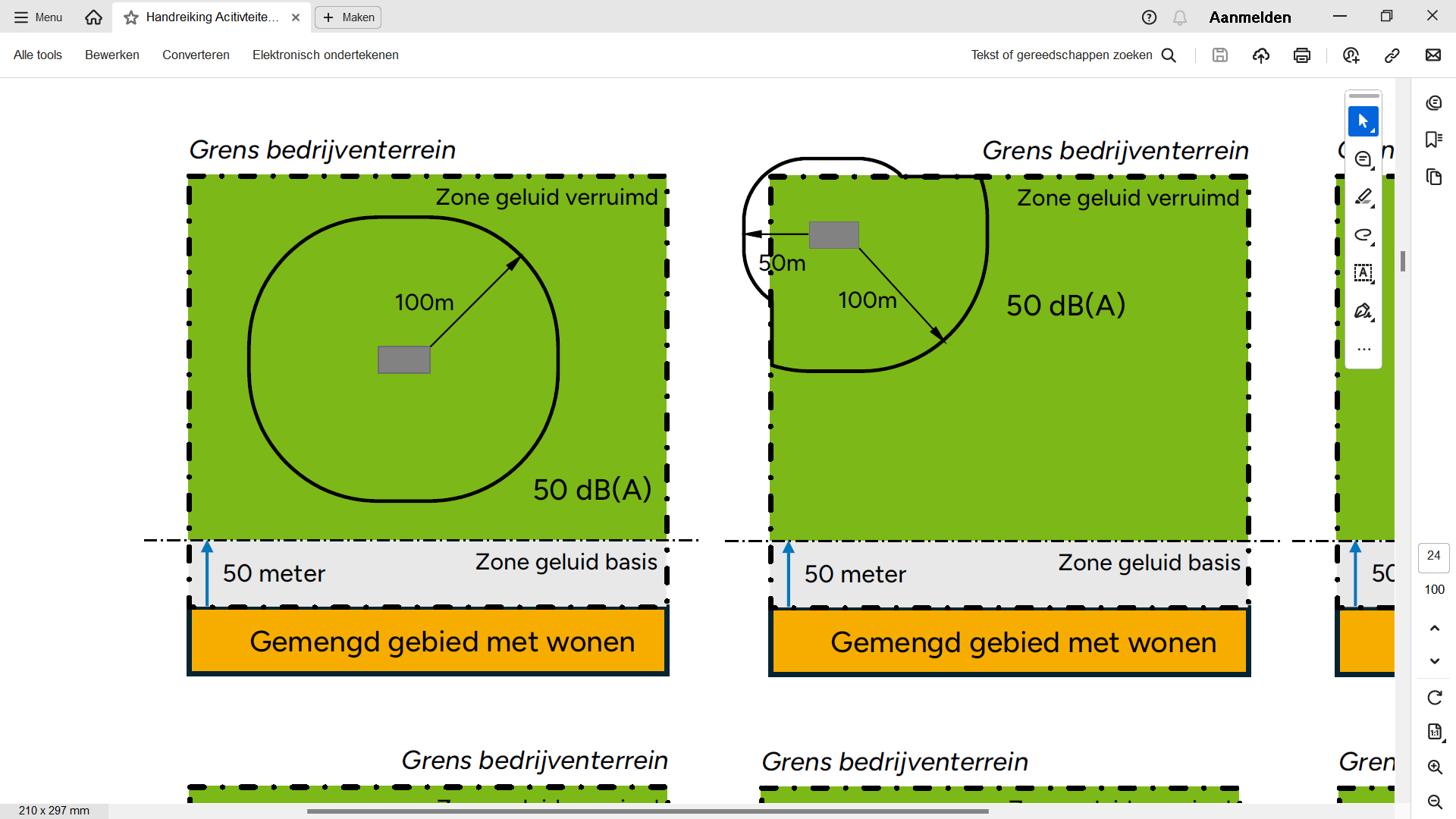 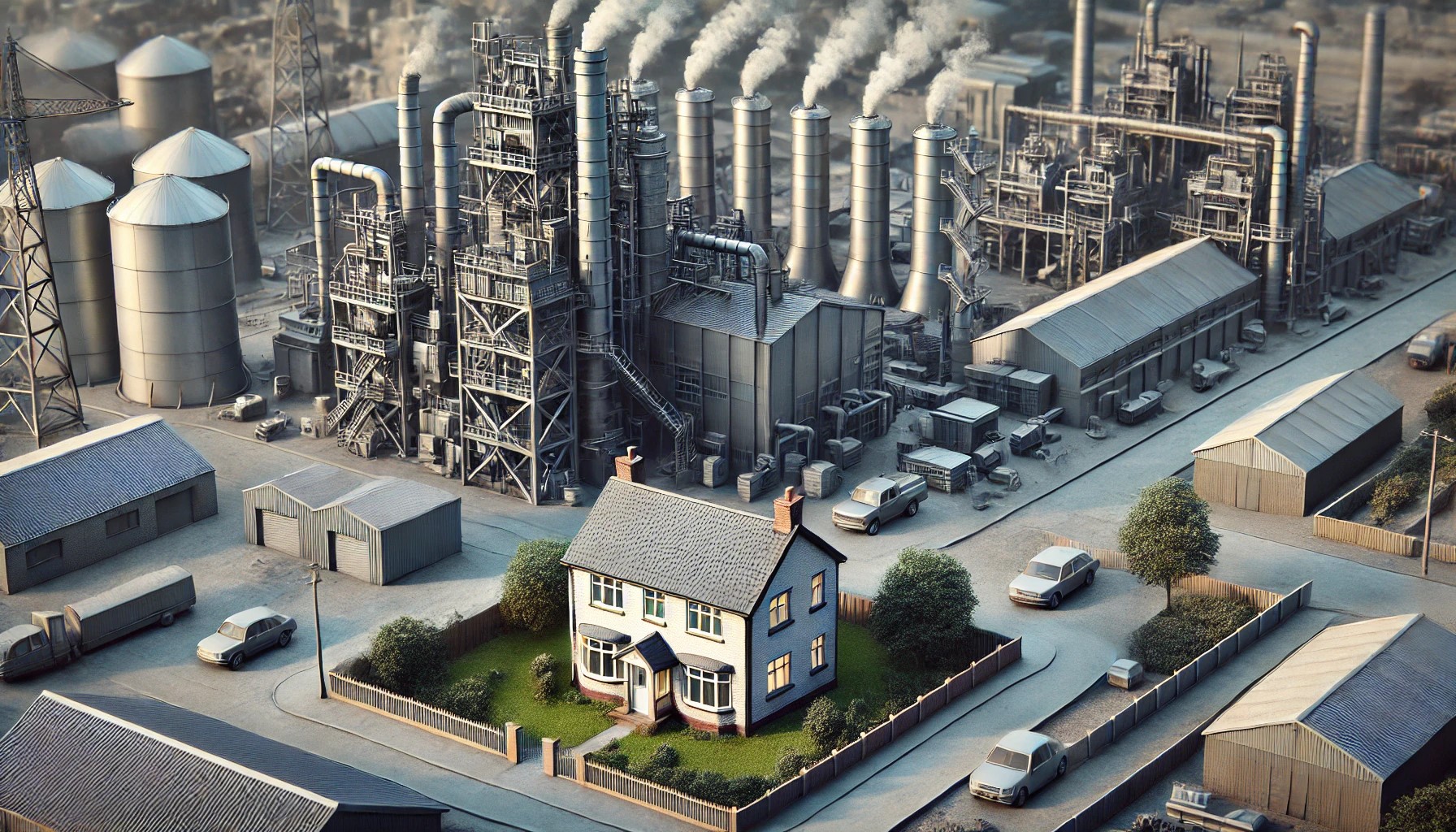 Wat is de nieuwe methode?
Basis van de methode voor het thema geluid:
Stel dat je ook het ALARA-principe in de regel uitwerkt?
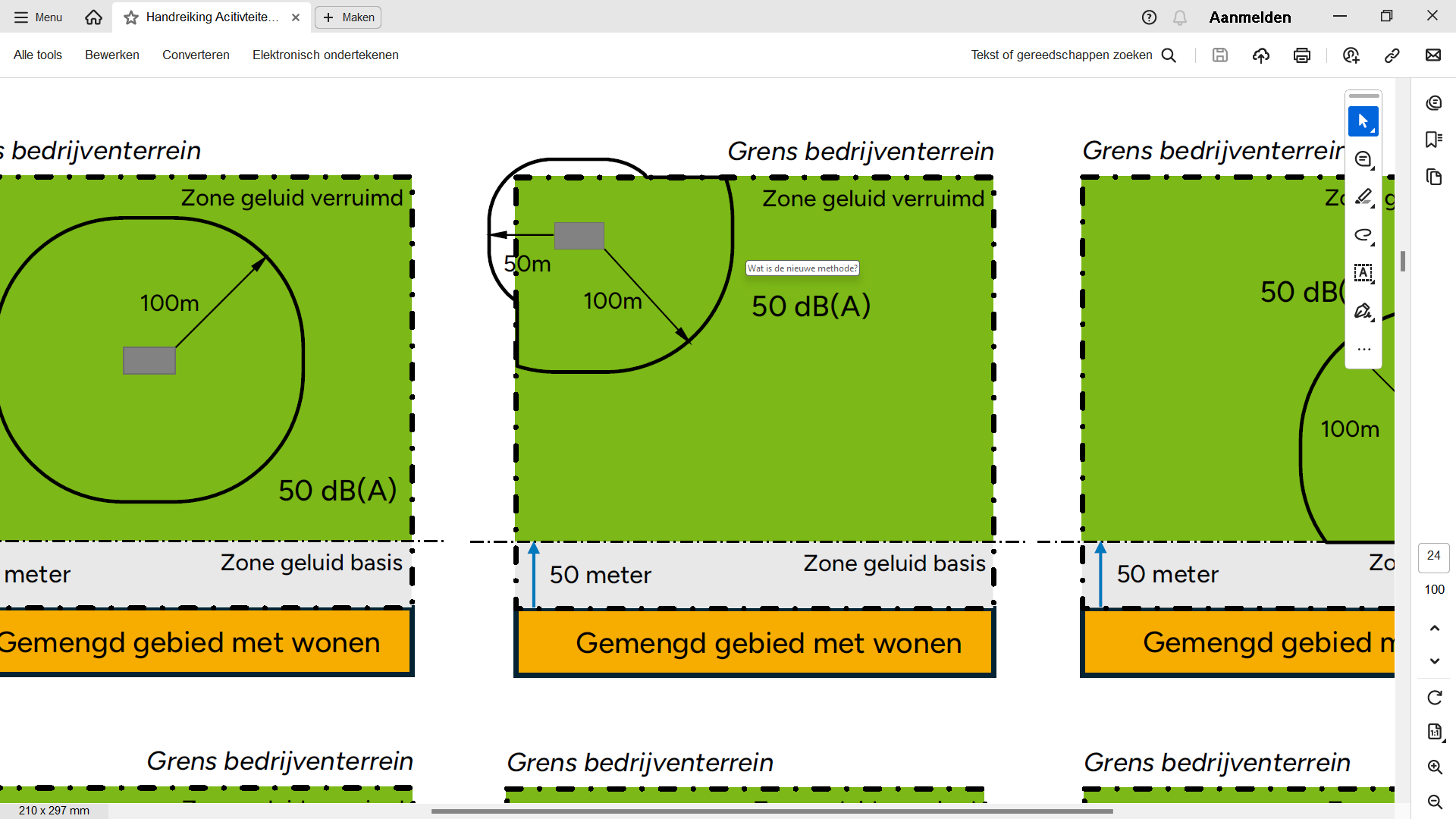 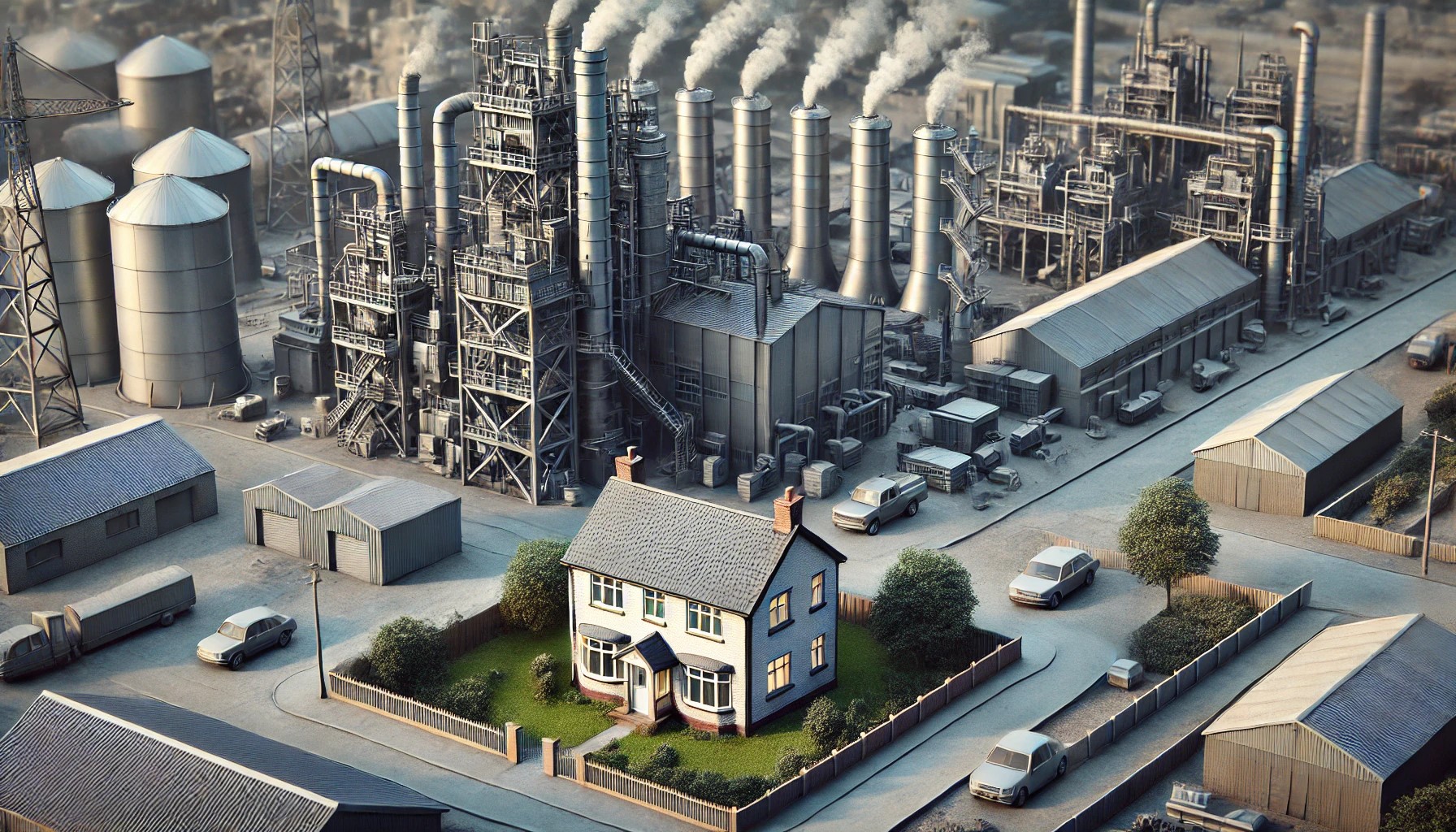 Basis van de methode voor het thema geluid:
Stel dat je een hoger beschermingsniveau nastreeft?
Wat is de nieuwe methode?
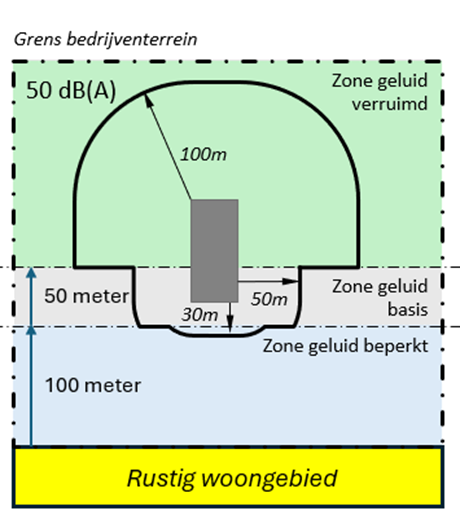 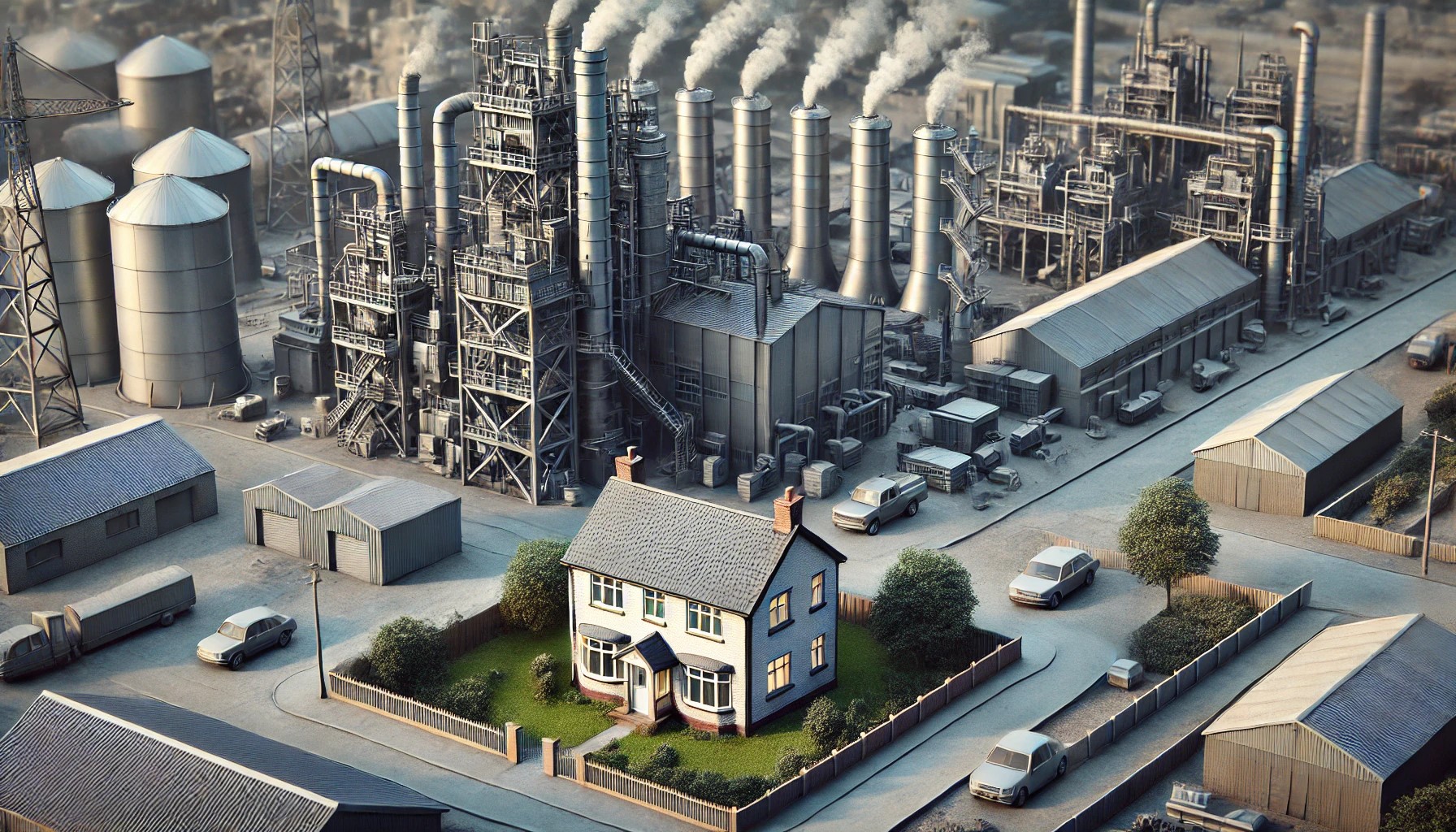 Kan dat wel??
Wat is de nieuwe methode?
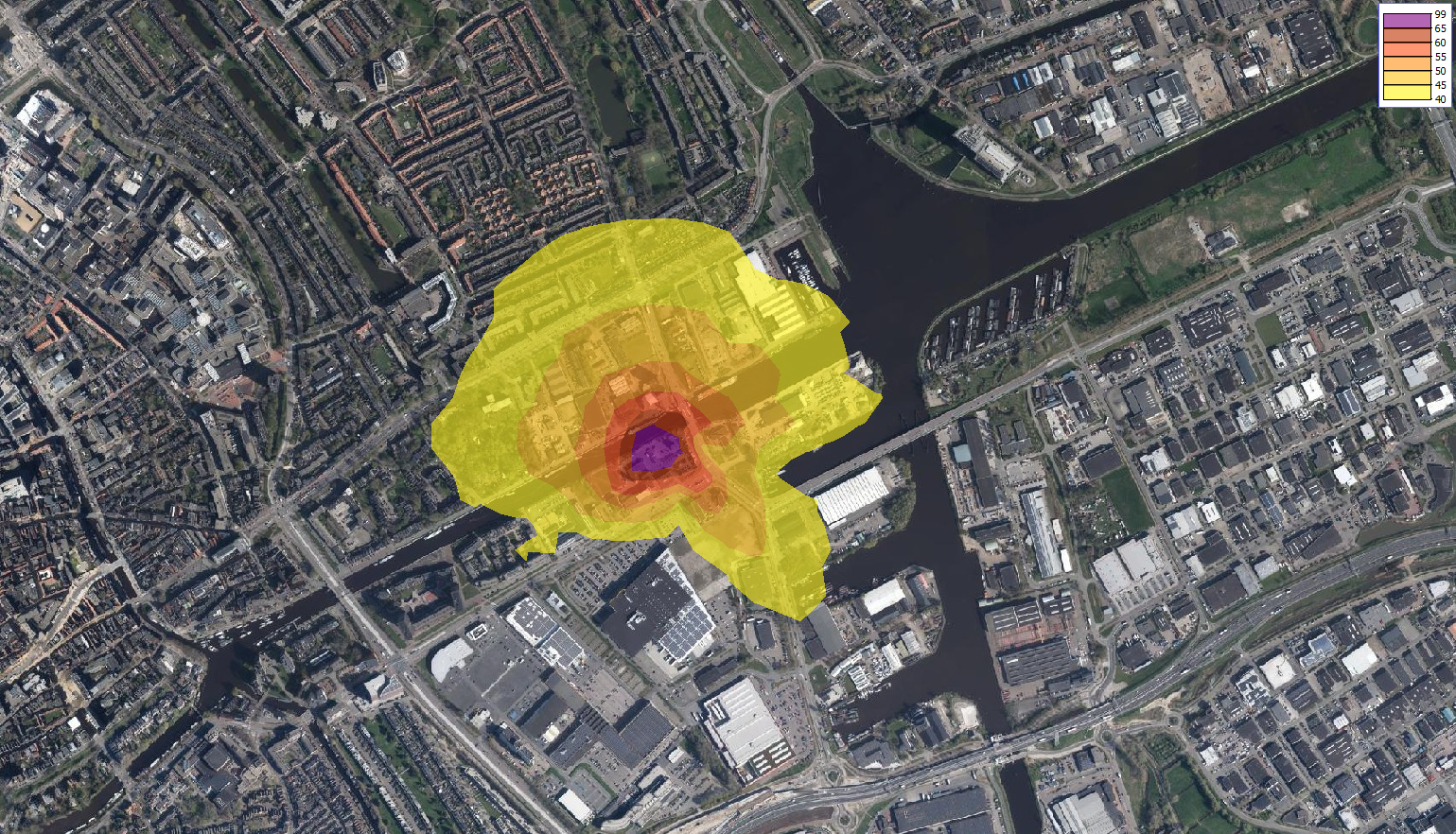 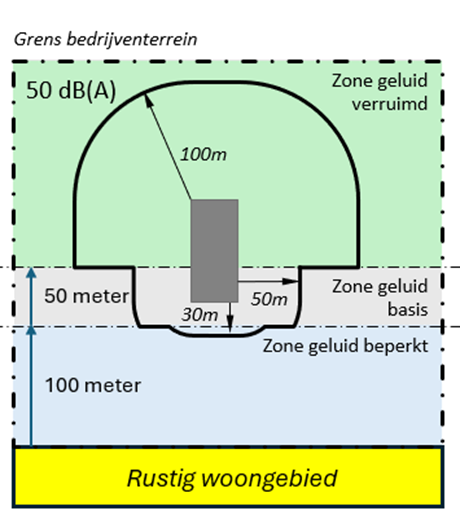 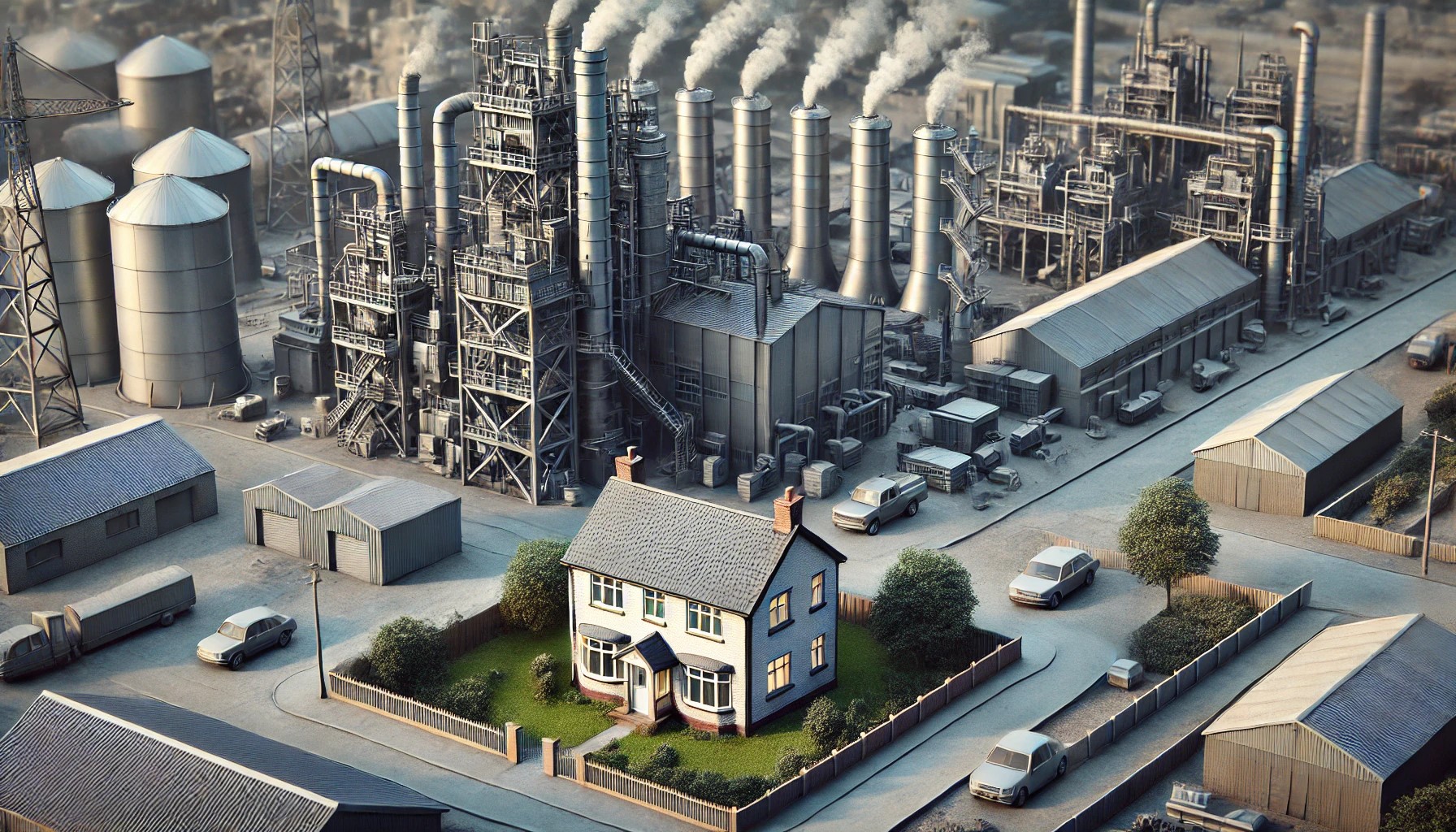 Wat is de nieuwe methode?
Hoe zit dat dan met geur?
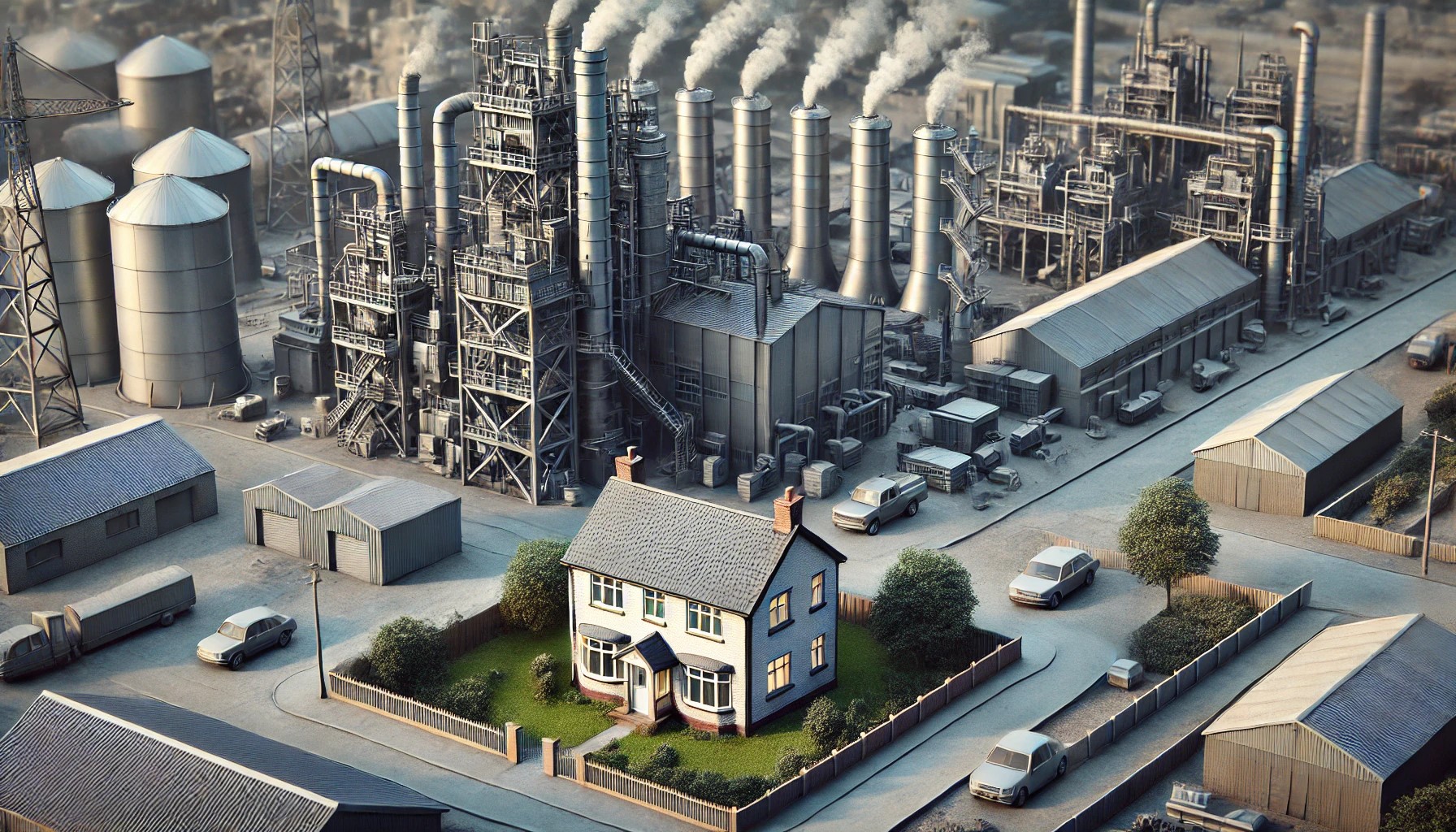 Wat is de nieuwe methode?
Basis van de methode voor het thema geur:
De geurbelasting door alle milieubelastende activiteiten binnen het bedrijf mag op een afstand van 50 meter van de terreingrens niet hoger zijn dan 0,5 ouE/m3 als 98 onderschrijdingspercentiel en evenmin hoger zijn dan 0,2 ouE/m3 als 99,9 onderschrijdingspercentiel:
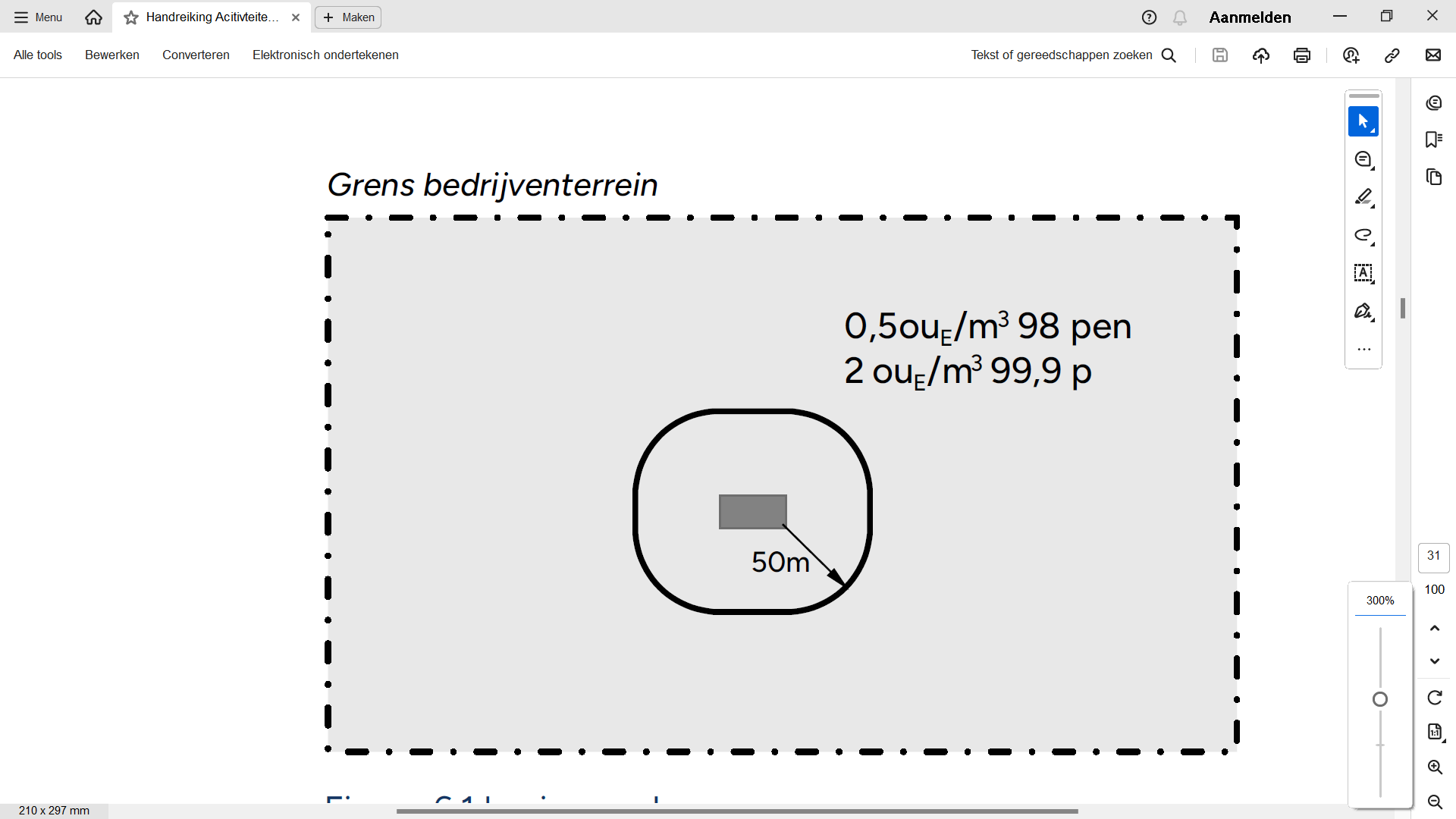 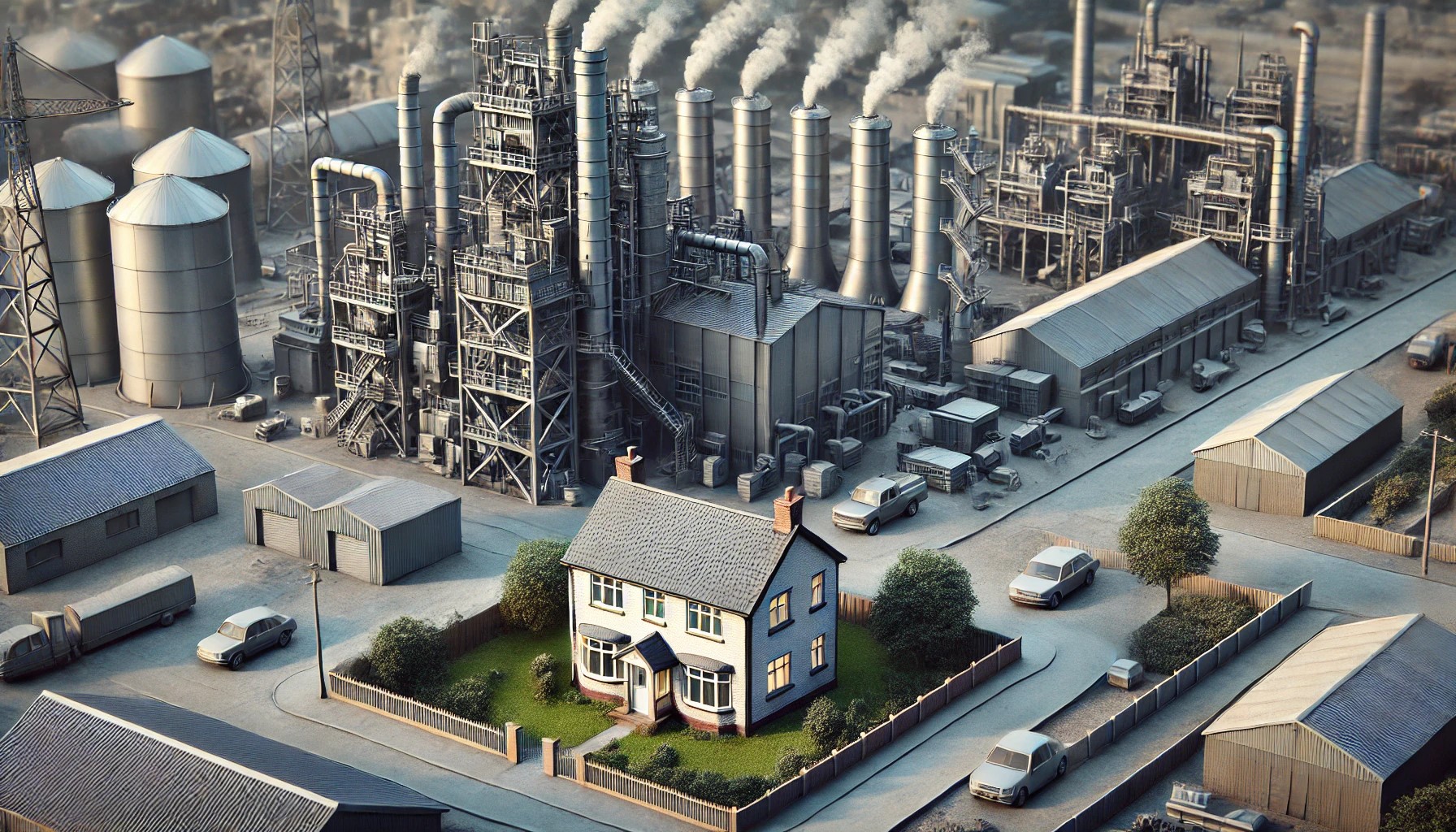 Wat is de nieuwe methode?
Basis van de methode voor het thema geur:
Stel dat het bedrijf op minder dan 50 meter van een gebied ligt waar de activiteit wonen is toegestaan?
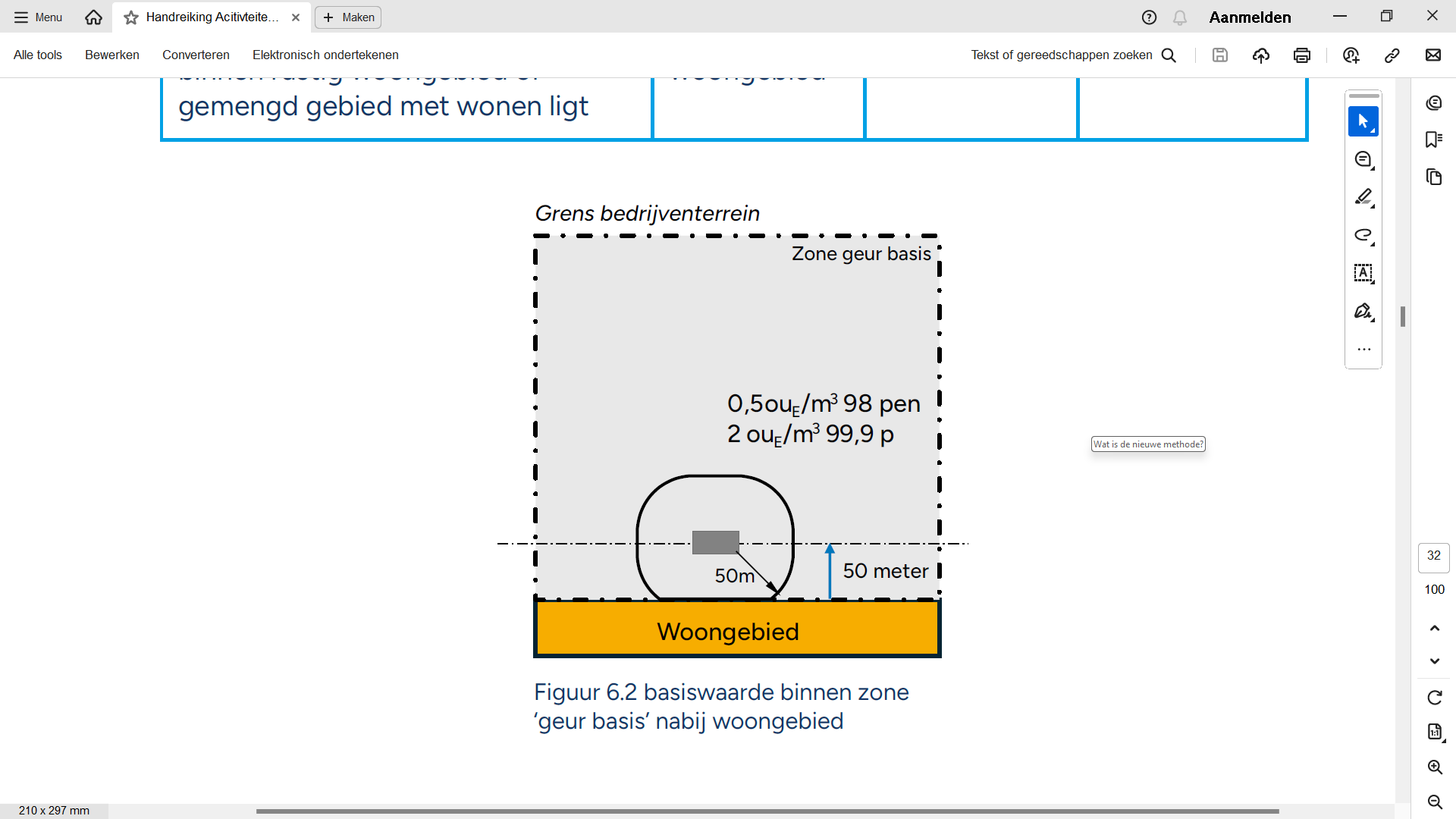 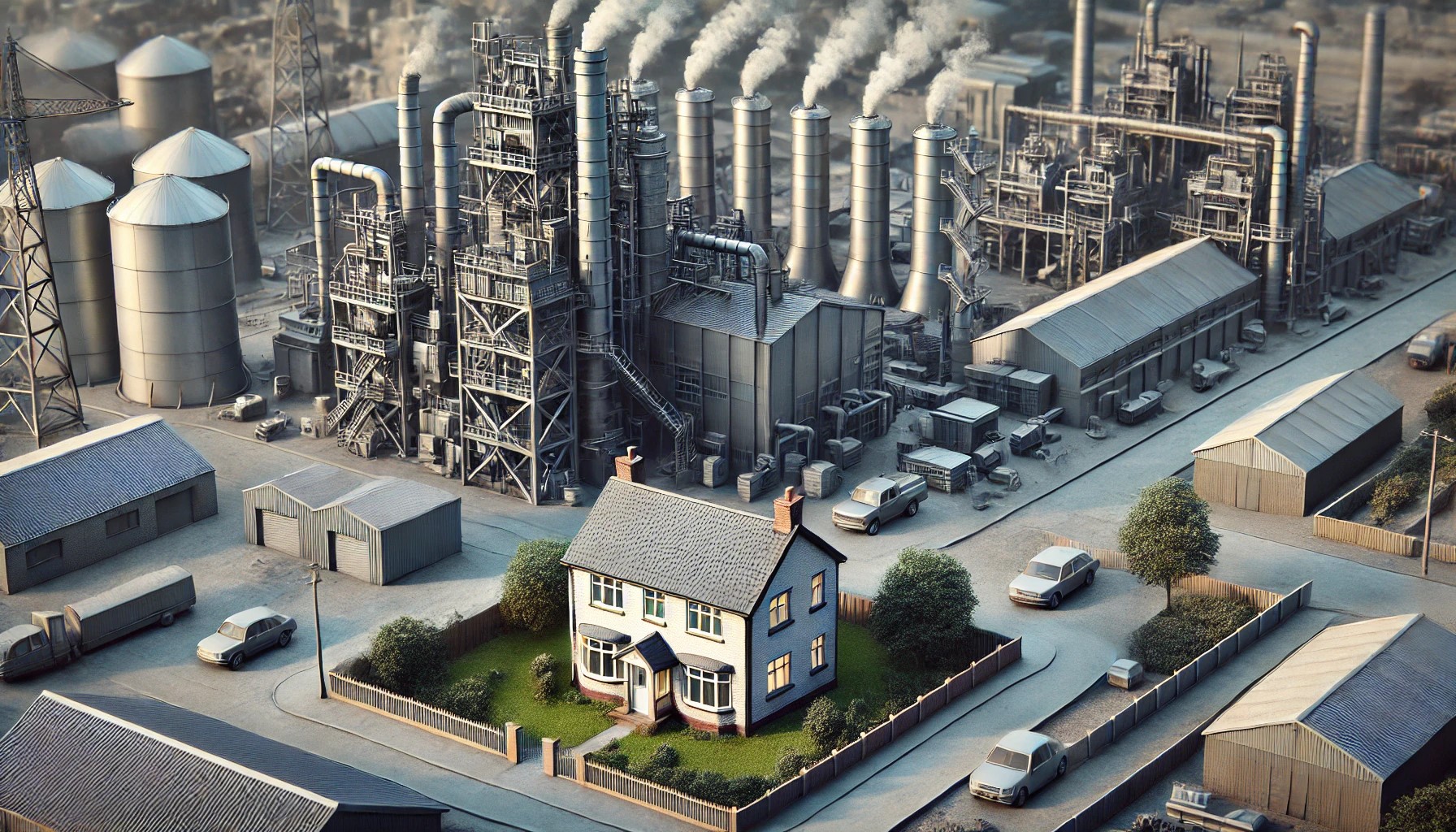 Basis van de methode voor het thema geur:
Stel dat je ook ruimte wil bieden aan relatief zwaardere bedrijven?
Stel dat je ALARA ook wilt toepassen?
Wat is de nieuwe methode?
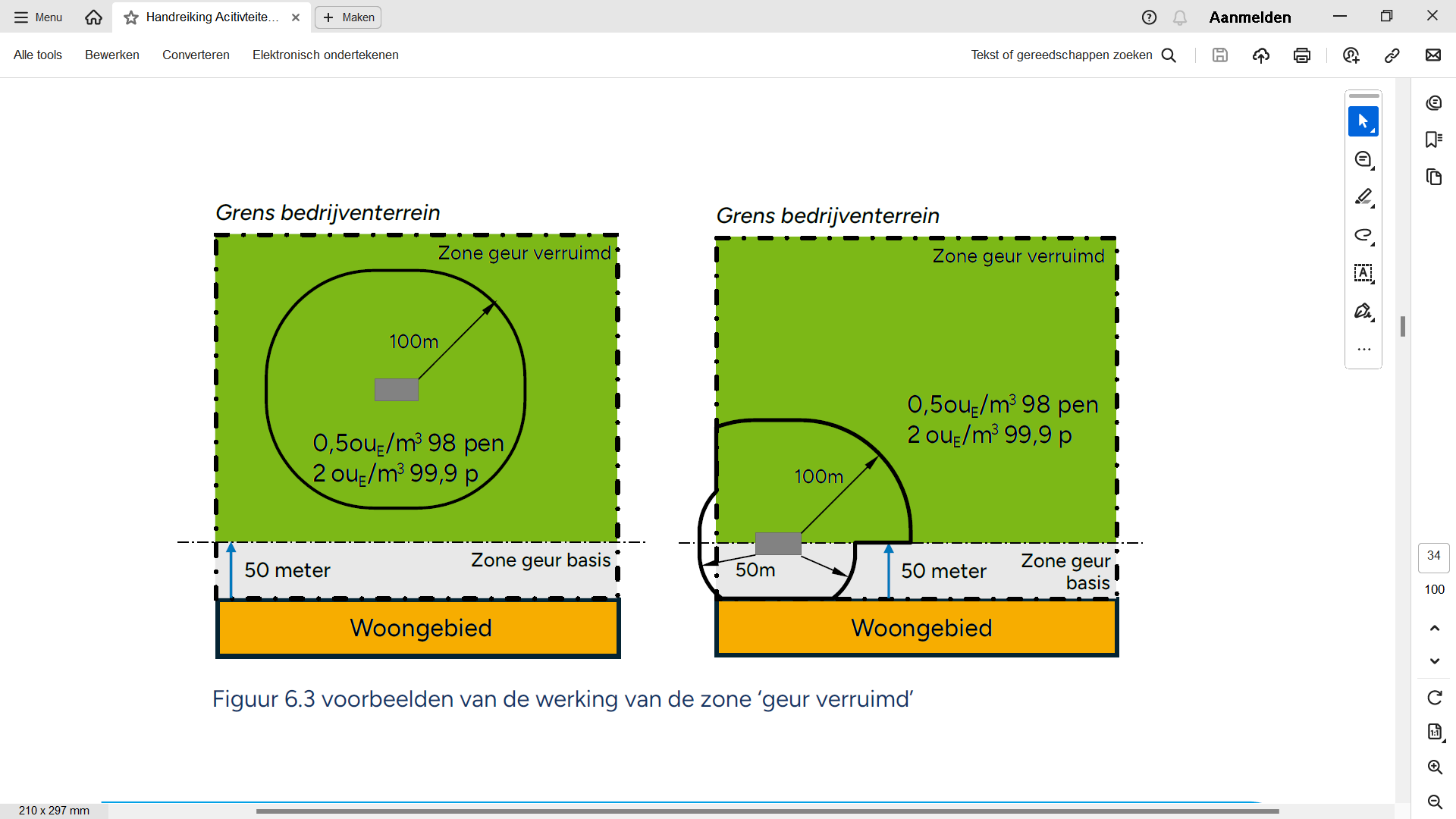 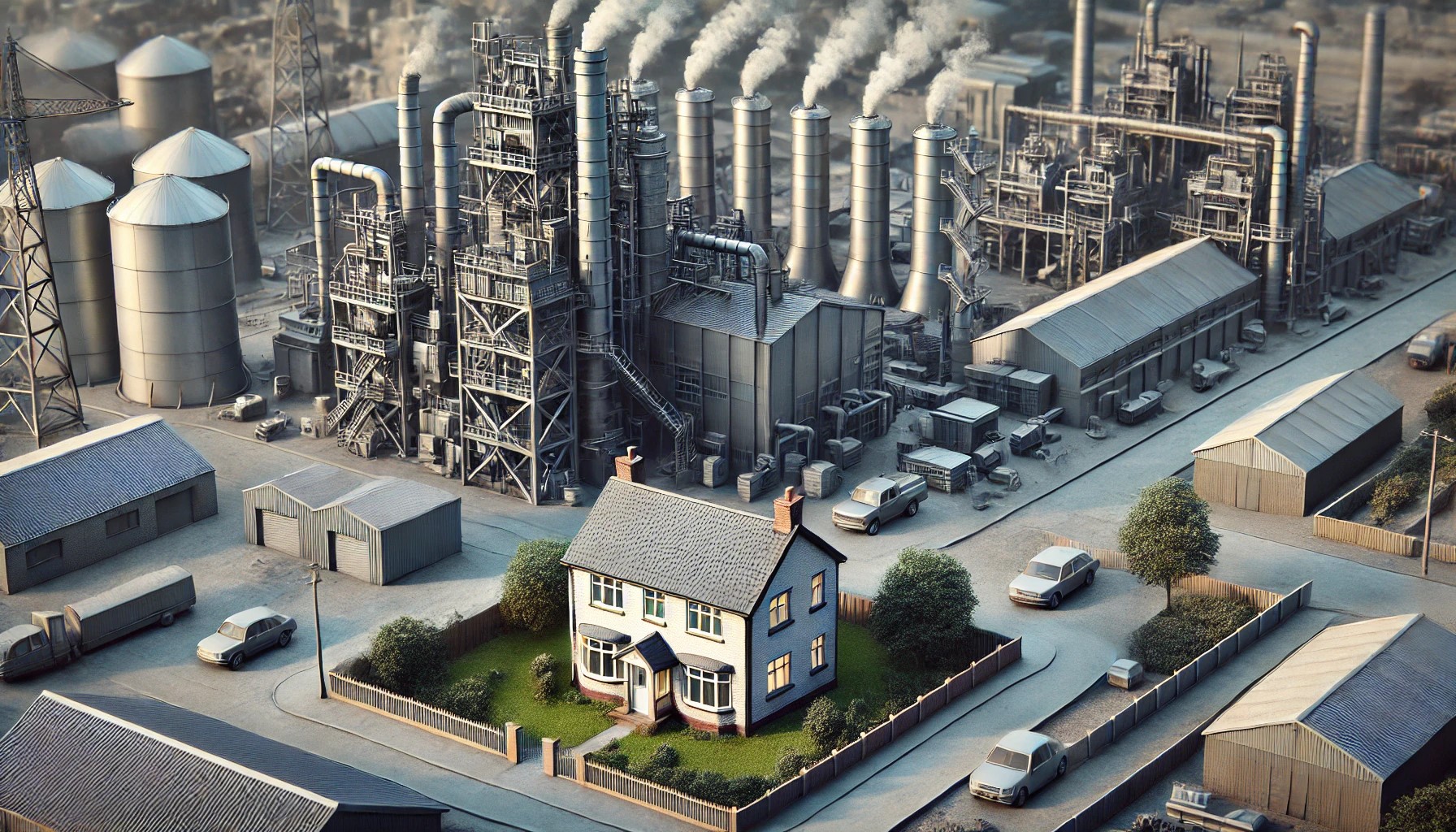 Wat betekent dit allemaal voor de onderzoekslasten?

De Handreiking bevat hulpmiddelen om te beoordelen of een initiatief binnen de opgelegde gebruiksruimte past:
Inschatten aan de hand van een vragenboom
Een omgerekende vertrouwde richtafstandenlijst

Kom je er daarmee niet uit: onderzoek
Wat is de nieuwe methode?
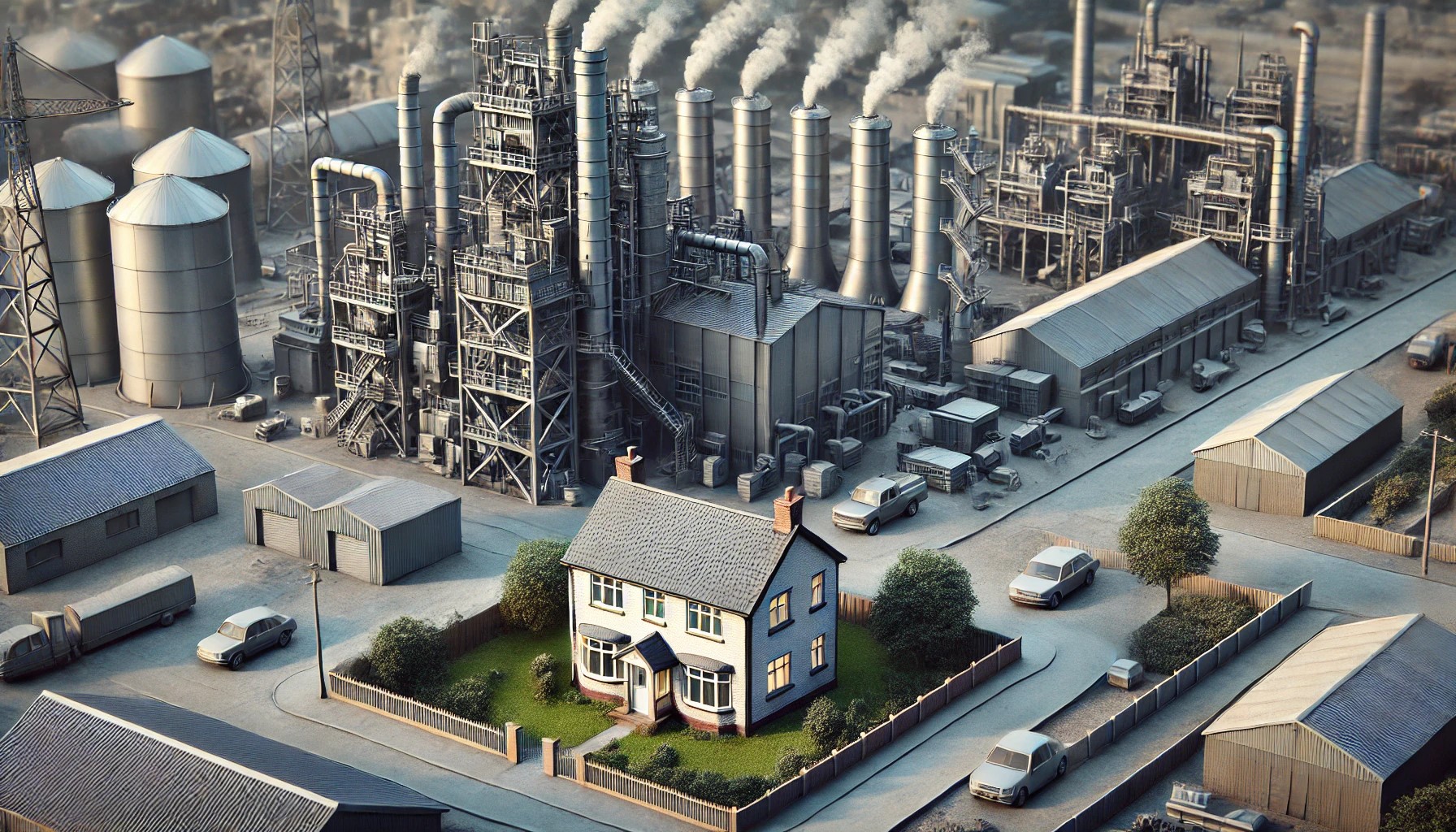 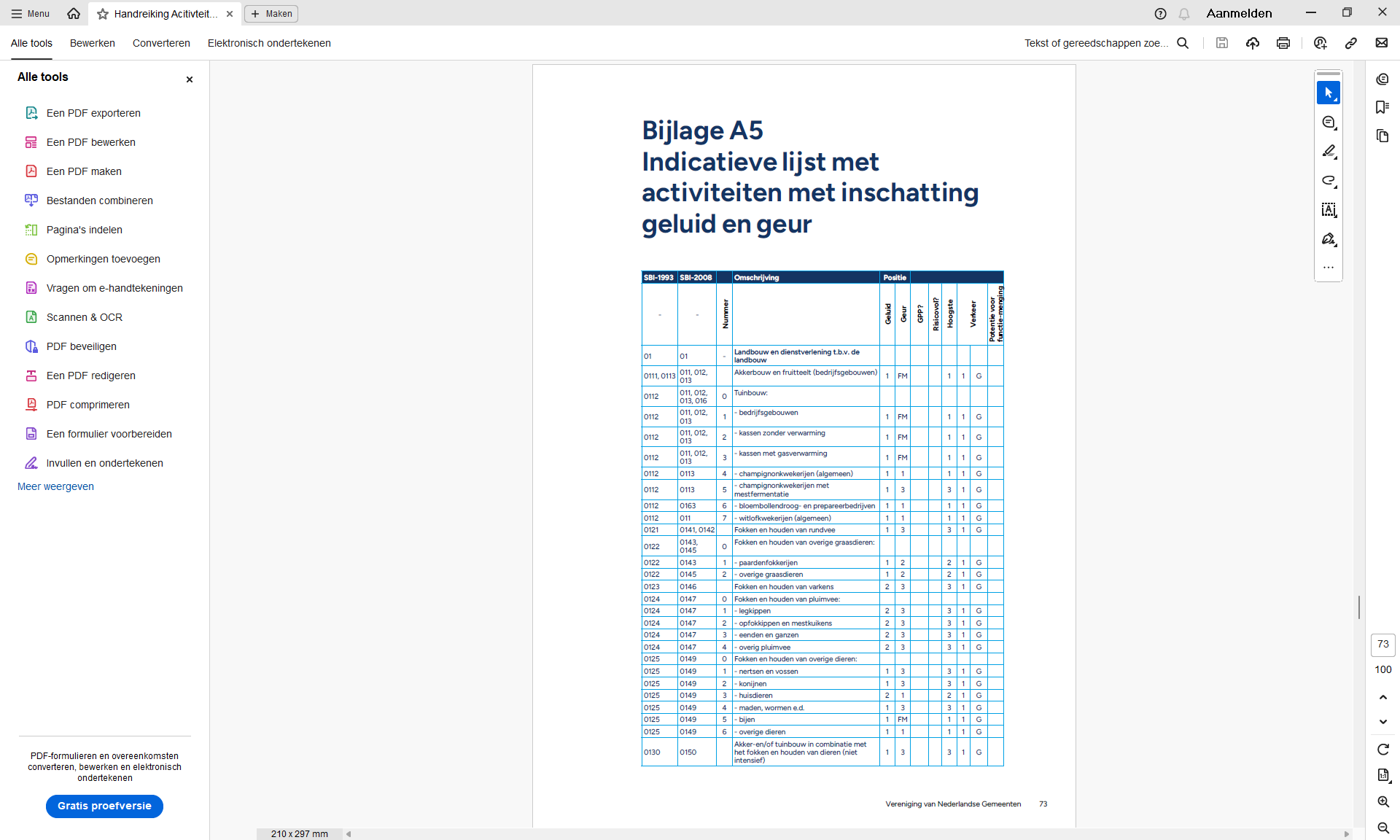 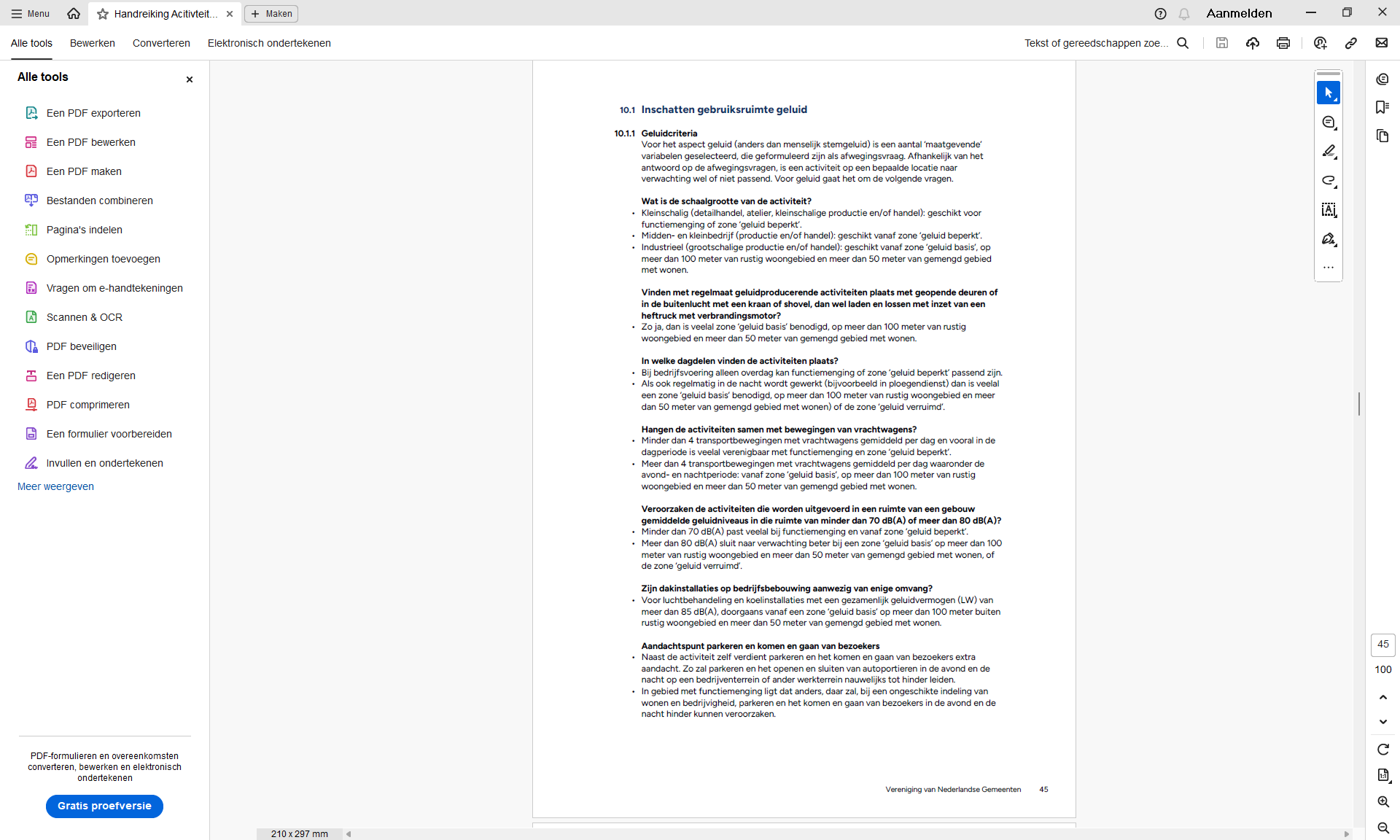 Wat is de nieuwe methode?
Hoe ziet de planregel er dan uit?
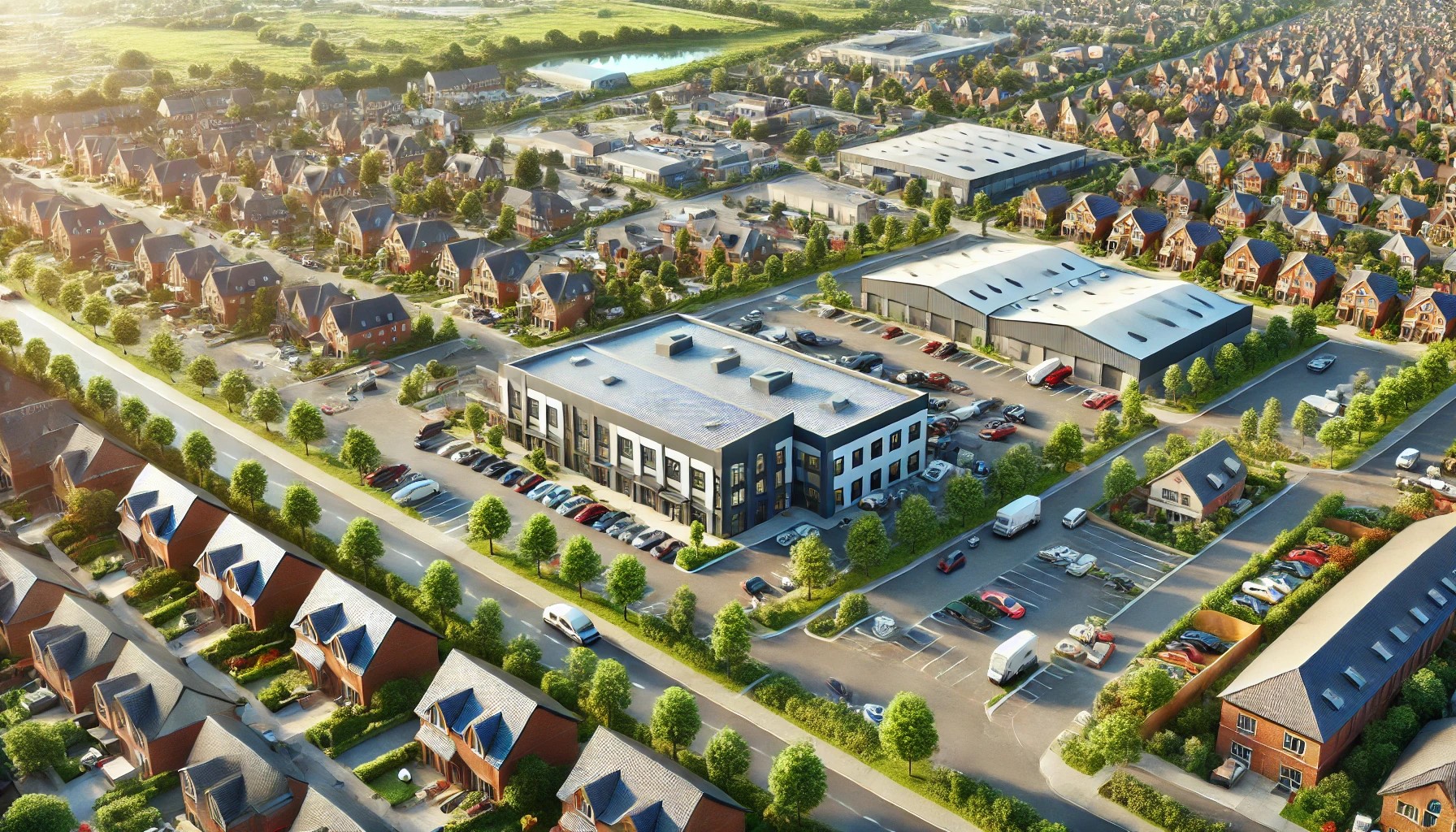 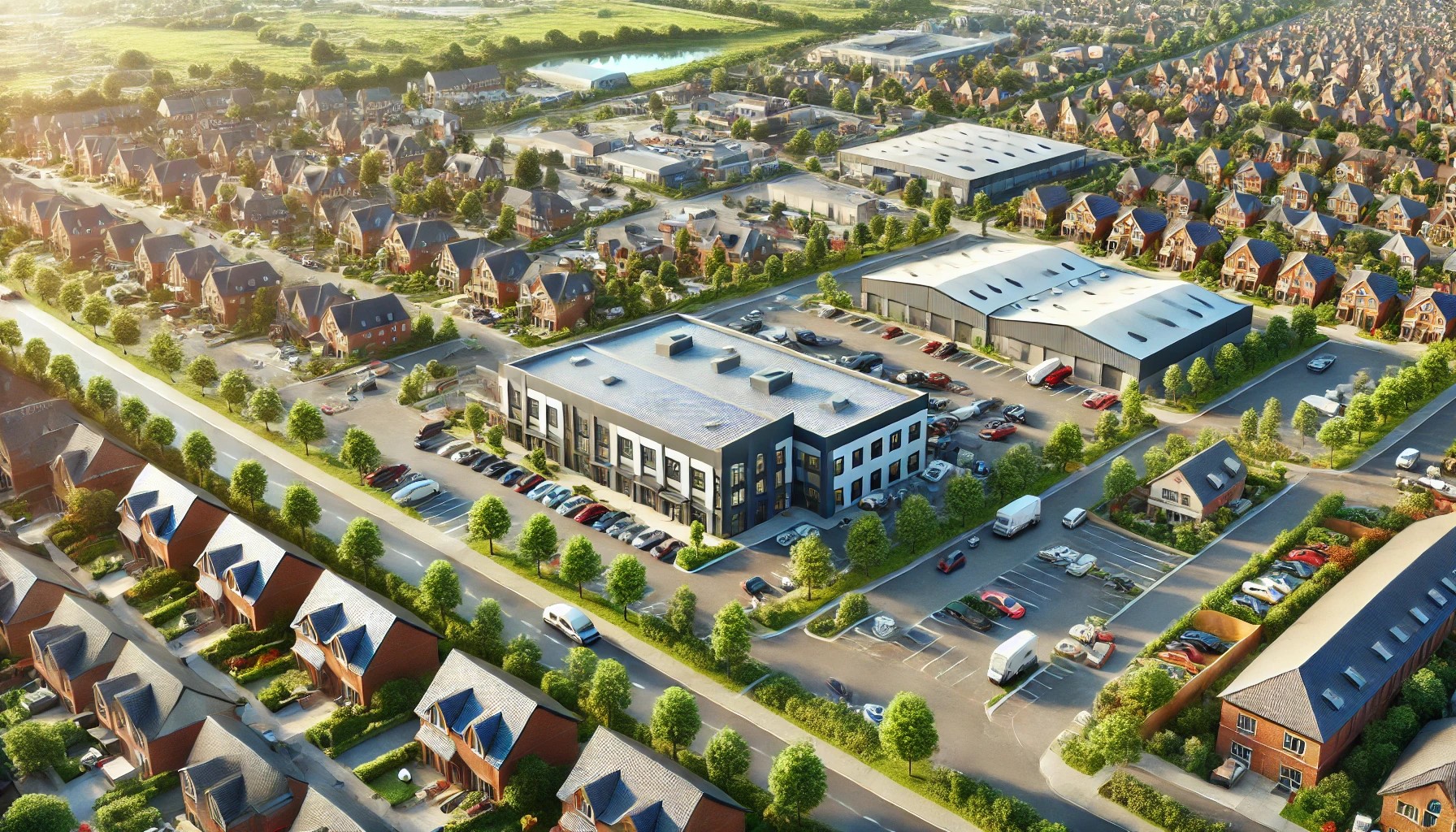 Hoe ziet de planregel er uit?
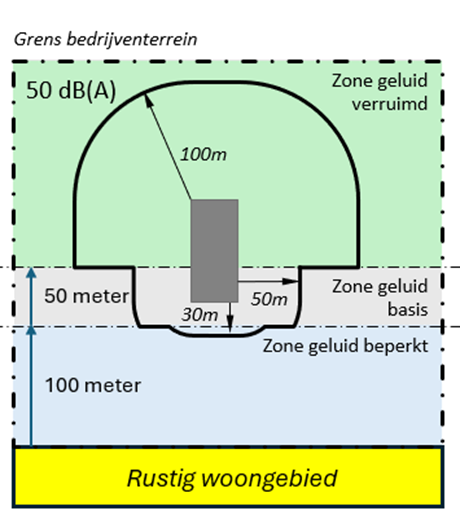 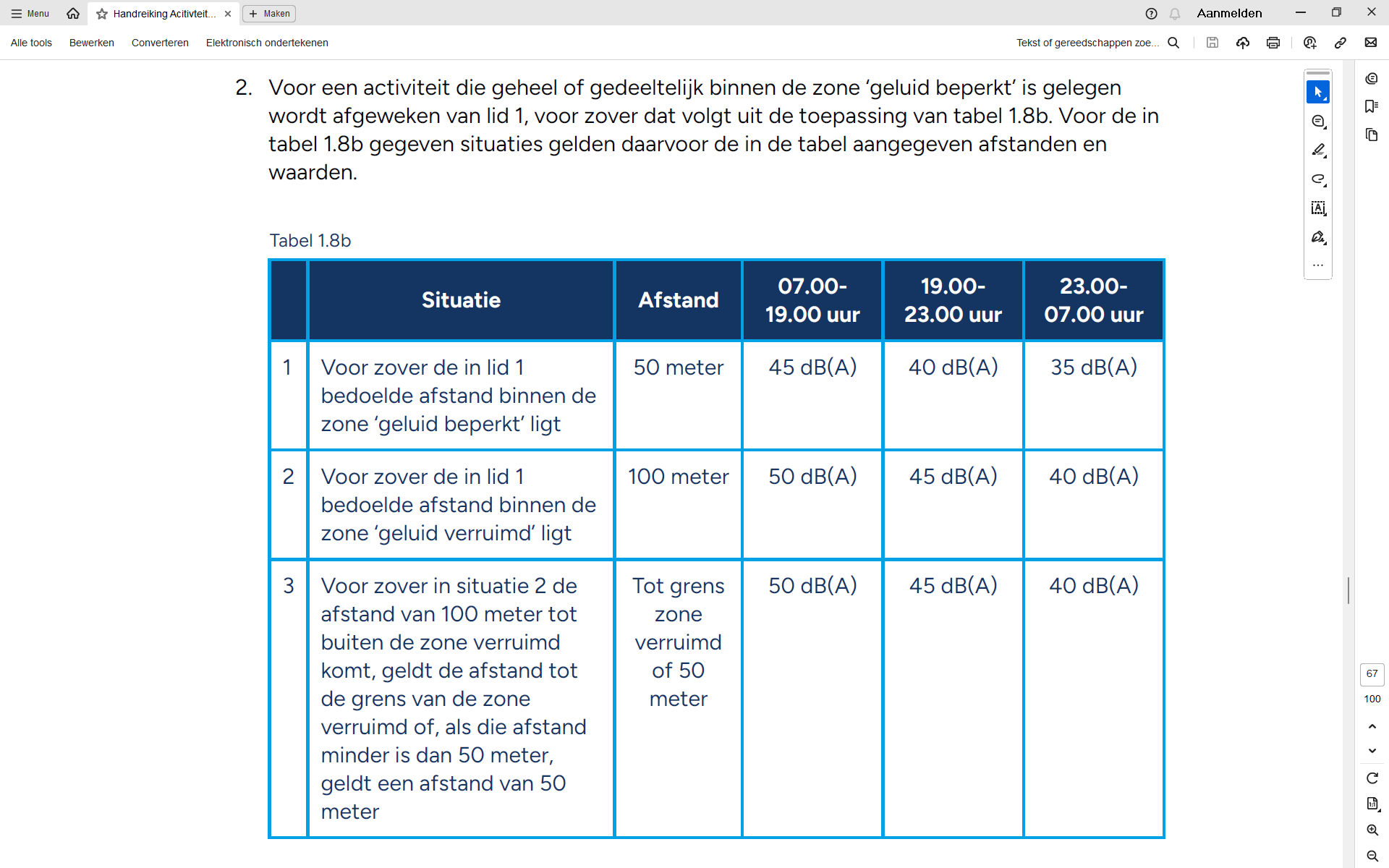 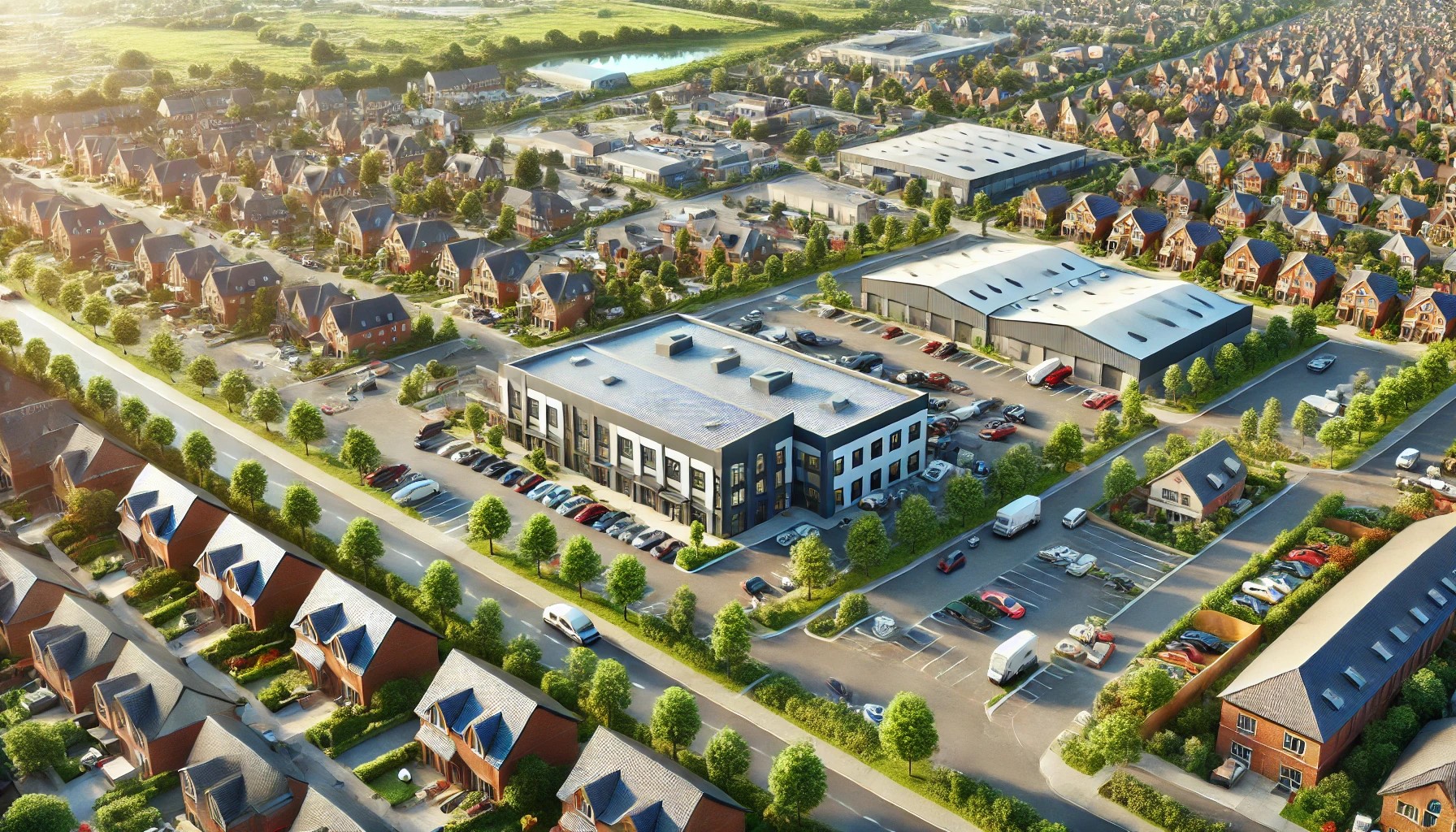 Wat zijn de ingrediënten waarmee we moeten werken?

STOP-TPOD objecttypen:

regeltekst

locatie

activiteit

omgevingswaarde

omgevingsnorm

gebiedsaanwijzing
Hoe ziet de planregel er uit?
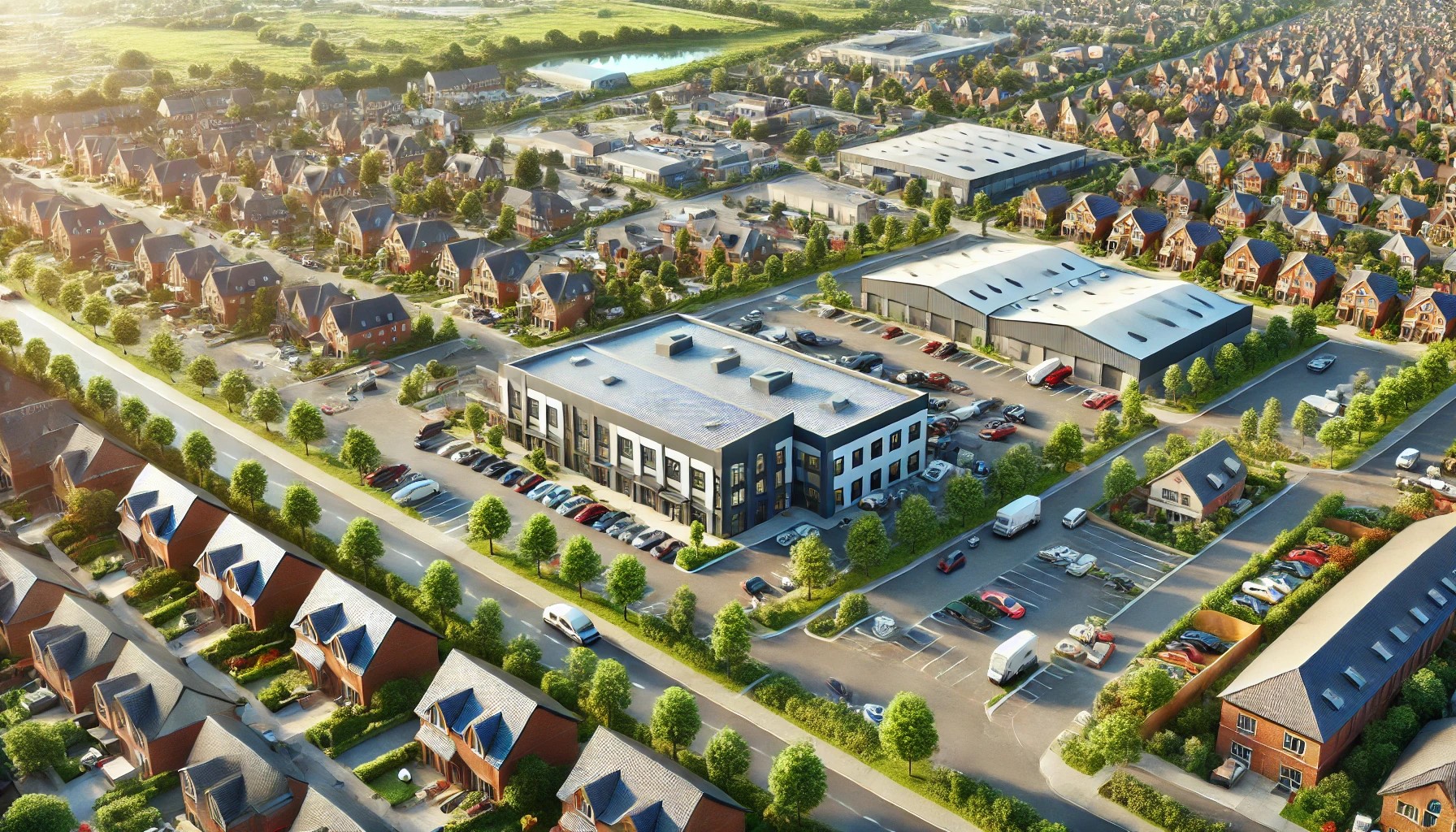 Variant gebiedsaanwijzing
Hoe ziet de planregel er uit?
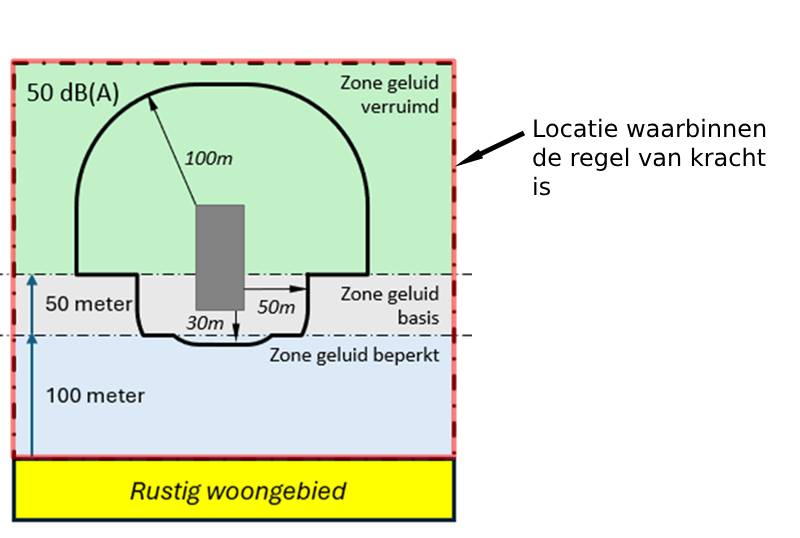 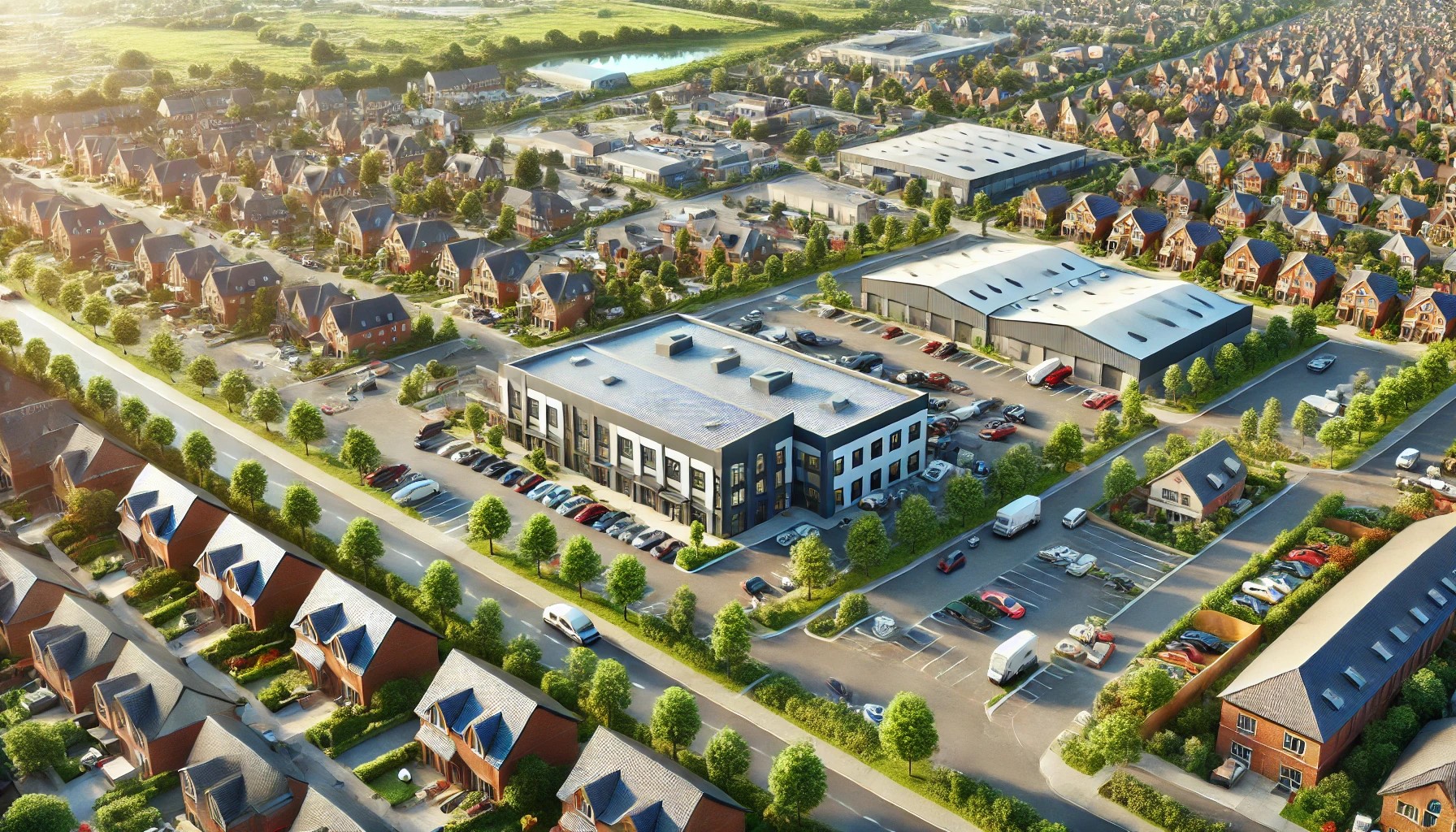 Variant gebiedsaanwijzing
Hoe ziet de planregel er uit?
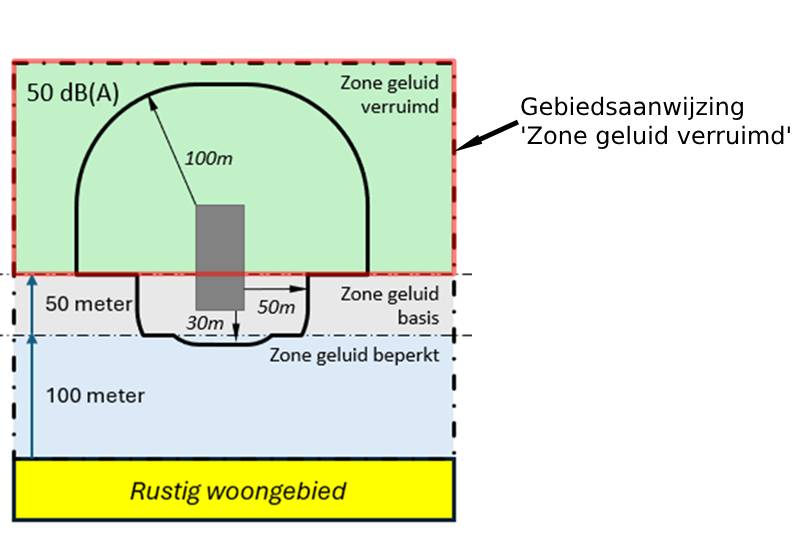 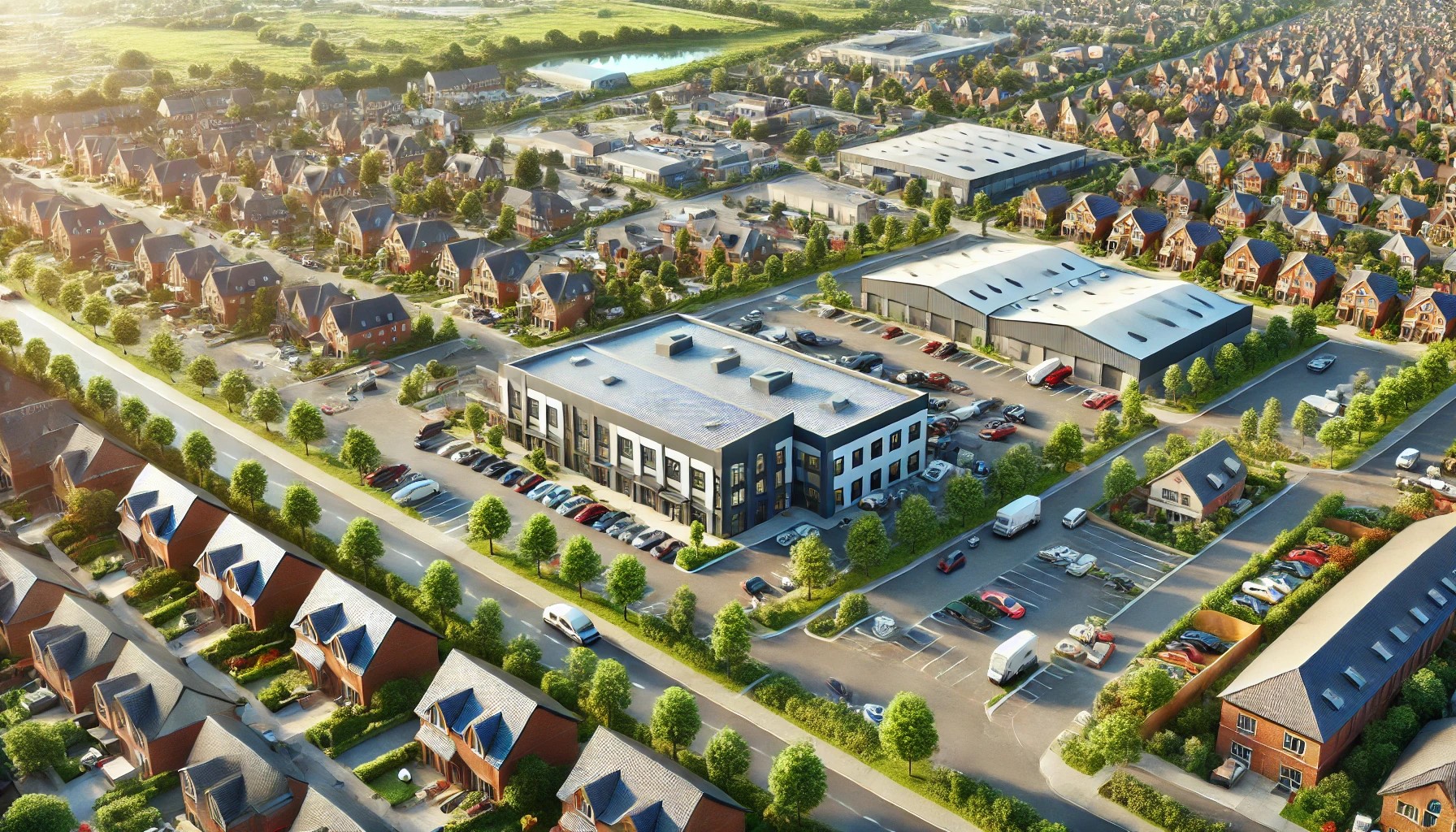 Variant gebiedsaanwijzing
Hoe ziet de planregel er uit?
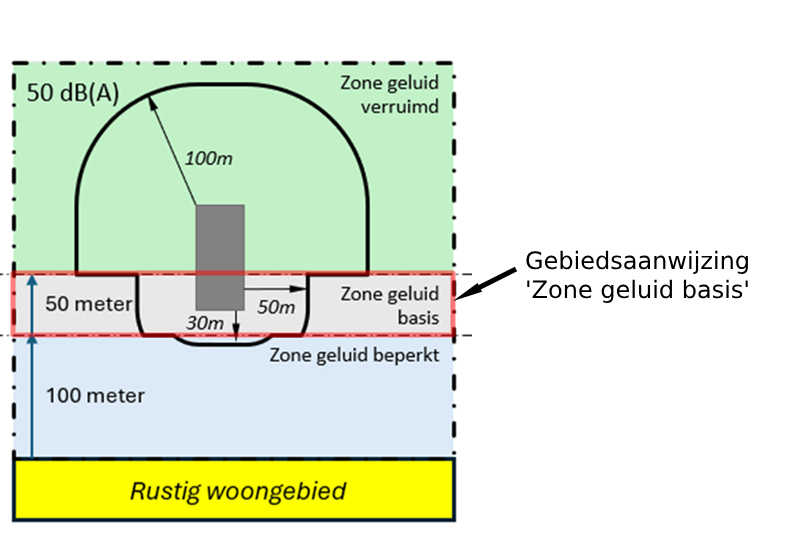 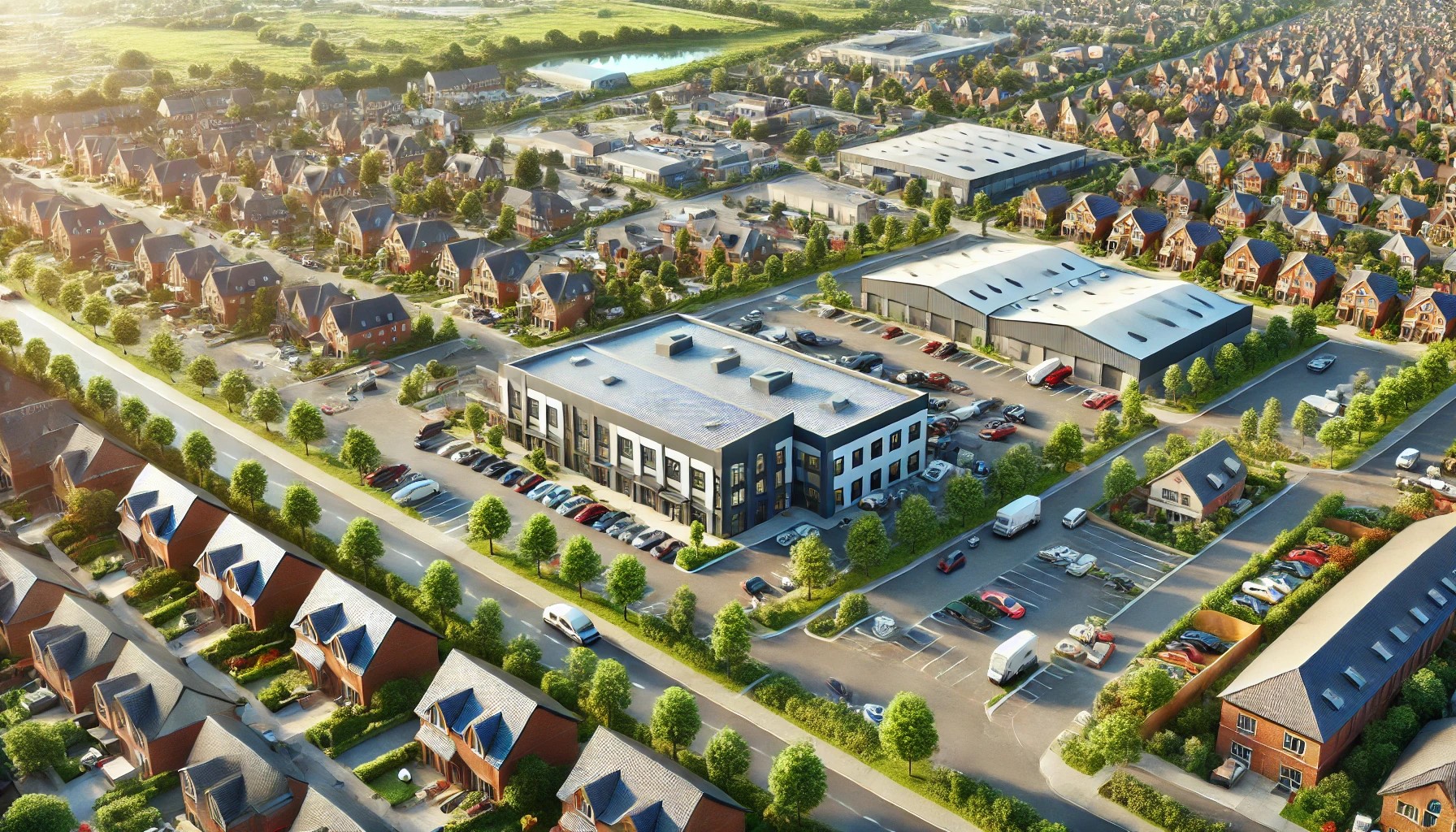 Variant gebiedsaanwijzing
Hoe ziet de planregel er uit?
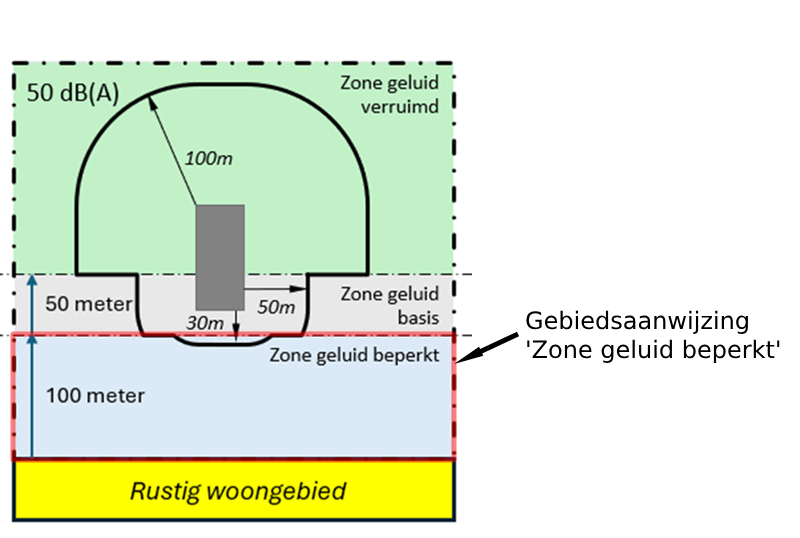 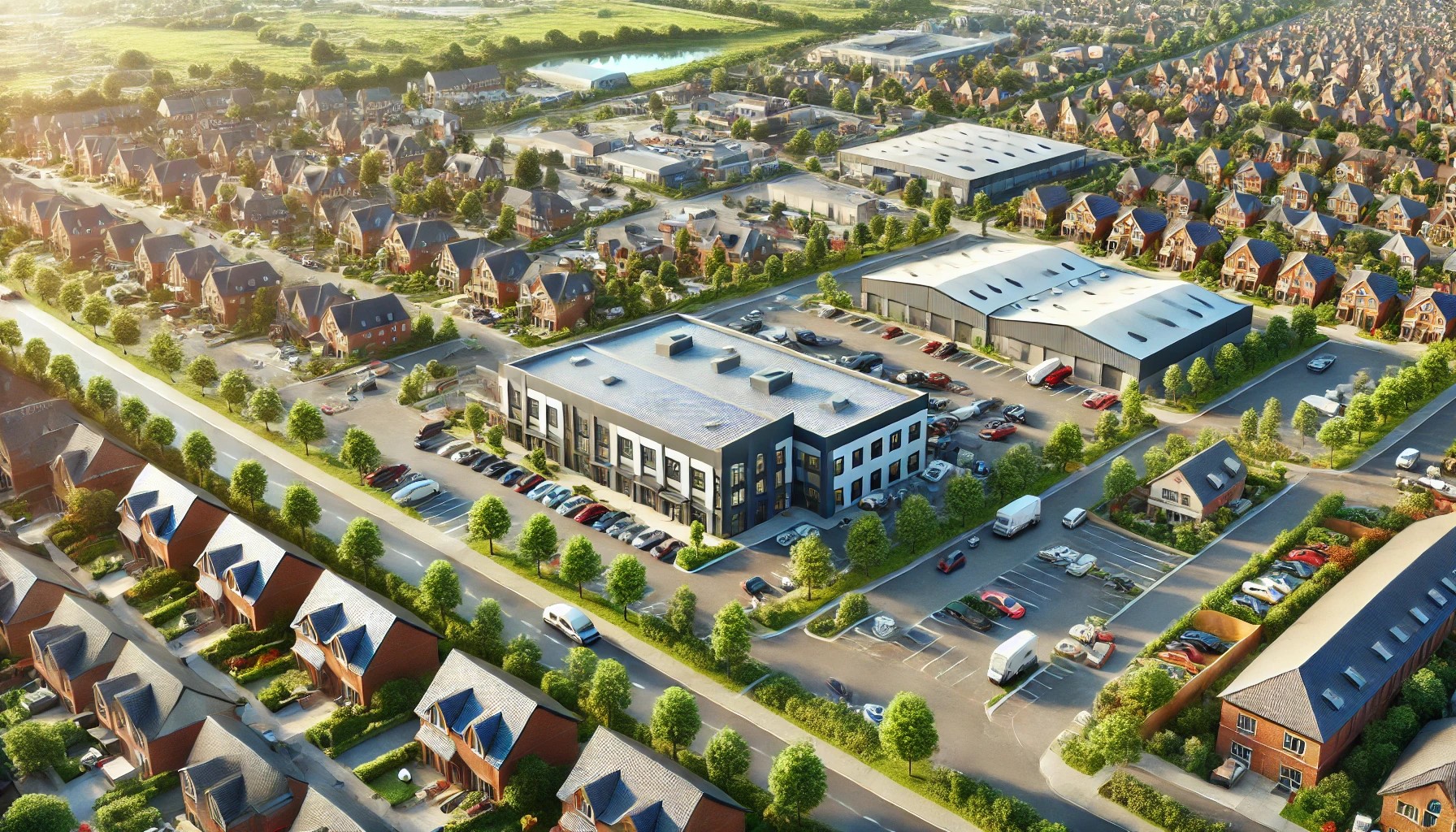 De regel voor de variant gebiedsaanwijzing luidt dan:
‘1.
De geluidbelasting die door milieubelastende activiteiten die op de locatie ‘bedrijventerrein x’ binnen een zekere begrenzing in onderlinge samenhang worden uitgevoerd, mag binnen de gebiedsaanwijzing ‘Zone geluid verruimd’ op een afstand van 100 meter van de begrenzing niet hoger zijn dan 50 dB(A) als etmaalwaarde voor het langtijdgemiddelde beoordelingsniveau.
2.
In afwijking van het gestelde in lid 1 mag deze geluidbelasting binnen de gebiedsaanwijzing ‘Zone geluid basis’ op een afstand van 50 meter van de begrenzing niet hoger zijn dan 50 dB(A) als etmaalwaarde voor het langtijdgemiddelde beoordelingsniveau.
3.
In afwijking van het gestelde in de leden 1 en 2 mag de geluidbelasting binnen de gebiedsaanwijzing ‘Zone geluid beperkt’ op een afstand van 30 meter van de begrenzing niet hoger zijn dan 50 dB(A) als etmaalwaarde voor het langtijdgemiddelde beoordelingsniveau.
4.
In afwijking van het gestelde in de leden 1, 2 en 3 mag de geluidbelasting ter hoogte van omliggende geluidgevoelige gebouwen niet hoger zijn dan 50 dB(A) als etmaalwaarde voor het langtijdgemiddelde beoordelingsniveau.’
Hoe ziet de planregel er uit?
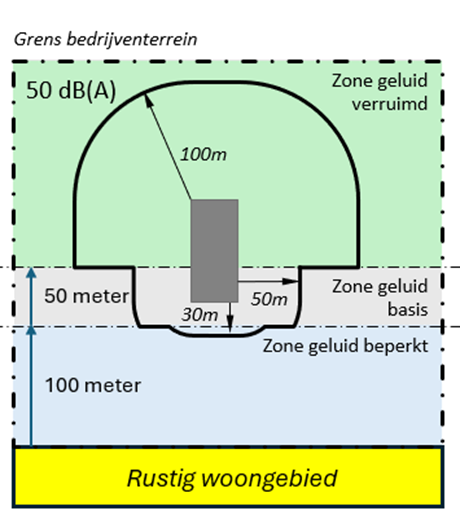 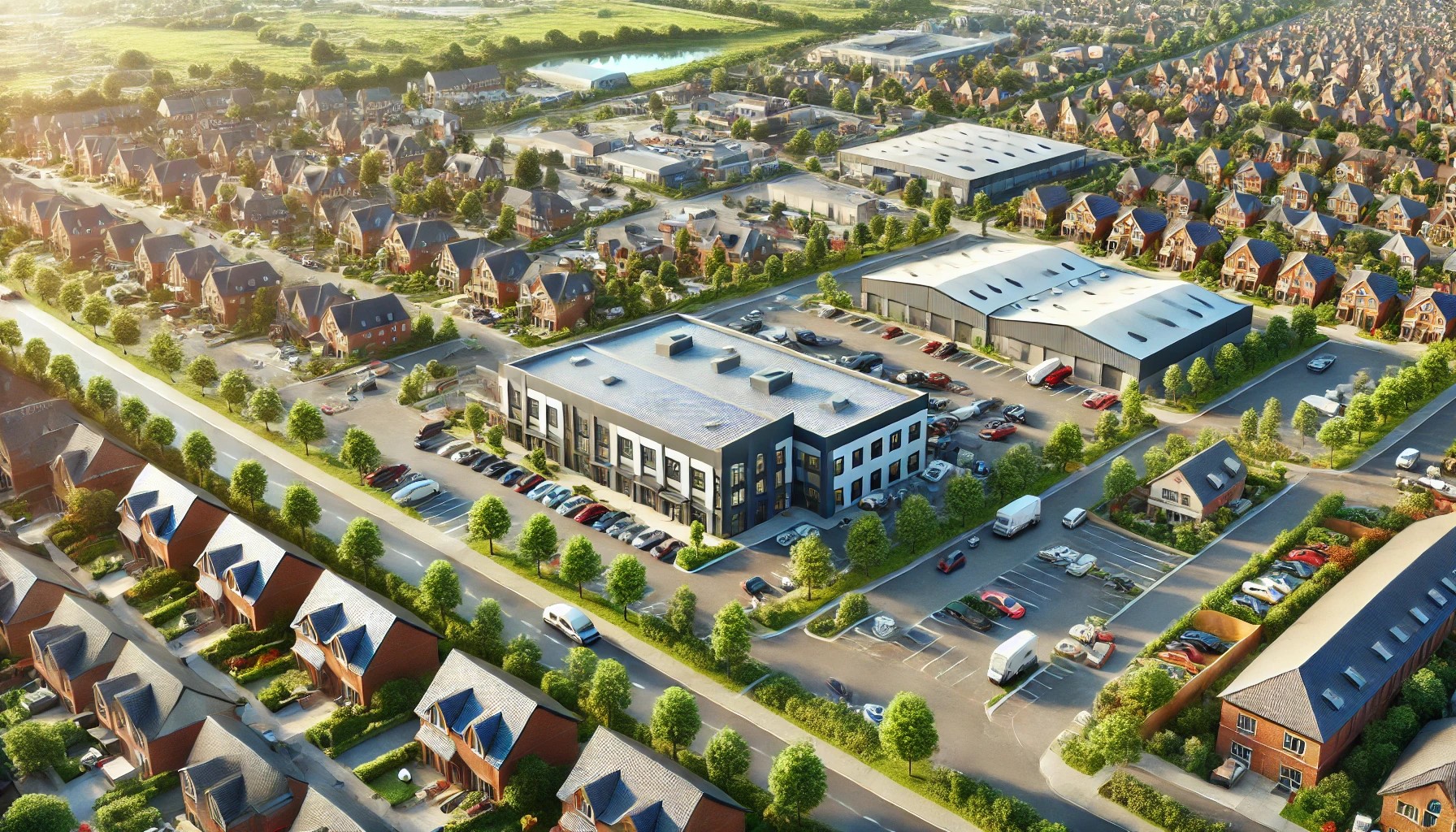 Variant omgevingsnorm

Een omgevingsnorm is een nieuw object binnen de STOP/TPOD-standaard voor het omgevingsplan, waarmee de afstand waarop de geluidnorm geldt in één ambtsgebiedsdekkend object kunnen worden opgenomen.
Hoe ziet de planregel er uit?
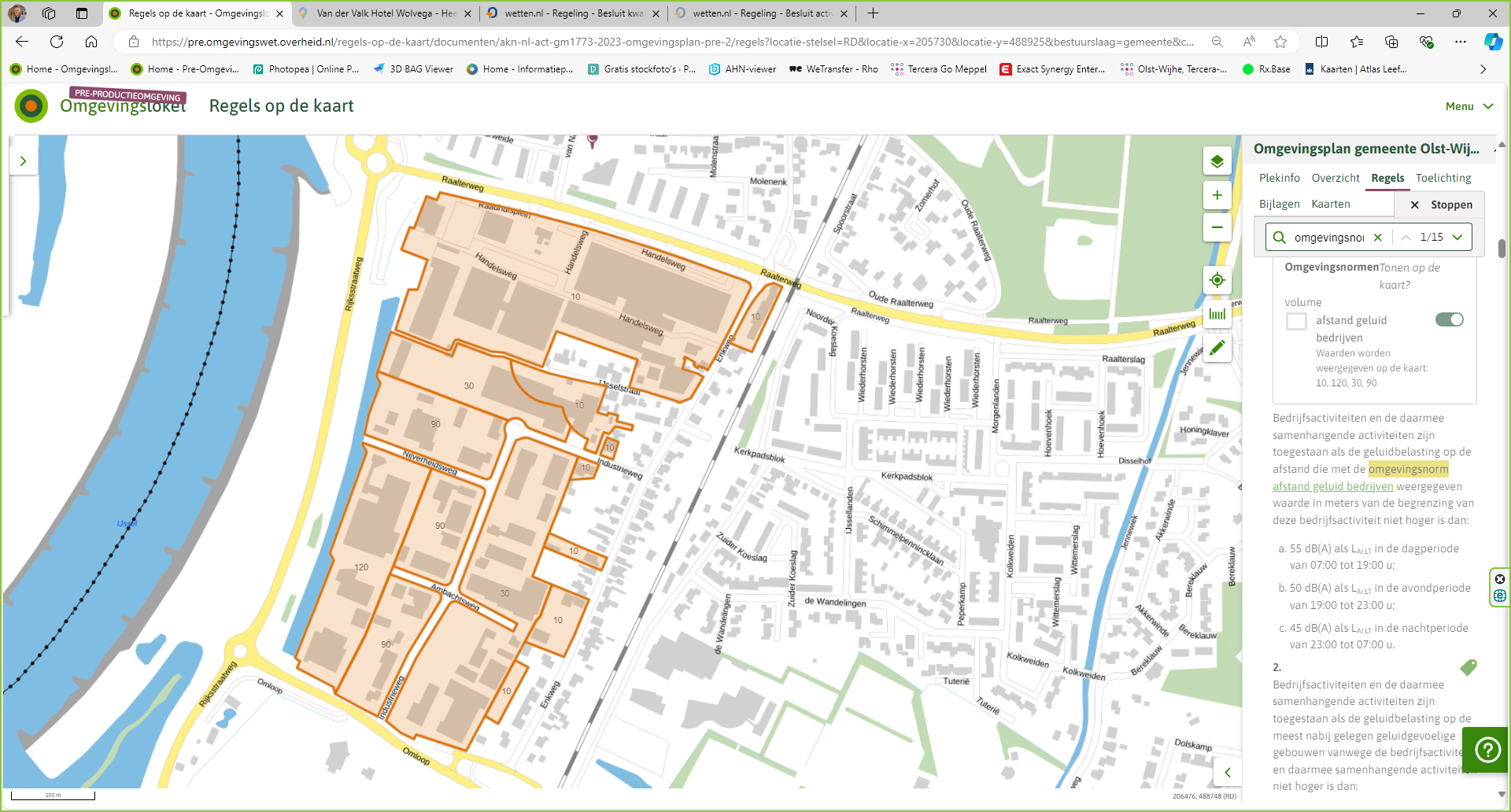 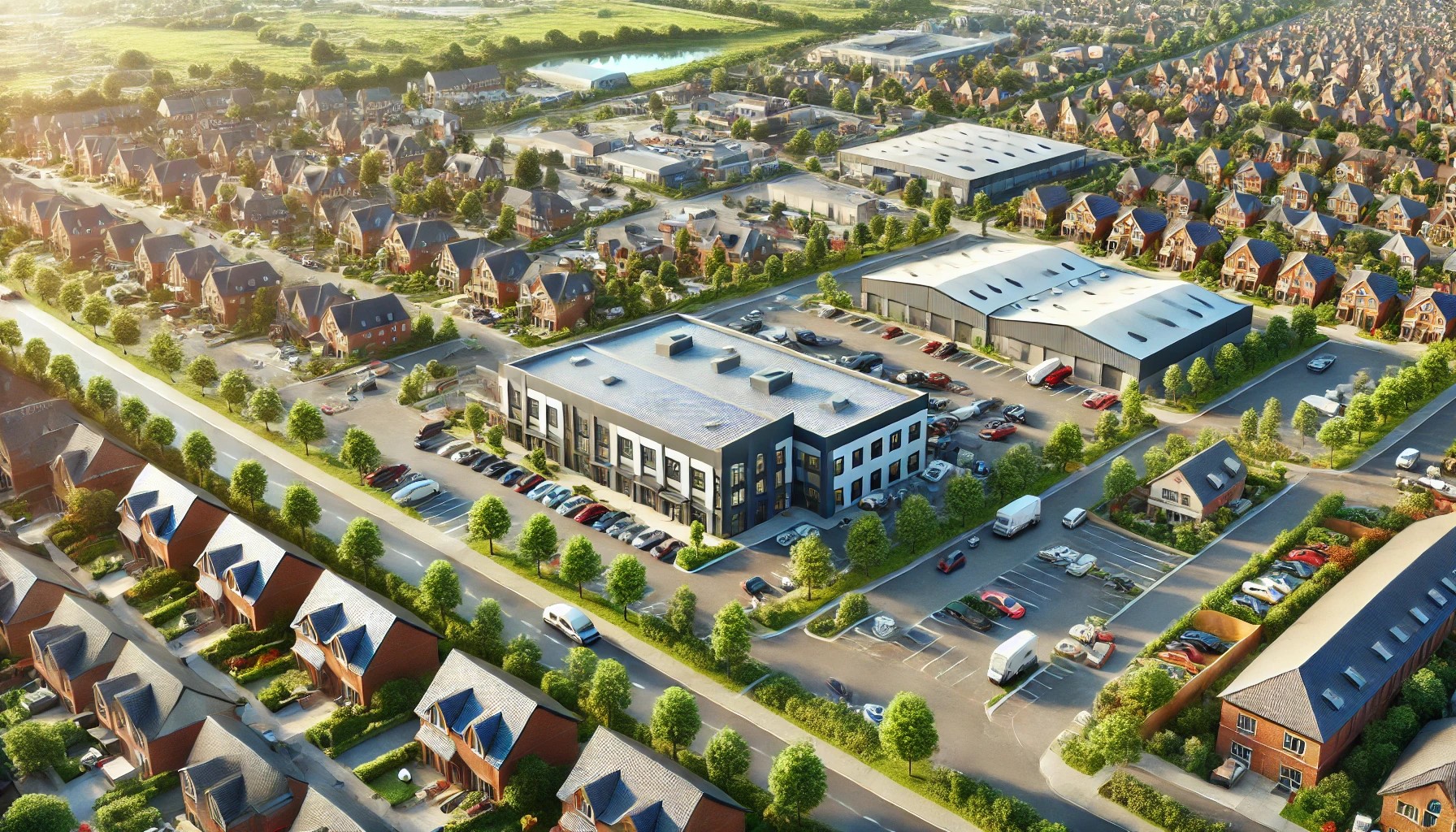 Variant omgevingsnorm
Hoe ziet de planregel er uit?
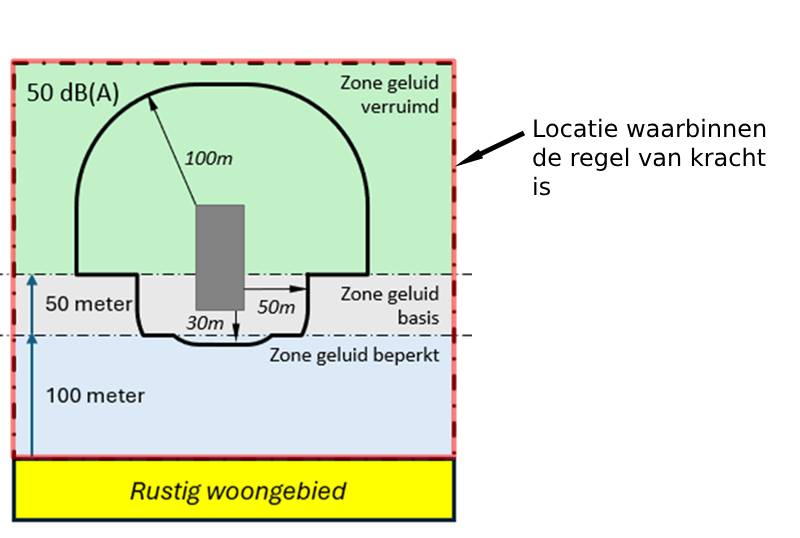 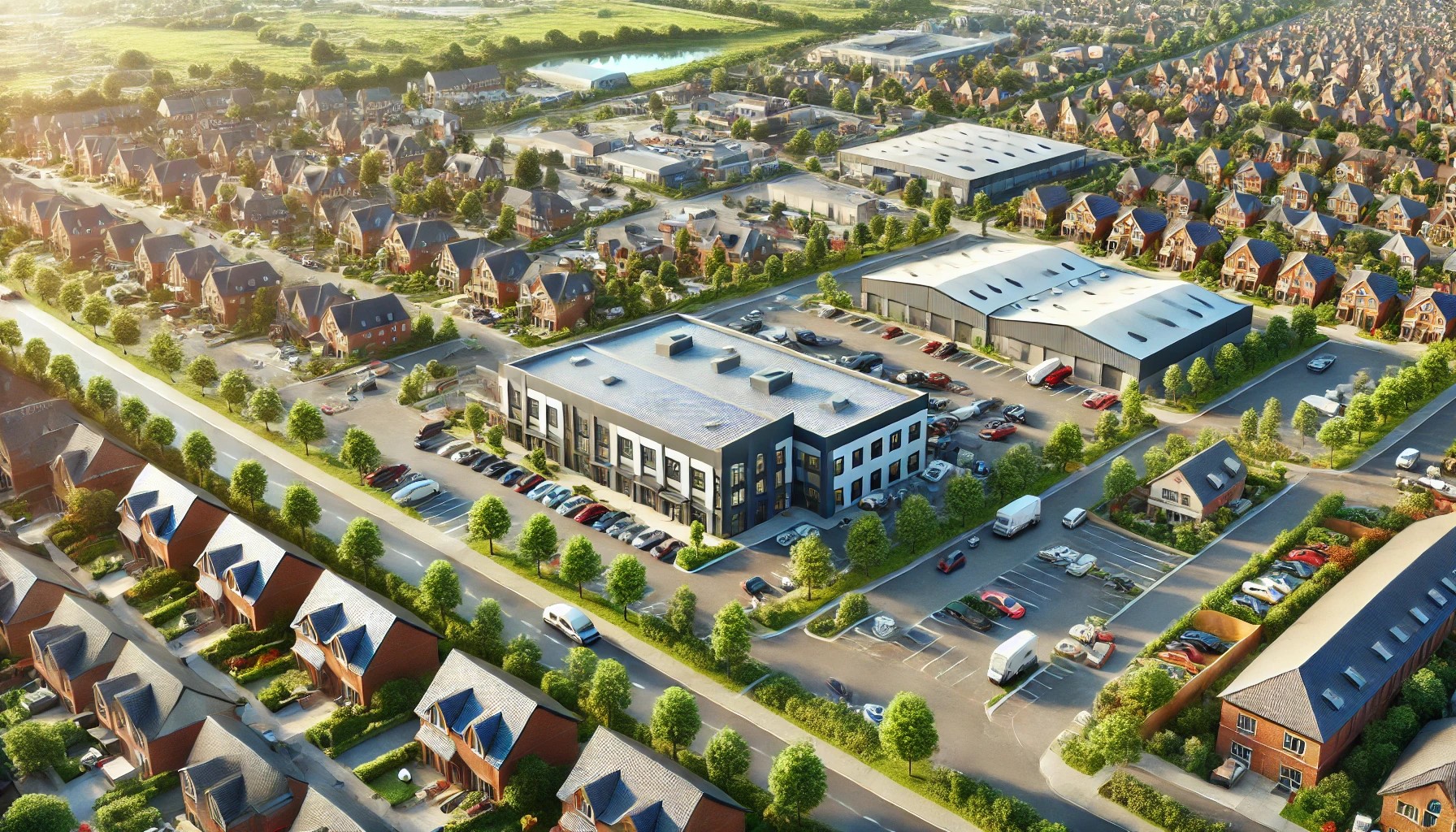 Variant omgevingsnorm
Hoe ziet de planregel er uit?
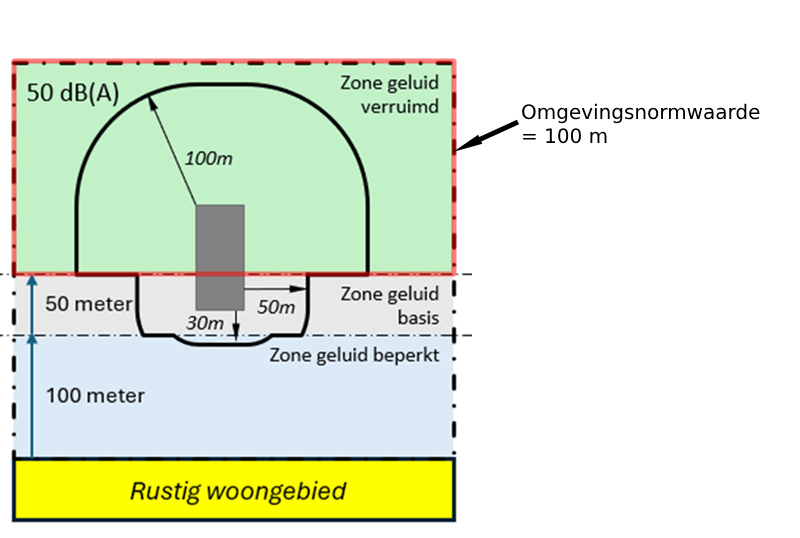 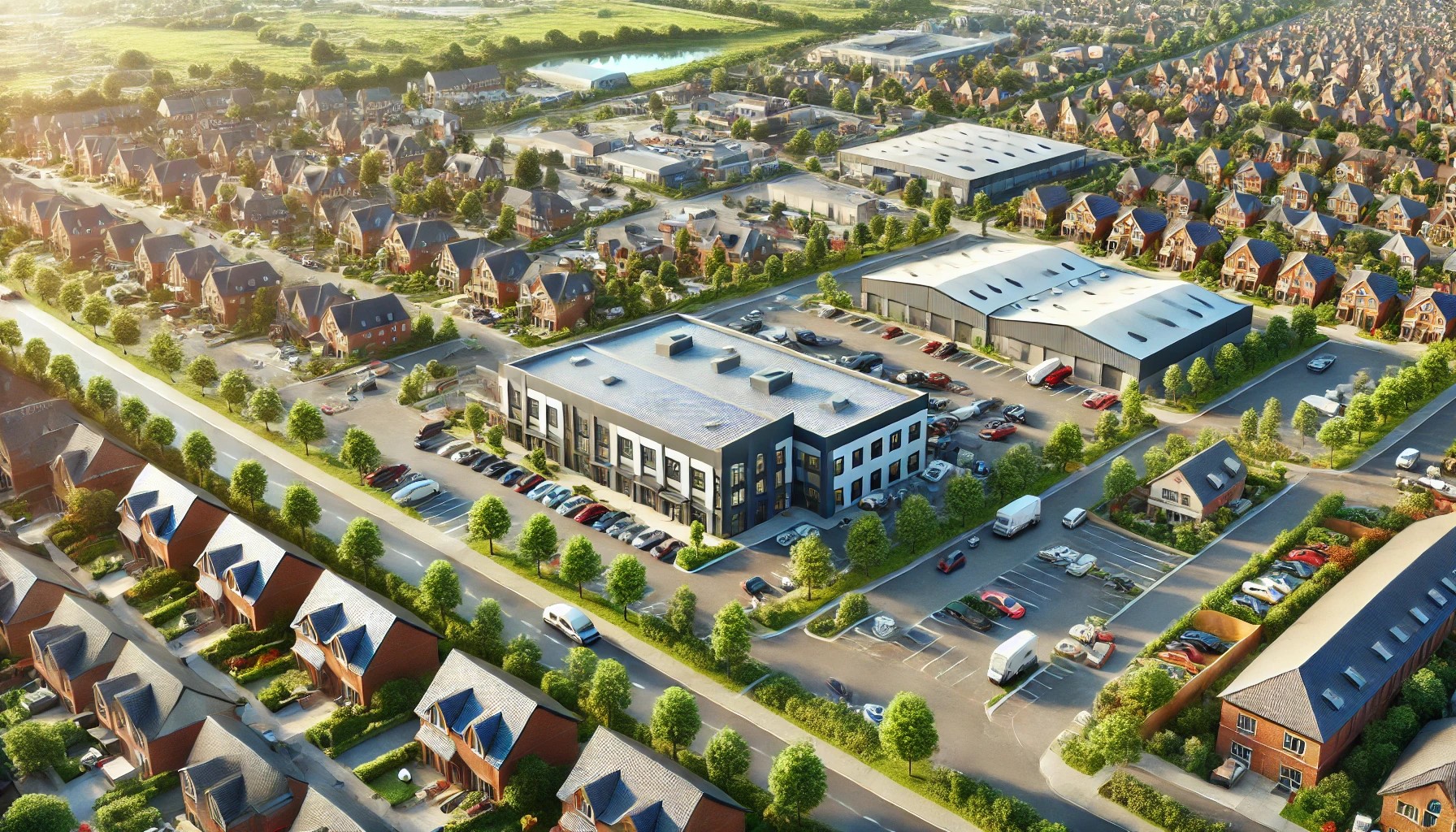 Variant omgevingsnorm
Hoe ziet de planregel er uit?
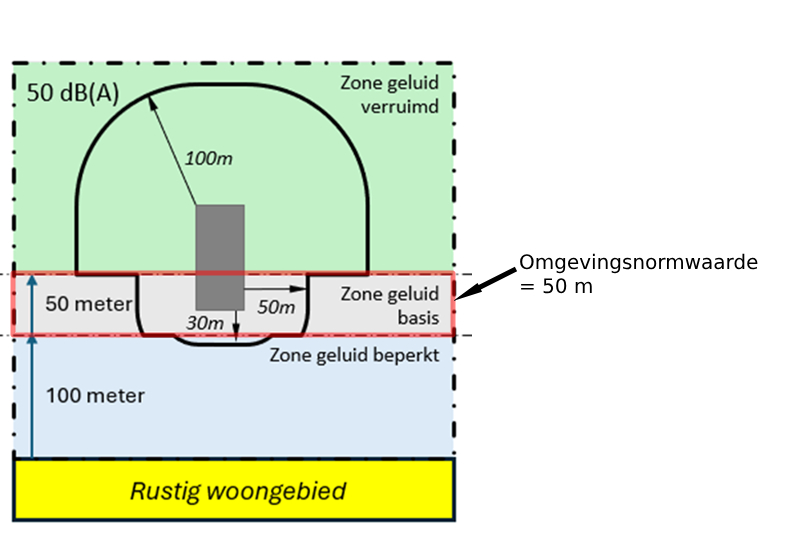 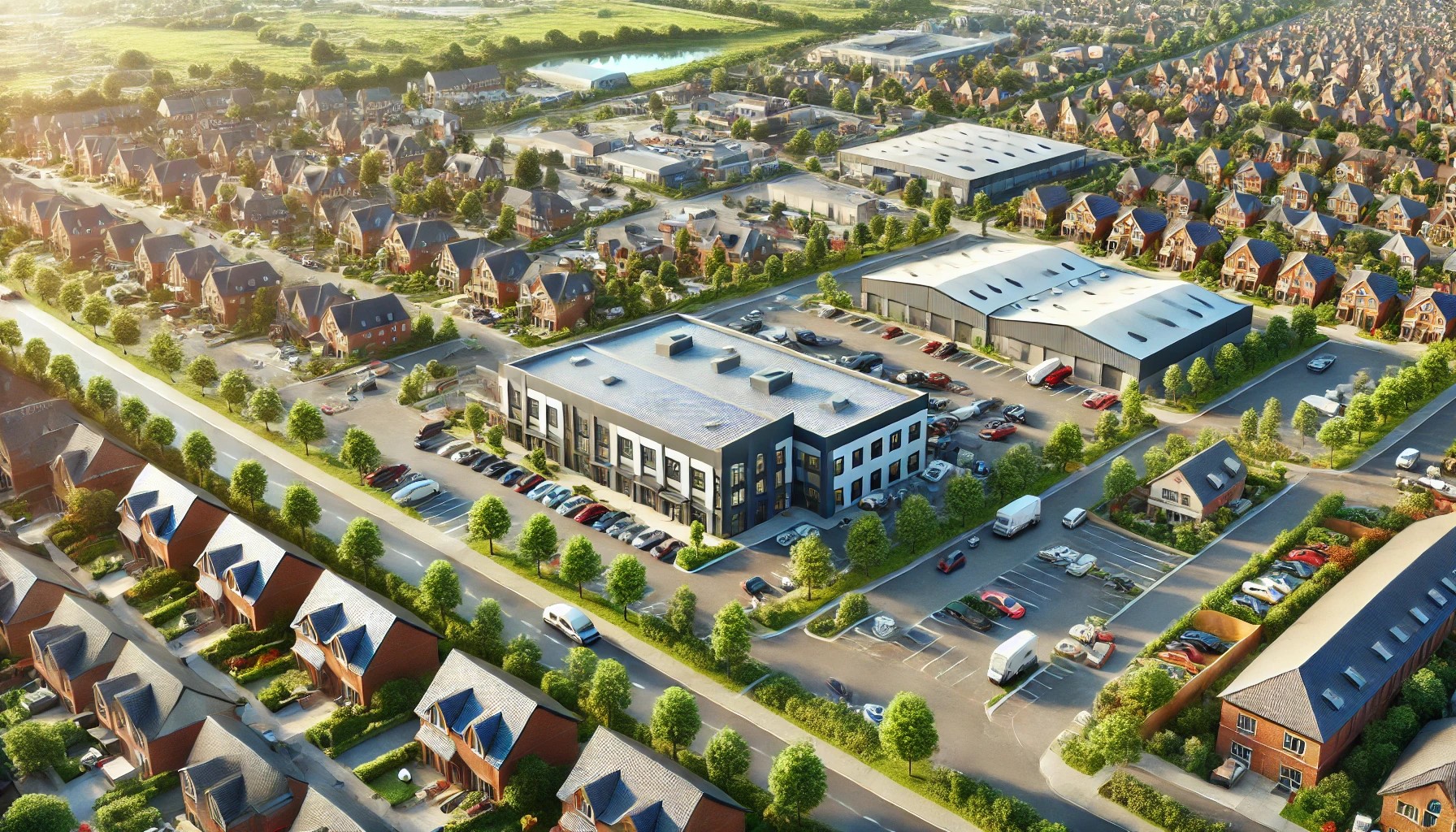 Variant omgevingsnorm
Hoe ziet de planregel er uit?
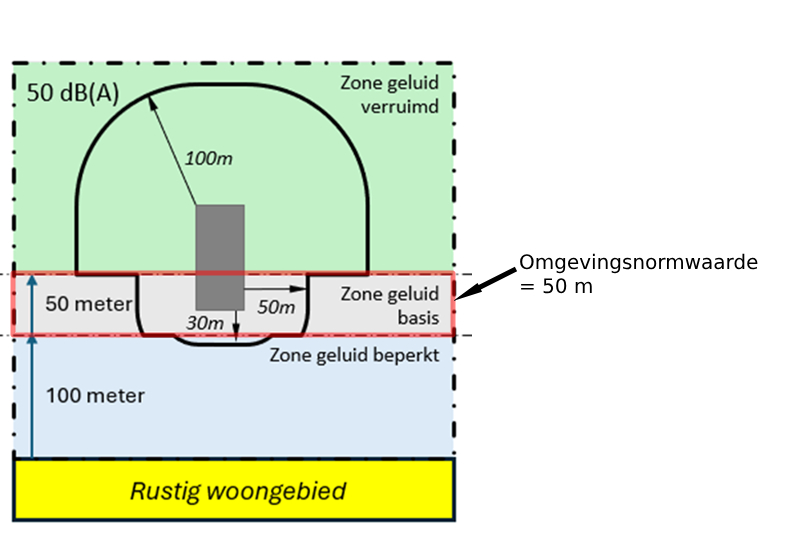 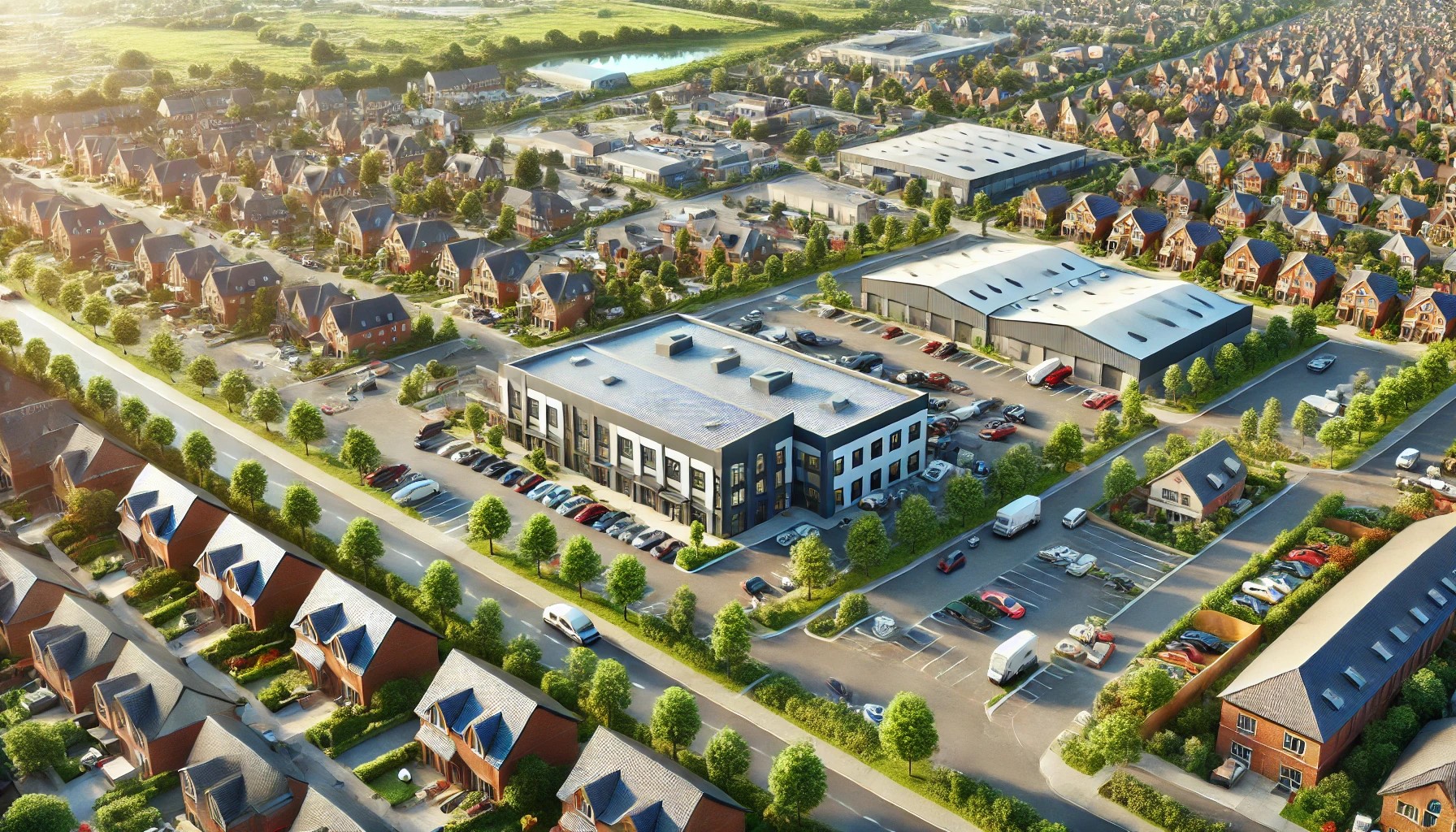 Variant omgevingsnorm
Hoe ziet de planregel er uit?
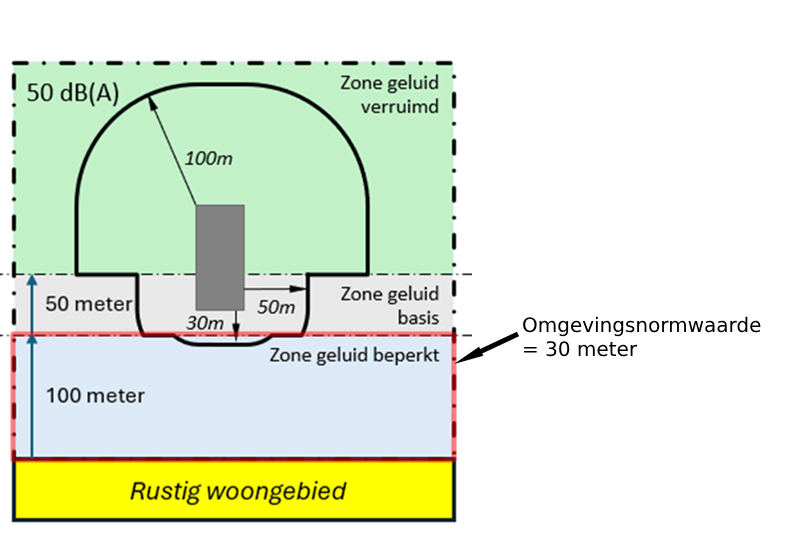 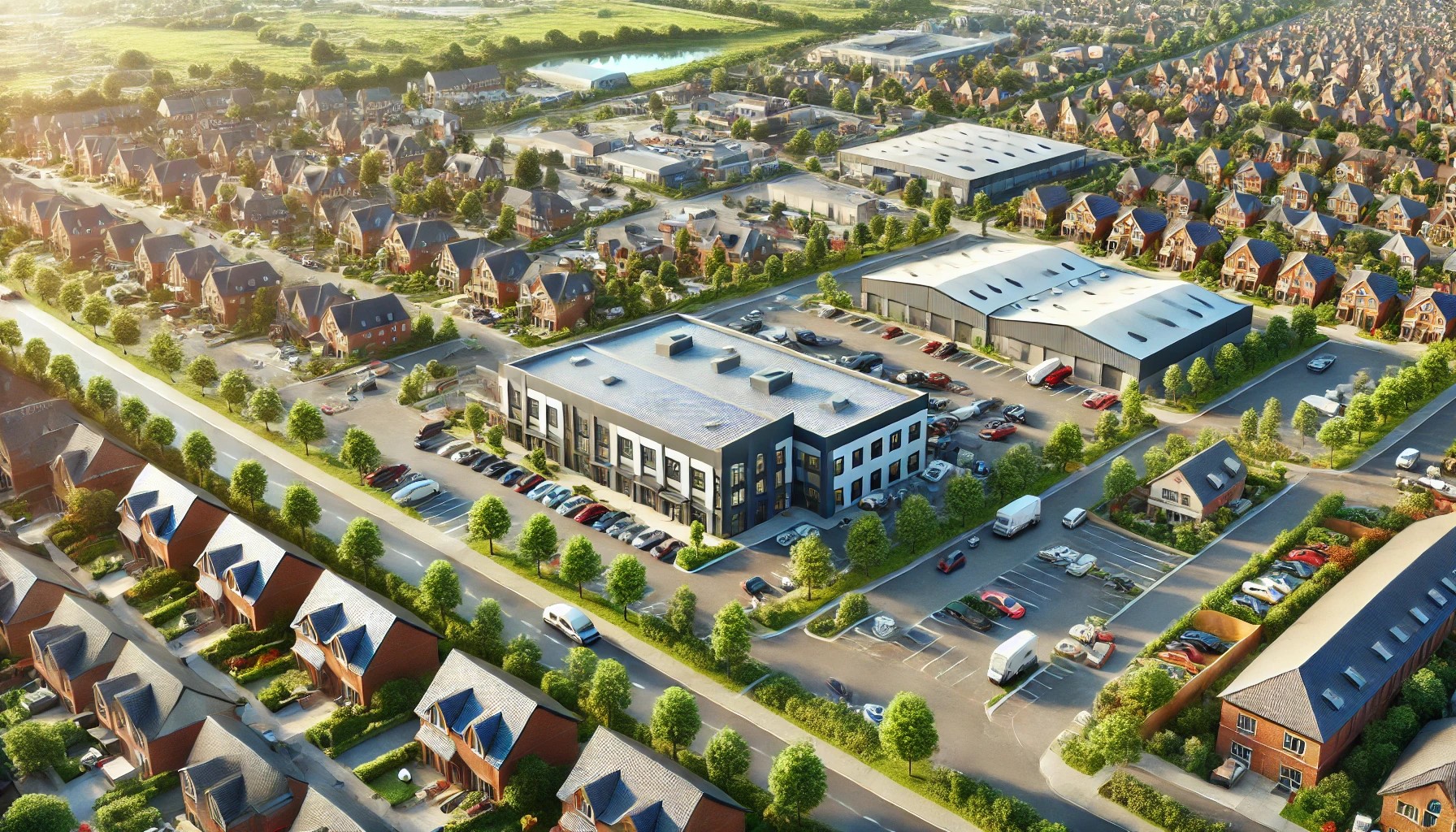 Hoe ziet de planregel er uit?
De regel voor de variant omgevingsnorm luidt dan:
‘1.
De geluidbelasting die door milieubelastende activiteiten die op de locatie ‘bedrijventerrein x’ binnen een zekere begrenzing in onderlinge samenhang worden uitgevoerd, op de afstand ‘omgevingsnorm afstand geluid’ in meters van de begrenzing niet hoger zijn dan 50 dB(A) als etmaalwaarde voor het langtijdgemiddelde beoordelingsniveau.
2.
In afwijking van het gestelde in lid 1 mag de geluidbelasting ter hoogte van omliggende geluidgevoelige gebouwen niet hoger zijn dan 50 dB(A) als etmaalwaarde voor het langtijdgemiddelde beoordelingsniveau.’
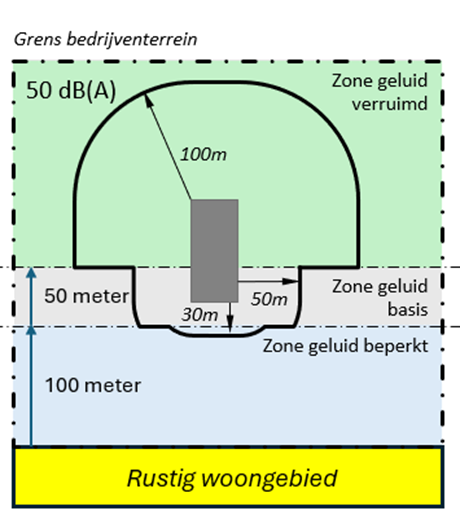 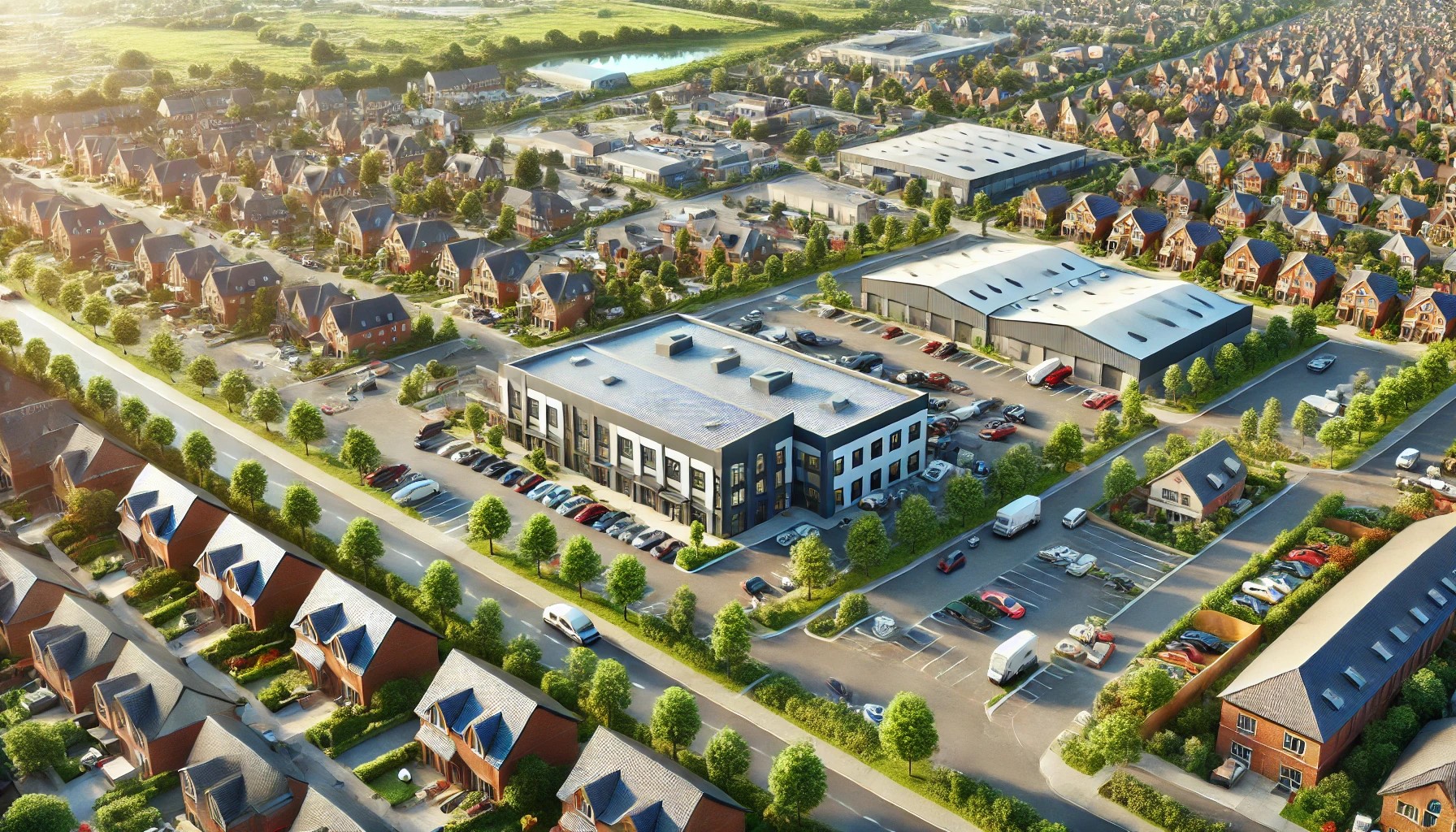 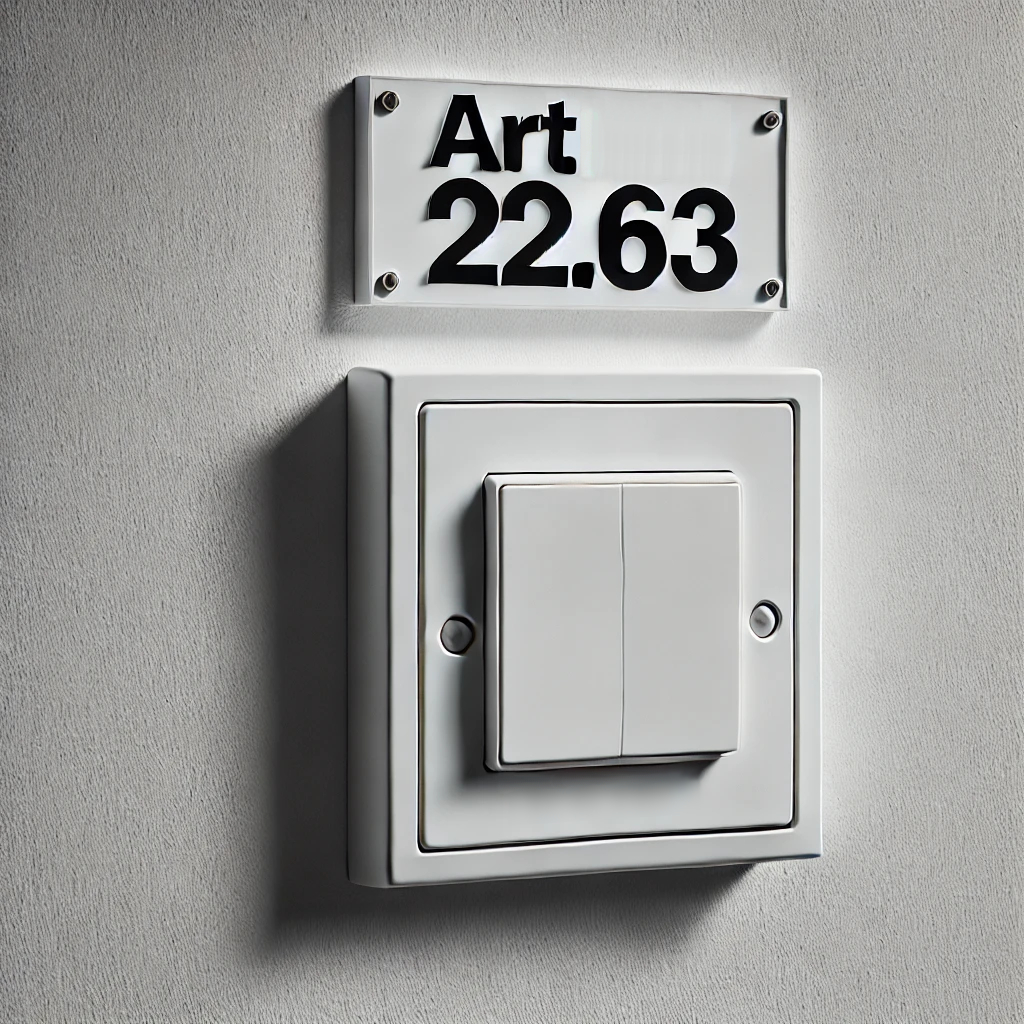 Niet vergeten!
Hoe ziet de planregel er uit?
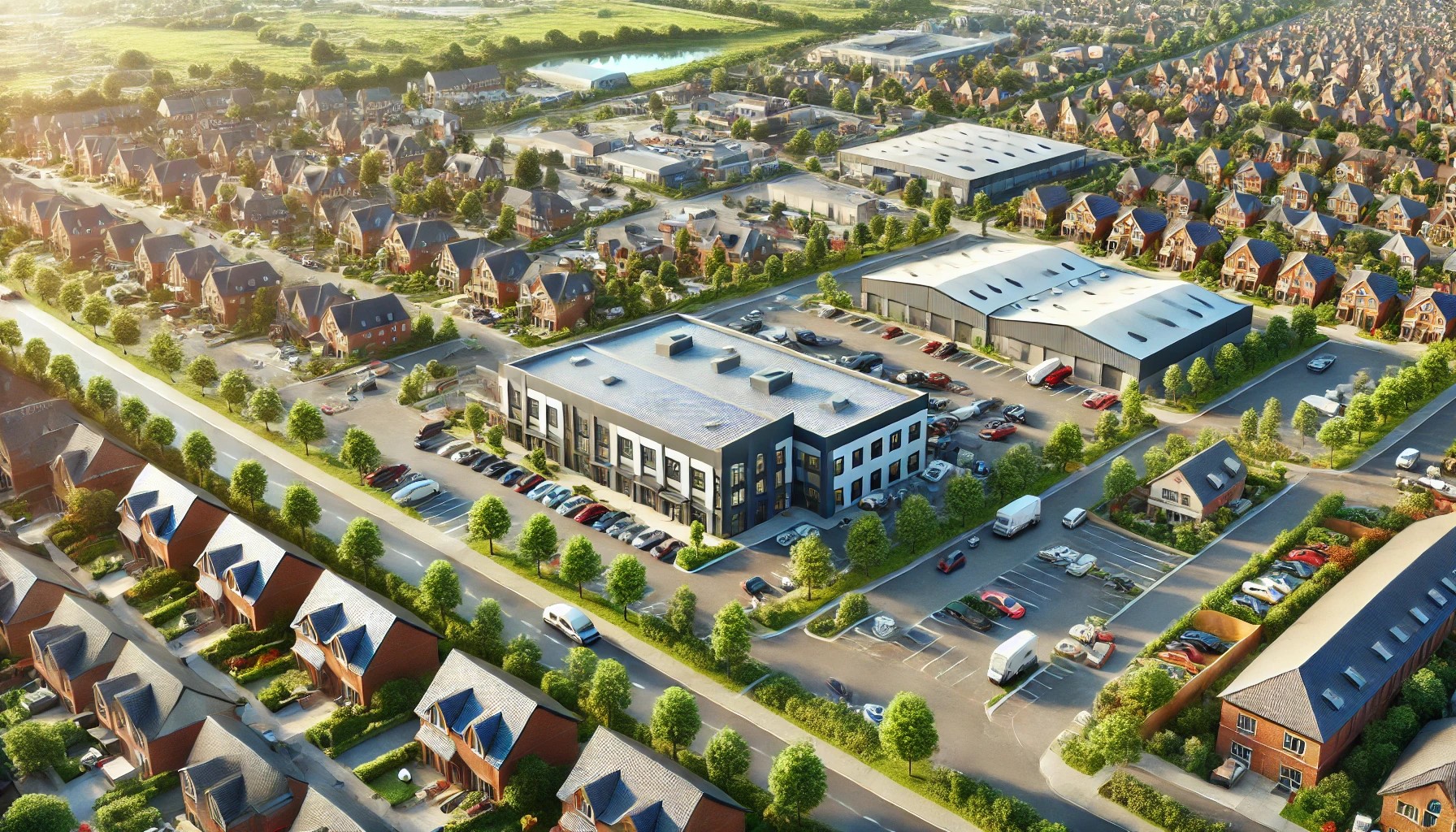 Ik mis categorie 4.2 en hoger!
Gelijkgesteld aan cat. 2
Industrieterrein,dus geregeld metGPP-IL
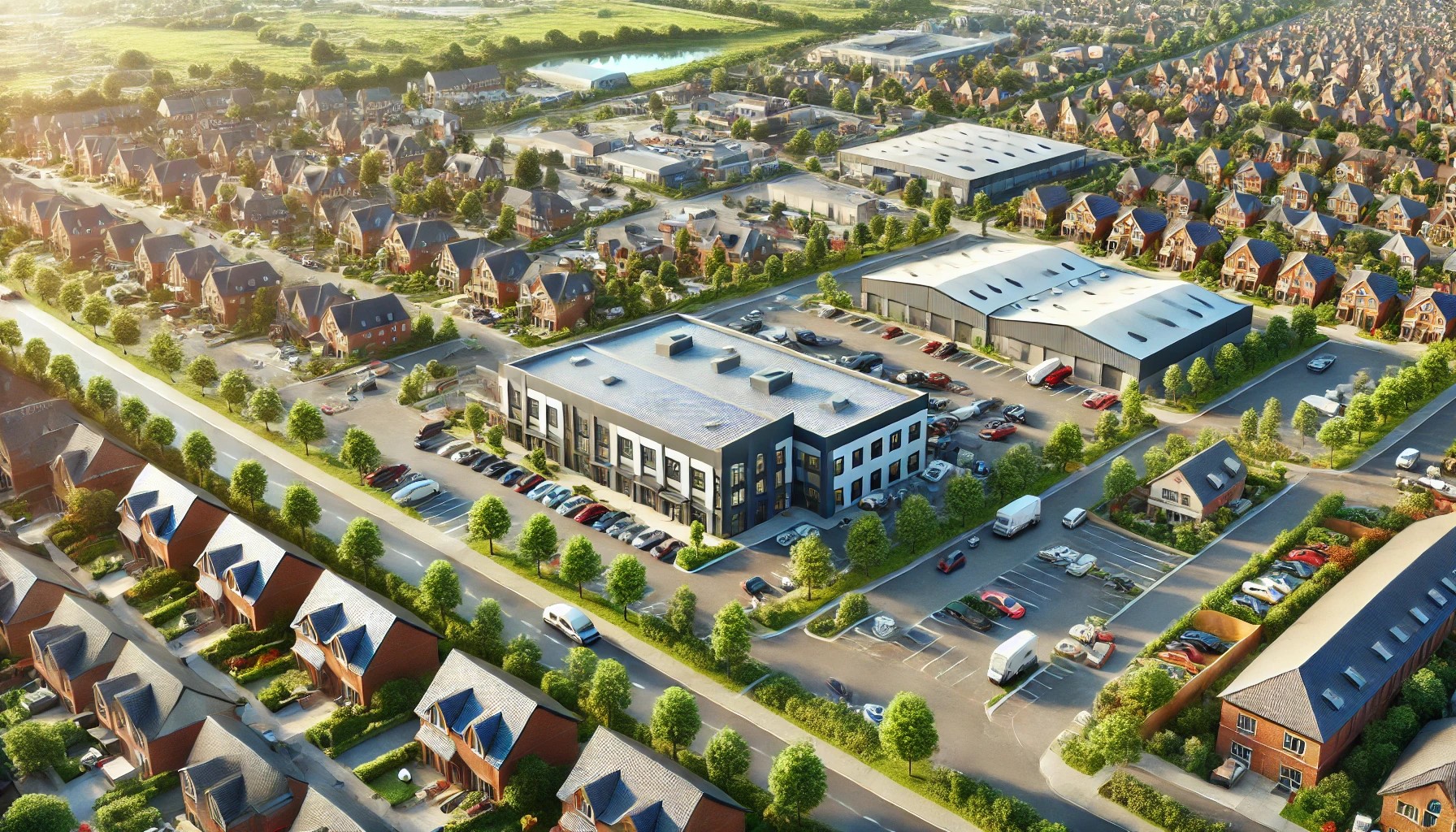 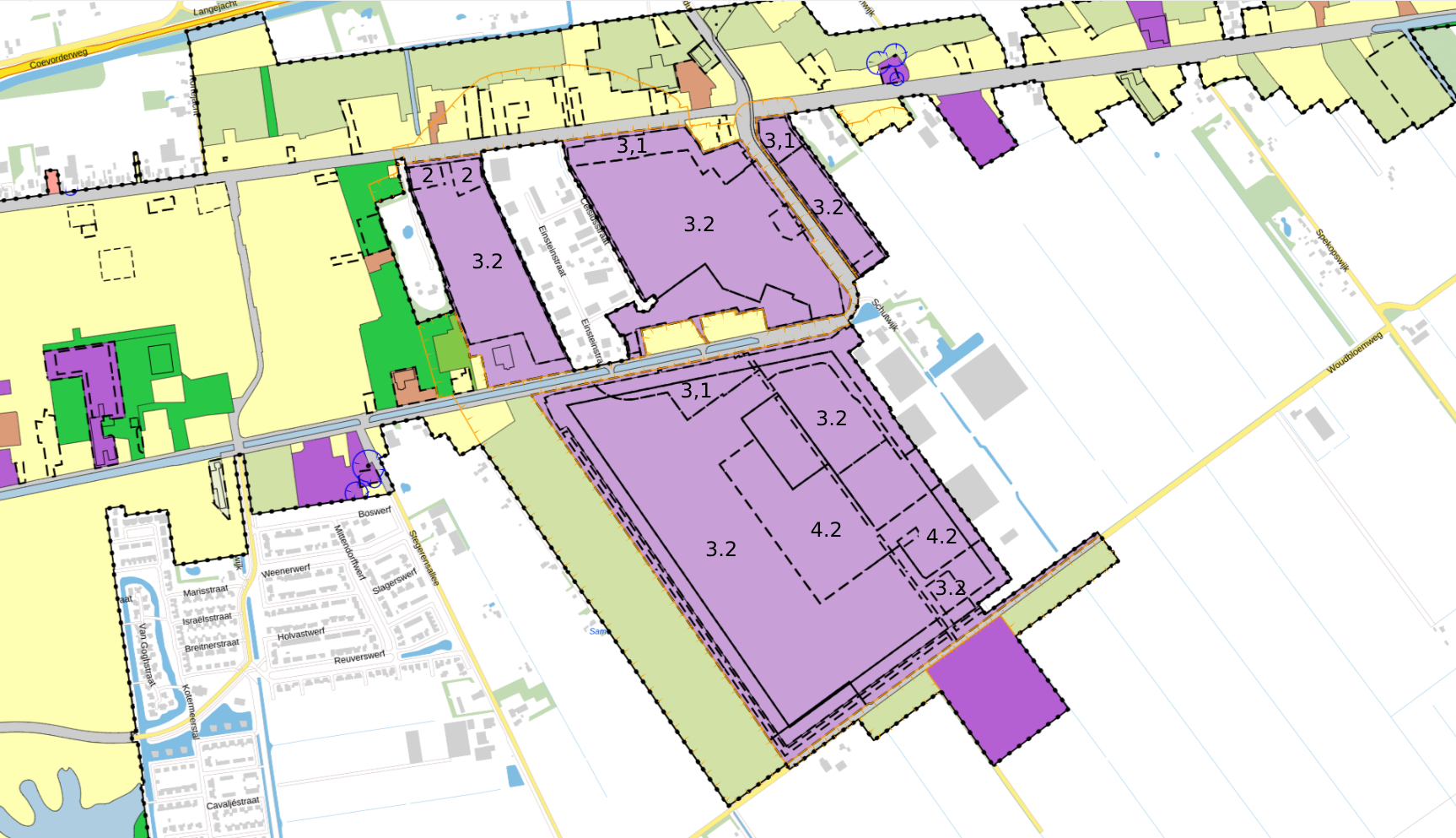 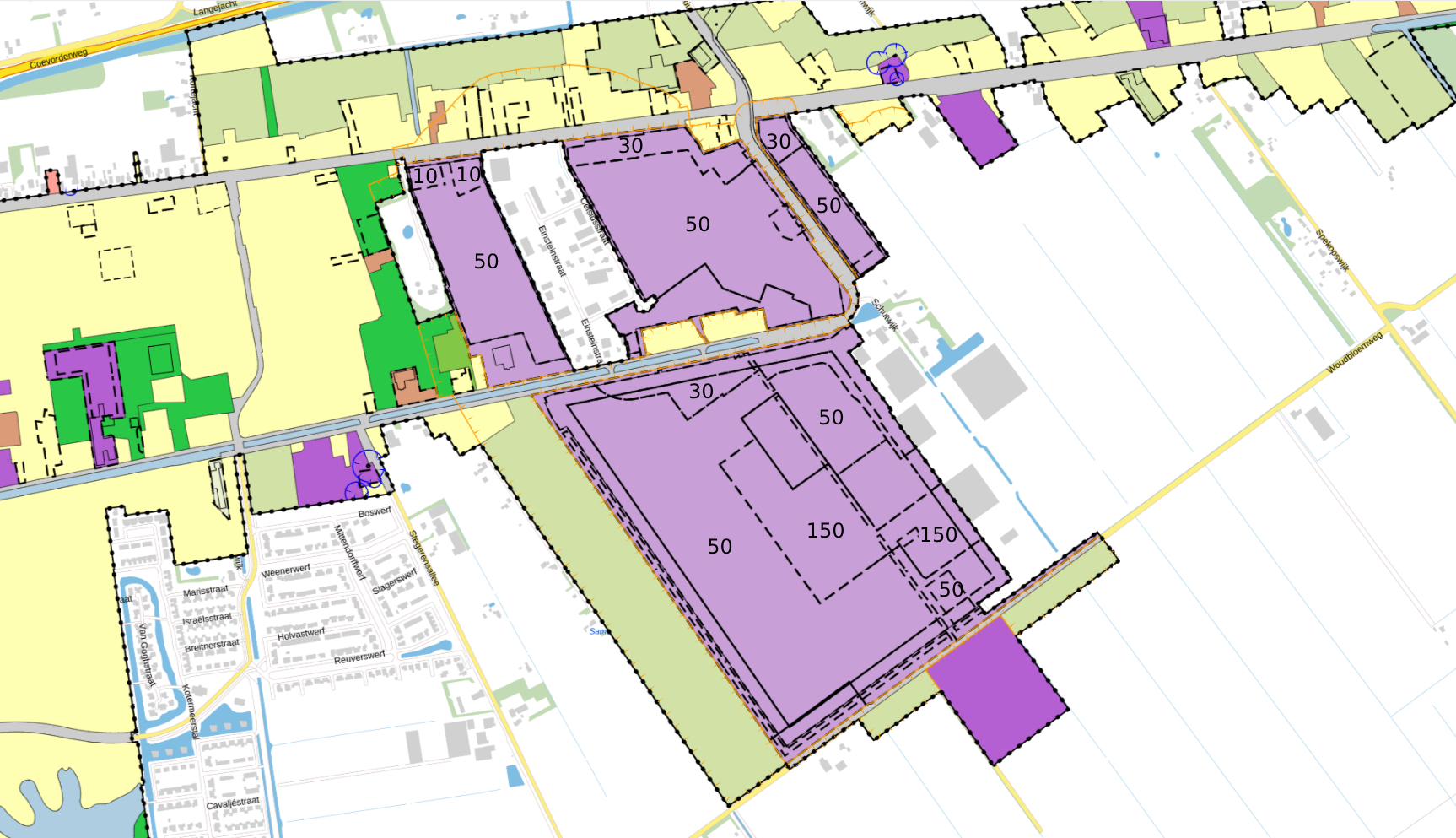 Hoe zit dat met nadeelcompensatie?
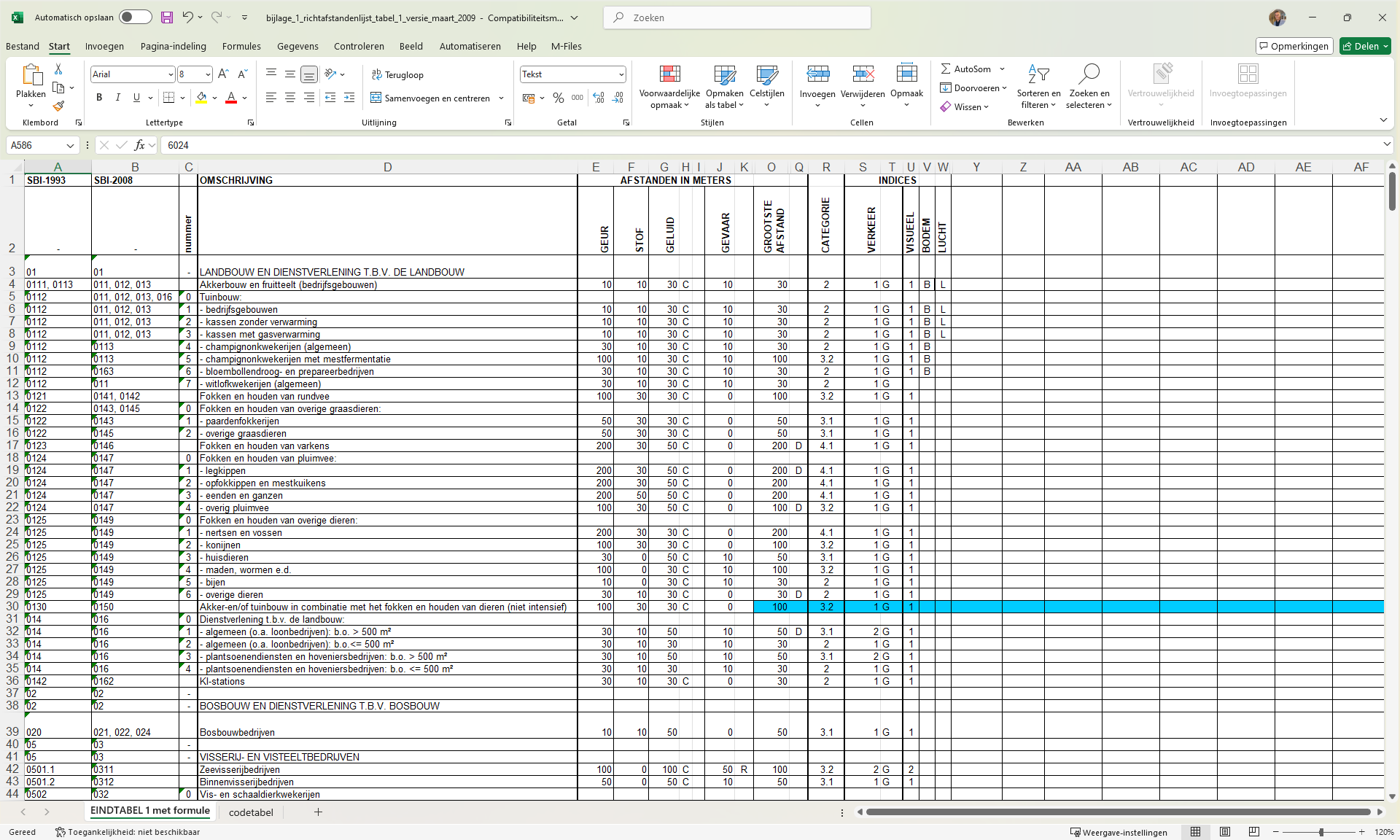 [Speaker Notes: Voor bestaande activiteiten een eerbiedigende werking in de planregels opnemen
Voor nieuwe activiteiten kunnen bedrijfstypen die binnen een categorie vallen door de gebruiksruimte niet meer mogelijk zijn:
Daar staat tegenover dat er andere bedrijfstypen wél mogelijk zijn geworden
De nieuwe systematiek maakt richting het bedrijventerrein een grotere milieuruimte mogelijk dan de oude systematiek]
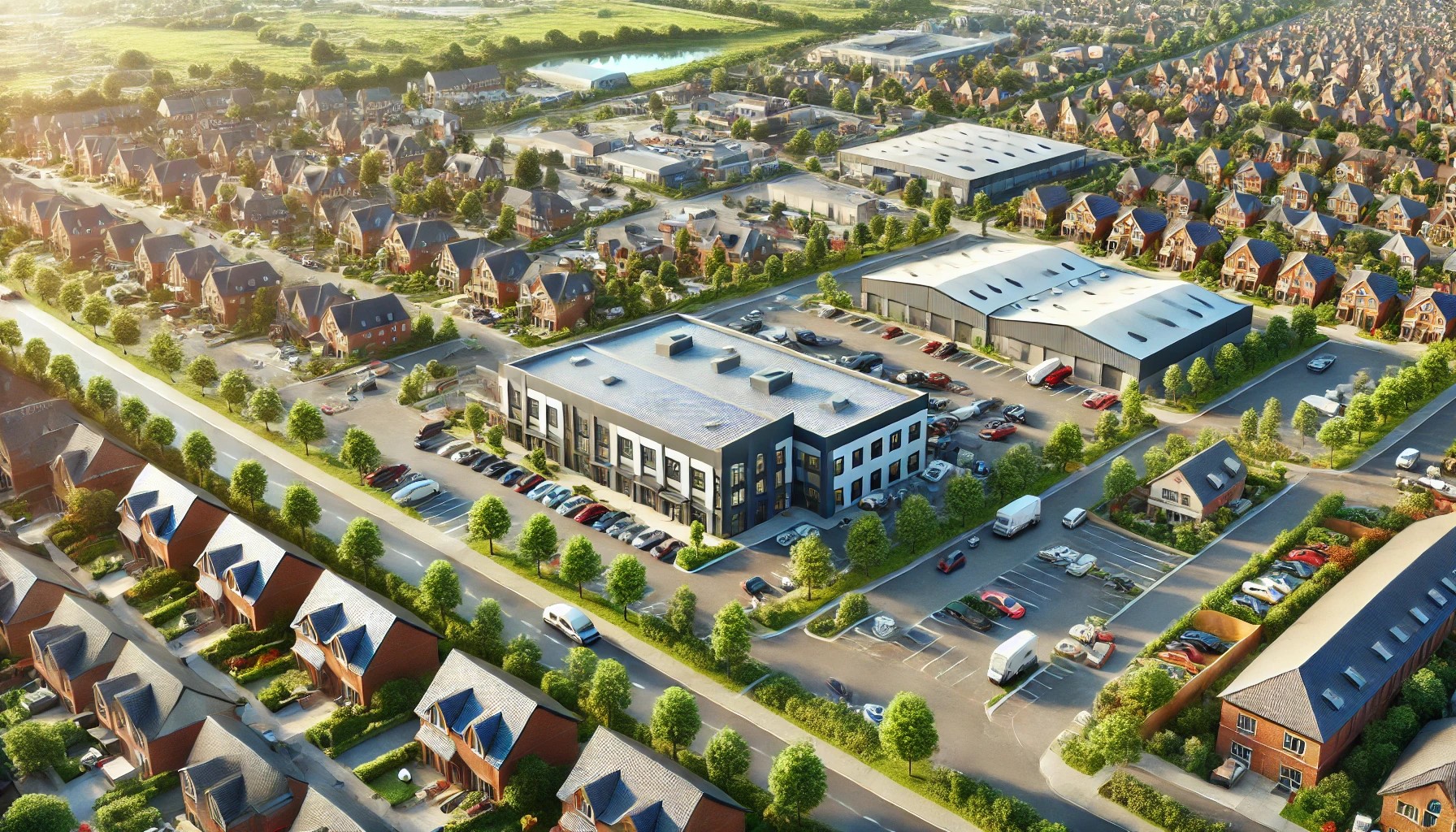 Doel: zuinig ruimtegebruik → het juiste bedrijf op de juiste plek
Ruimtelijke maatregel: beperken gebruiks-/vestigingsmogelijkheden:

Aanpak
Omgevingsvisie: profiel+ doelstellingen qua ruimtegebruik bedrijventerreinen 

Programma: 
Uitwerken beleid in aanduiding specifieke profielen terreinen (EZ)
Uitwerking uitgangspunten gewenste + ongewenste activiteiten in beleidsregels + concrete kaart (EZ + RO)
Botsen/toetsen beleidsregels in concrete situaties
Participatie - vaststellen en communiceren programma – aanpassing gebruiksmogelijkheden op terreinen

Omgevingsplan:
Nieuwe terreinen: gebruiksmogelijkheden beperken tot gewenste activiteiten bij aanpassen omgevingsplan
Bestaande terreinen: via voorrangsregels beperken opvolgingsmogelijkheden (let op redelijke termijn)
Intensiveren gebruik bedrijventerrein
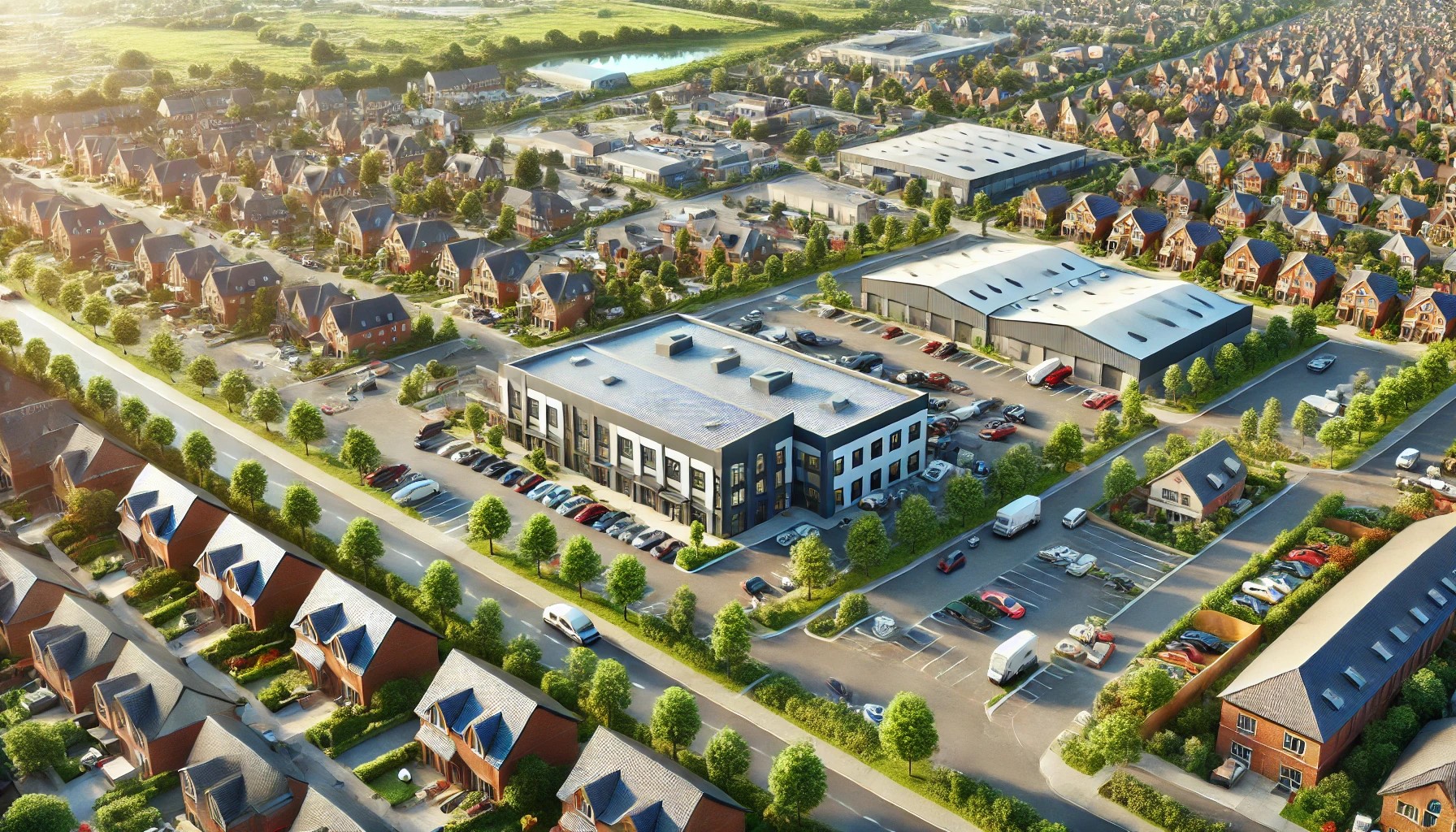 Nieuwe terreinen

Gebruiksmogelijkheden in het omgevingsplan beperken tot gewenste activiteiten


Extra voorwaarden verbinden aan het vestigen van relatief licht milieuhinderlijke bedrijfsactiviteiten die gemengd kunnen worden met wonen 


Gronden binnen delen van de zone ‘basis en/of verruimd’ → bepalingen opnemen om de soort activiteiten - bij recht - te beperken,  zoals uitsluitend:
Bedrijfsactiviteiten die niet gemengd kunnen worden met wonen (activiteit/begrip)
Kade – of watergebonden activiteiten
Milieubelastende activiteiten, die zijn benoemd in het Bal
Bedrijven met een minimaal opgesteld motorisch vermogen van @@ kw
Bedrijven met een minimale oppervlakte

Bedrijfsactiviteiten die hier niet aan voldoen kunnen dan alleen met een omgevingsvergunning op grond van het omgevingsplan worden toegelaten, als het bedrijf qua aard en omvang passend is voor vestiging op het betreffende deel van het bedrijventerrein.
Intensiveren gebruik bedrijventerrein
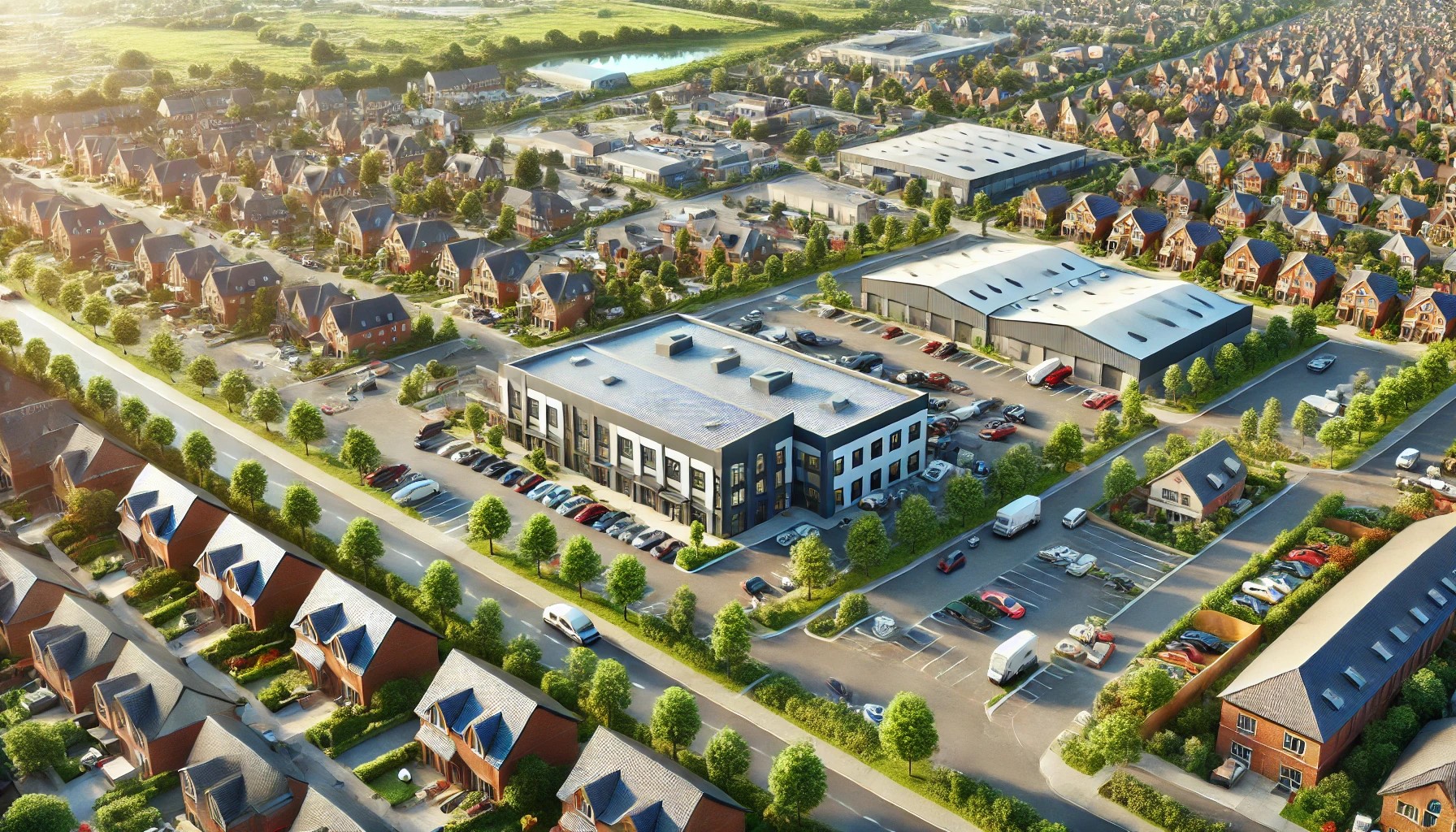 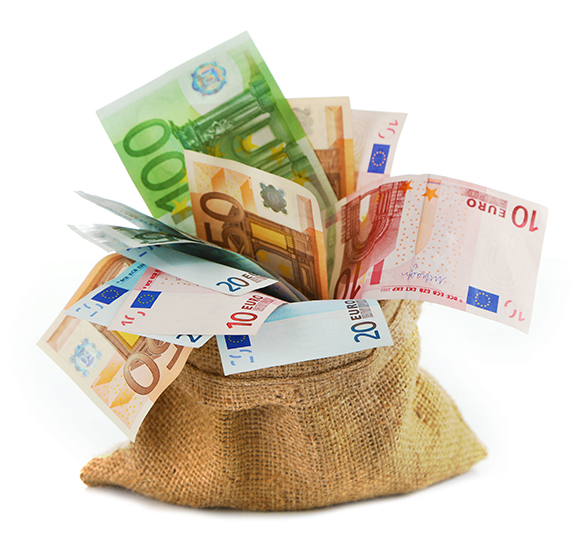 Intensiveren gebruik bedrijventerrein
Bestaande terreinen

Uitsterfbeleid duurt lang → wortel + stok  
Wortel: alternatieve locaties met goede voorwaarden
Stok: (passsief) beperken gebruiksmogelijkheden, bijv. tot bedrijfsactiviteiten die niet gemengd kunnen worden met wonen. 
Indien niet gebruikt saneren ongewenste gebruiksmogelijkheden
aanpassingen/ afwijking omgevingsplan niet toestaan gericht op ongewenst gebruik 

          Let op nadeelcompensatie (planschade) → creëren voorzienbaarheid

Omgevingsvisie: profiel en doelstellingen qua ruimtegebruik bedrijventerreinen 

Programma: Uitwerken beleid in specifieke profielen terreinen (EZ) + uitwerken uitgangspunten gewenste + ongewenste activiteiten in beleidsregels + concrete kaart (EZ + RO)

Omgevingsplan: via voorrangsregels beperken opvolgingsmogelijkheden (let op redelijke termijn i.v.m. voorzienbaarheid)
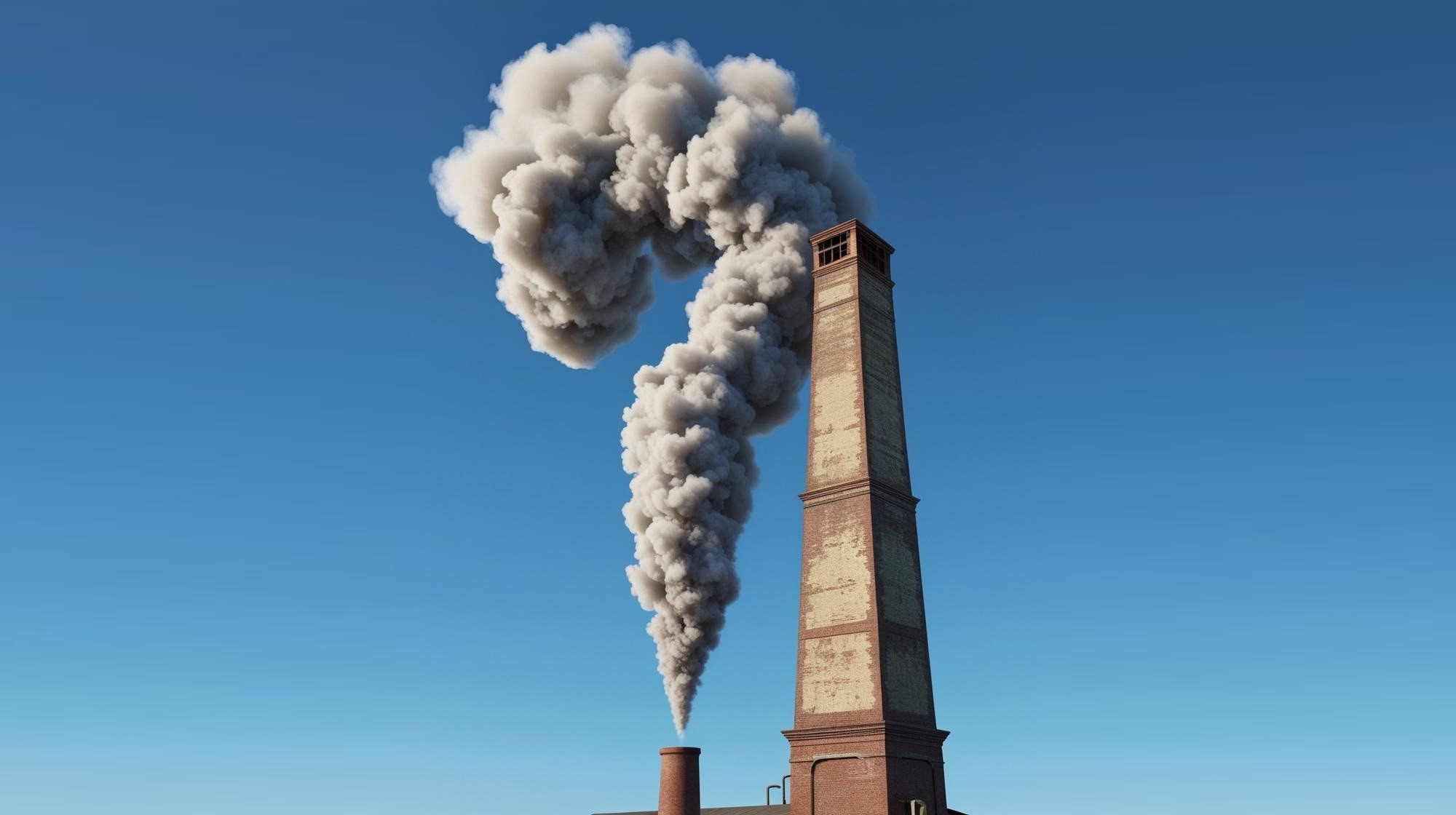 Vragen?
Blijf op de hoogte van het IPLO-nieuws via onze nieuwsbrief. Abonneer u via www.iplo.nl/nieuwsbrief